Integration des Wörterbuchs in die
Wortschatzarbeit der Lektürephase
Vorgestellt von: Iris Theis
Dido vitae suae finem fecit. 


Dido machte sich lebend über die Grenze.
Bildquelle: computer_verzweiflung.gif von Prepolino.ch [ PL ], via   
Prepolino.ch, bearbeitet
Semantik ist wichtiger als Grammatik - Text 1
Es war einmal ein Kaul urdens Darbis und eine Kaulin urdens Prysta. Die hatten fluff Stritze: Der hurzere wurde Quarxes, der harzere aber Lytro geschlimpft. Darbis nun wurde fersch und fühlte das Zumpf striesen. Daher rief er nach seinen glumpfen Stritzen, von denen der hurzere ohnehin zufällig in der Fuhle ahlte.  
(51 Wörter)



Quelle: nach Kuhlmann, Multilplikation der Fachleiter in Bad Wilbad, Oktober 2014
Semantik ist wichtiger als Grammatik – Text 2
Theseus auf Insel Naxos Schiff stranden; Theseus denken Ariadne Schande in Heimat sein werden; daher Ariadne schlafen auf Insel verlassen; dann Dionysos kommen und sich verlieben, Ariadne heiraten. Theseus aber, während segeln, vergessen schwarze Segel auswechseln, daher Aigeus sein Vater glauben Theseus von Minotaurus gefressen, in Meer stürzen. Daher Meer genannt.   
(50 Wörter)

Quelle: nach Kuhlmann, Multilplikation der Fachleiter in Bad Wilbad, Oktober 2014
Bildungsplan 2016 zum Wörterbuch
Die SuS können nach Einführung in die wichtigsten Benutzungsregeln des Wörterbuchs das Bedeutungsspektrum von Wörtern analysieren. 
Quelle: Bildungsplan 2016, Latein als erste Fremdsprach, S.27 bzw. Latein als zweite Fremdsprach, S.20

Die SuS können eine kontextgemäße Bedeutung aus einem Wörterbuchartikel zunehmend selbstständig auswählen und ihre Entscheidung begründen, auch unter Berücksichtigung der dort genannten Angaben zur grammatischen Kontruktion. 
Quelle: Bildungsplan 2016, Latein als erste Fremdsprache, S.31 bzw. Latein als zweite Fremdsprache, S.24
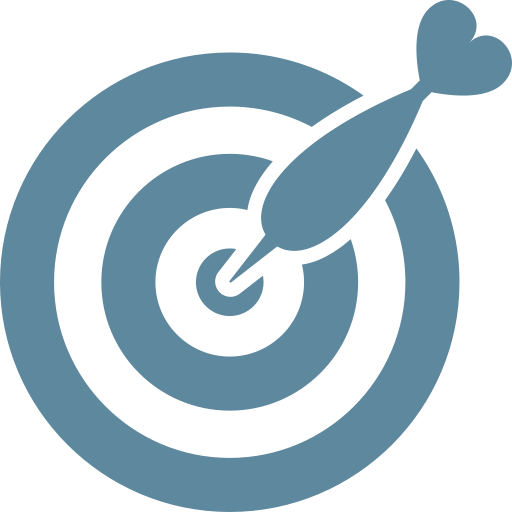 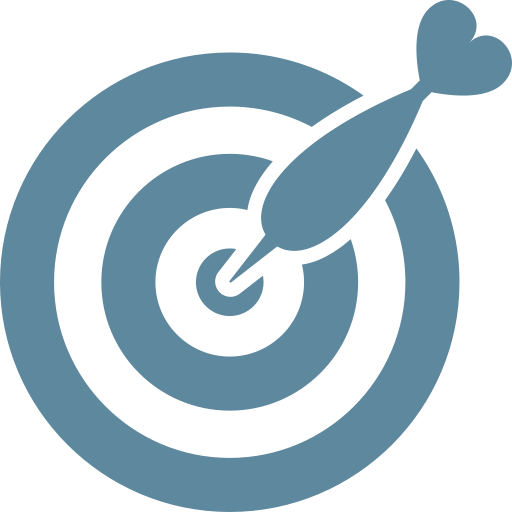 Vorausgesetzte Kompetenzen für
Erfolgreiche WB-Benutzung
Auffinden eines Lemmas mittels morphologischer Kenntnisse
Kenntnis des Verfahrens, das das Wörterbuch für die unterschiedlichen Wortarten verwendet
Vertrautheit im Umgang mit Verweisen des Wörterbuchs 
Auflösung von Abkürzungen 
Erschließung und Verständnis des Kontextes
Grundprinzipien der Wörterbuchdidaktik
Grundprinzipien der Wörterbuchdidaktik
sprach- und nicht wörterbuchorientiert
nicht in Form geschlossener Unterrichtseinheiten
nicht nur Einüben von Nachschlagetechniken; Wörterbucheinsatz auch beim Wortschatzerwerb und bei komplexen sprachlichen Fragestellungen
Hinleitung zu lehrerunabhängigem, selbstbestimmtem Gebrauch
Quelle: AU 6/2009: Arbeiten mit dem Wörterbuch, S.8
Grundprinzipien der Wörterbuchdidaktik
Berücksichtigung verschiedener Benutzungsstile
Platz im Lehrplan schon in den ersten Schulklassen
induktive Einführung des Wörterbuchs und schrittweise Aufbau von Wörterbuchbenutzungskompetenz auf der Grundlage der jeweils gelesenen Lektüre
Quelle: AU 6/2009: Arbeiten mit dem Wörterbuch, S.8
Basiskompetenzen aus der
Spracherwerbsphase
Die Schüler
Verfügen über einen Grundwortschatz
Führen Formen durch Analyse auf ihre Grundformen zurück
Erschließen aus den Lernbedeutungen kontextabhängig passende Bedeutungen
Nutzen Wortbildungsmerkmale zum Erschließen bisher unbekannter Vokabeln
Materialvorstellung und Kompetenzziele
Integrative Einführung des Wörterbuchs
Phase 1: Vorbereitung auf die Wörterbuchbenutzung
Phase 2: Einführung des Wörterbuchs (am Beispiel Stowasser 2016)
Phase 3: Arbeiten mit dem Wörterbuch
M1: Wann ist Nachschlagen sinnvoll?
M1: Abkürzungen
M1: Integration des Wörterbuchs in die Textarbeit
M2: Verfassen eigener Wörterbucheinträge
M2: Siglen
M2: Fehleranalyse Klassenarbeit mit WB
M3: Klassenarbeit ohne WB
M4: Eingangsdiagnose-Test
Phase 1:
Vorbereitung auf die
Wörterbuchbenutzung
M1. Weniger ist mehr!
Wann ist Nachschlagen sinnvoll?
Komptenzziele: 
Die SuS

wählen kontextabhängig eine treffende Bedeutung bekannter polysemer Vokabeln

erschließen aus ihren Kenntnissen zur Wortbildungslehre und bekannten Vokabeln die Bedeutung neuer Vokabeln einer Wortfamilie

erschließen die Bedeutung unbekannter Vokabeln aus dem Satzkontext und ihrem Hintergrundwissen 

bilden Bedürfnisse / Erwartungen hinsichtlich eines WB
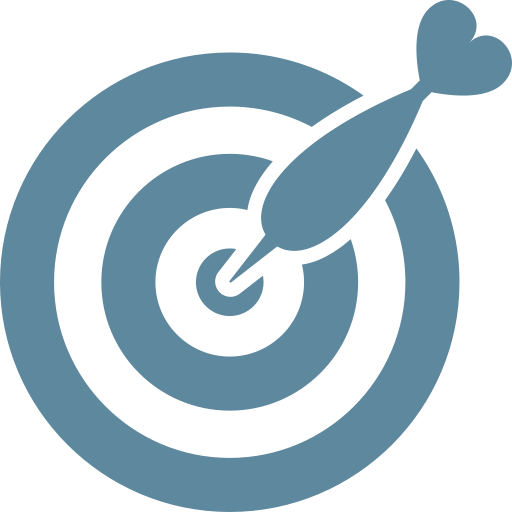 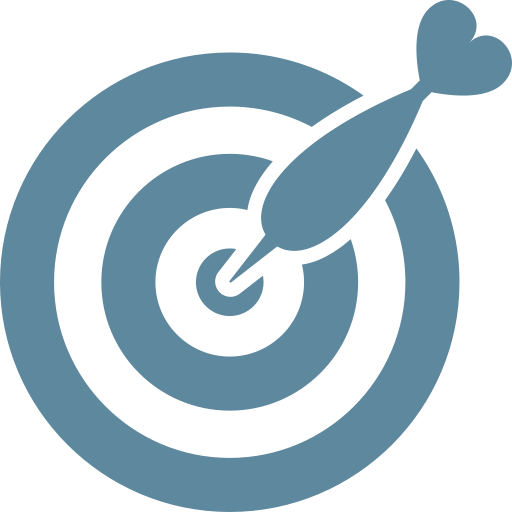 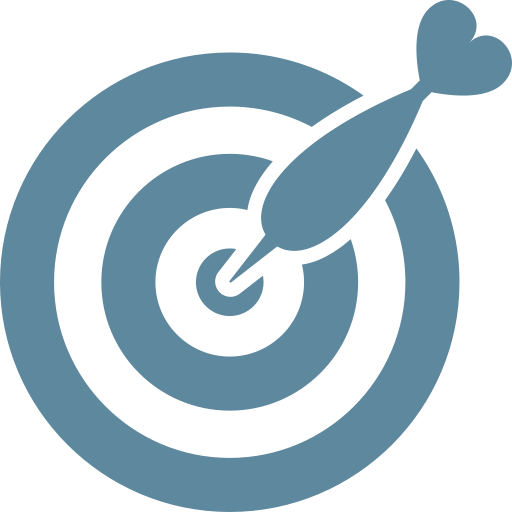 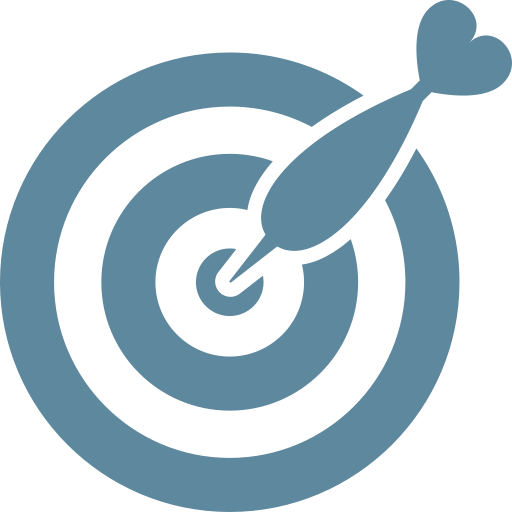 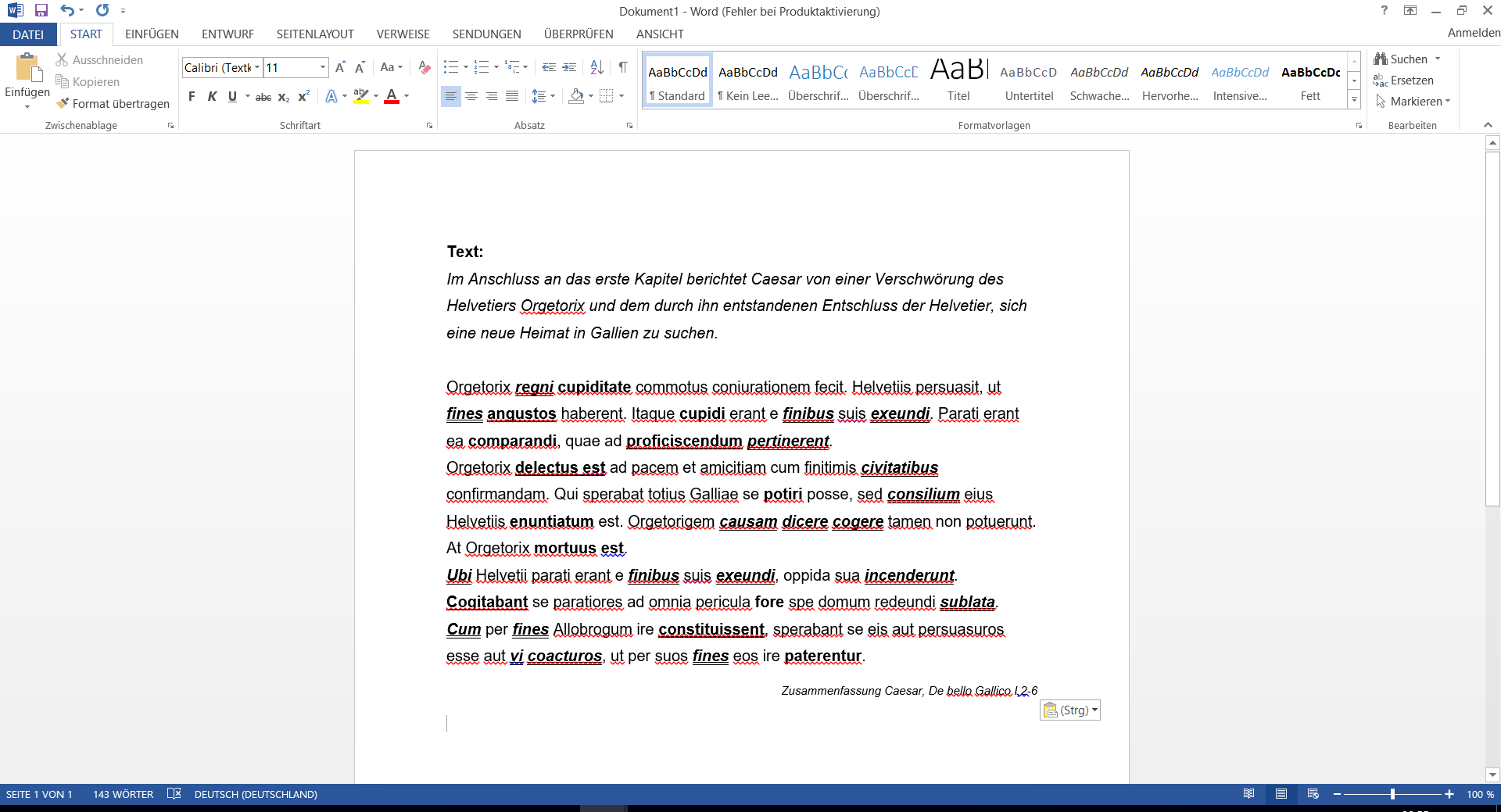 Aufgaben:
1. Im Text finden sich fett und kursiv gedruckte, doppelt unterstrichene Wörter. Dieses sind bekannte Wörter, die mehrere verschiedene Bedeutungen haben. Notiere zu diesen alle Bedeutungen, die du kennst.
2. Im Text finden sich fett gedruckte Wörter. Dieses sind noch nicht gelernte Wörter, deren Bedeutung sich aber aus bekannten erschließen lässt. Notiere die Bedeutung, die du aus dem jeweils vorgegebenen bekannten Wort erschließt.
3. Im Text finden sich fett gedruckte, einfach unterstrichene Wörter. Dieses sind noch nicht gelernte Wörter, deren Bedeutung sich aus dem Kontext vermuten lässt. Übersetze den Satz und erschließe die vermutliche Bedeutung.
4. Du hast bei jedem Wort auch die Möglichkeit zu notieren, warum du ein Wörterbuch brauchst, z.B. weil du die Bedeutungen nicht mehr weißt oder die, die du weißt, im Kontext nicht passen. Notiere auch, wenn du aus anderen Gründen nachschlagen würdest.
Beispiel:
Orgetorix regni cupiditate commotus coniurationem fecit.

regnum: (Königs-)Herrschaft, Königreich
WB nötig, weil ______________________________________________________________________________________________________________________________________
cupere, cupio, cupivi: begehren, wünschen, wollen  
> cupiditas, -atis: Wunsch, Begierde
WB nötig, weil ______________________________________________________________________________________________________________________________________
ÜS: Orgetorix zettelte eine Verschwörung an, weil er vom Wunsch nach Herrschaft besessen war.
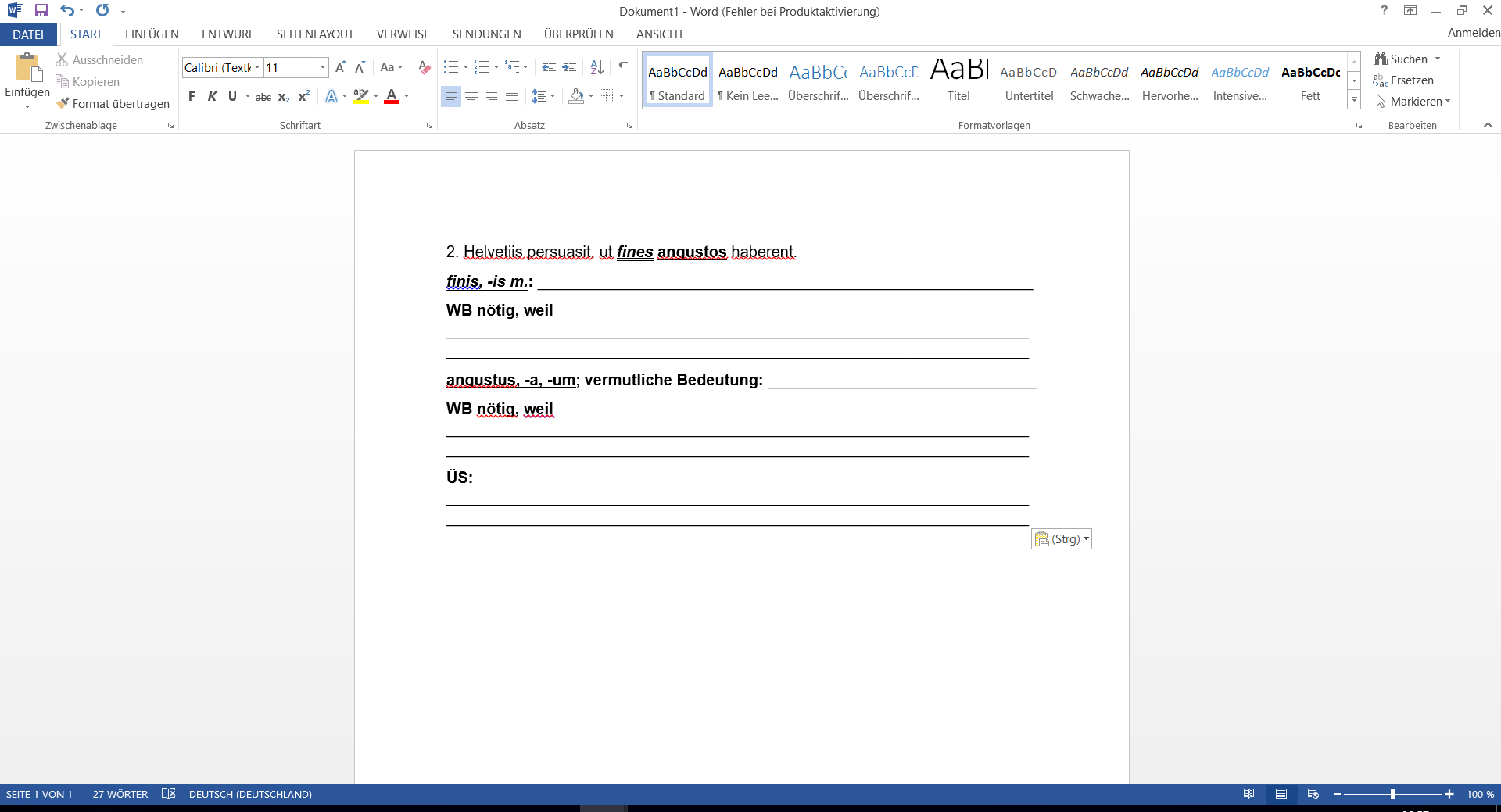 Alternative binnendifferenziert (Übersetzung bis auf die zu erschließenden Wörter vorgegeben):

2. Helvetiis persuasit, ut fines angustos haberent.
finis, -is m.: _________________________________________________________
WB nötig, weil ____________________________________________________________________________________________________________________________
angustus, -a, -um; vermutliche Bedeutung: _______________________________
WB nötig, weil ____________________________________________________________________________________________________________________________
ÜS: Er redete den Helvetiern ein, dass sie _________________________________    hätten.
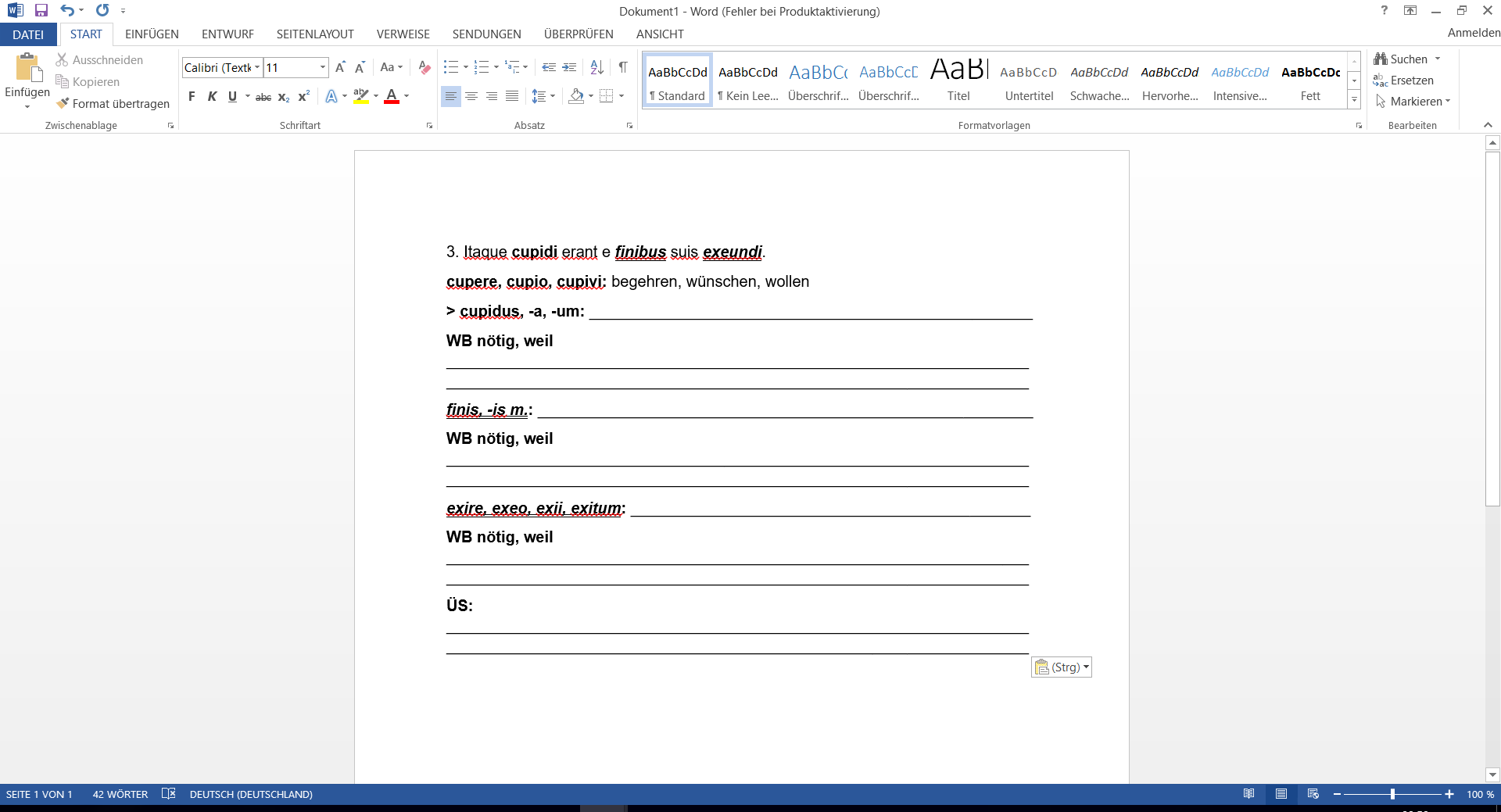 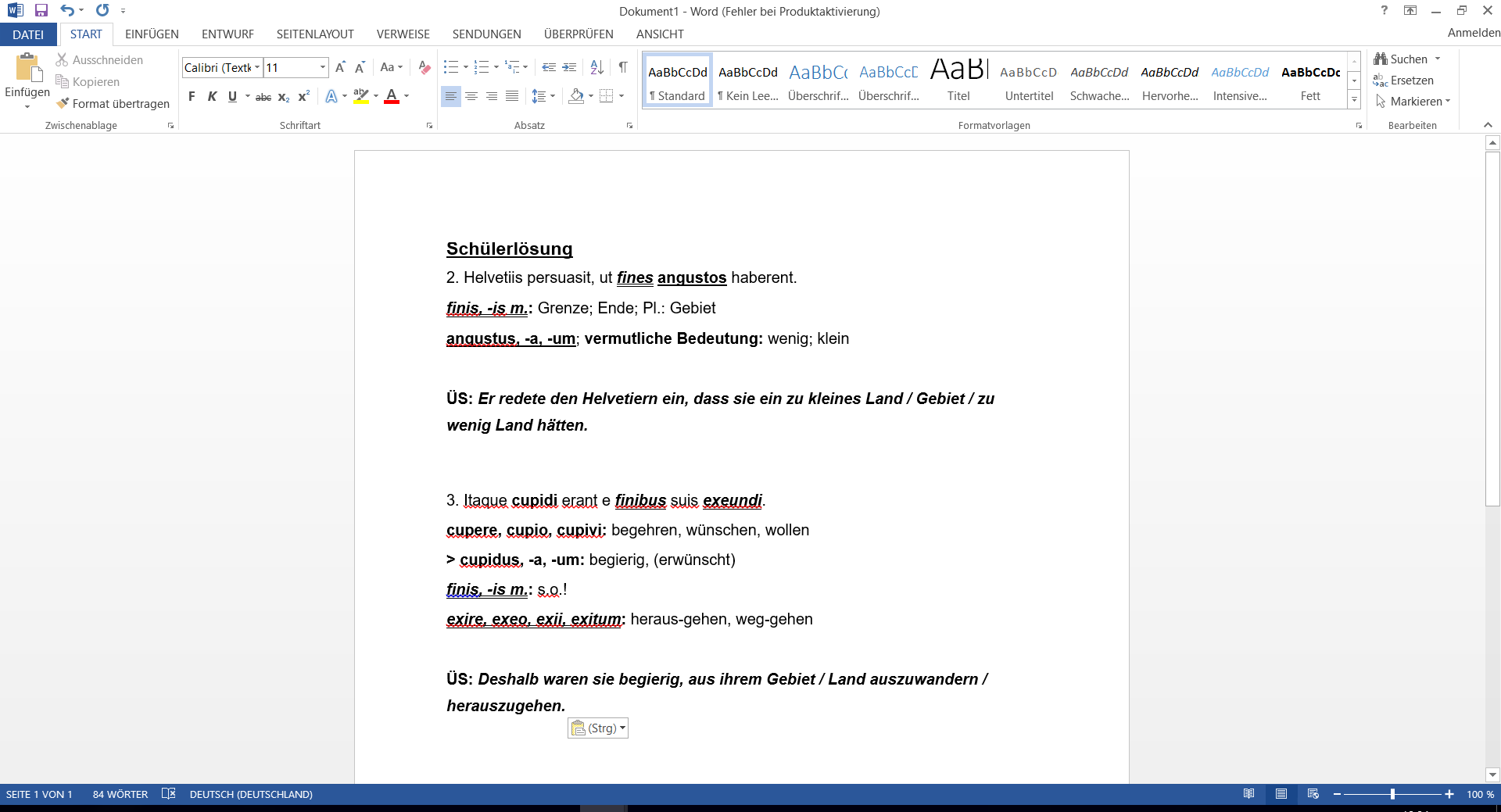 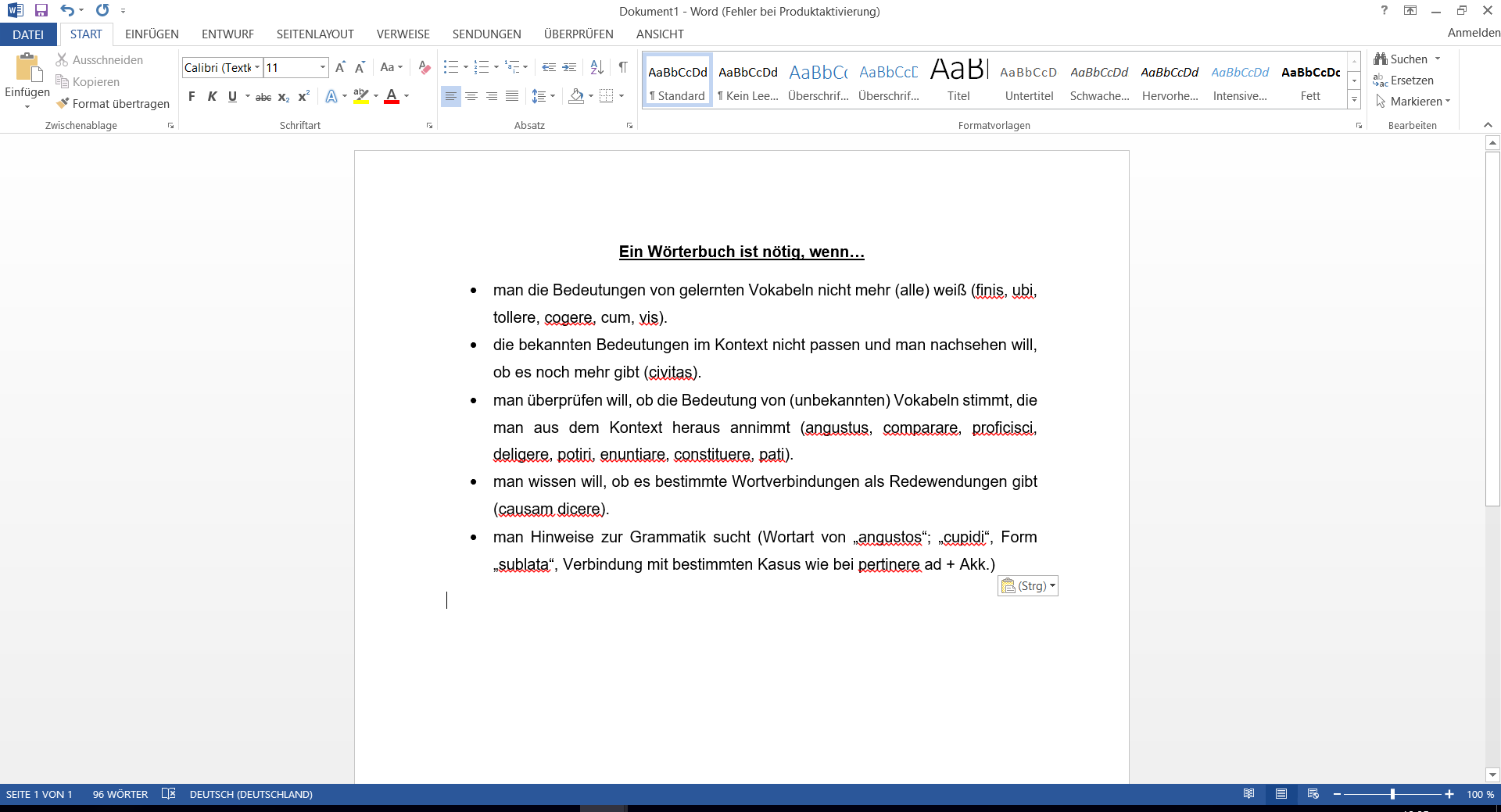 M2. Bedeutungsbreite erkennen
Wörterbucheintrag selbst verfassen
Komptenzziele: 
Die SuS

Finden ausgehend von den Lernbedeutungen kontextadäquate deutsche Äquivalente

Entwickeln Grundzüge des Aufbaus von Lemmata

Aktivieren und festigen ihre Kenntnisse in Formenlehre, Syntax und Semantik
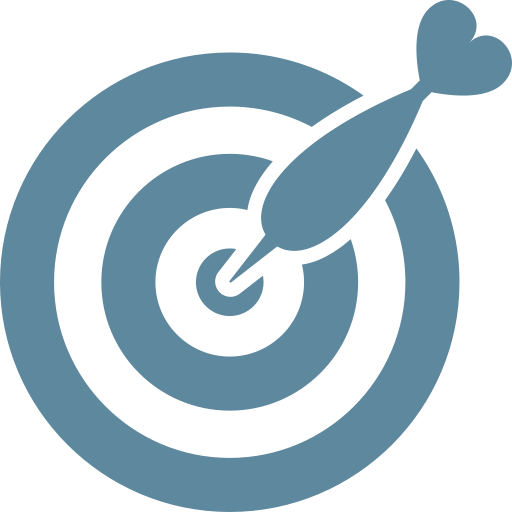 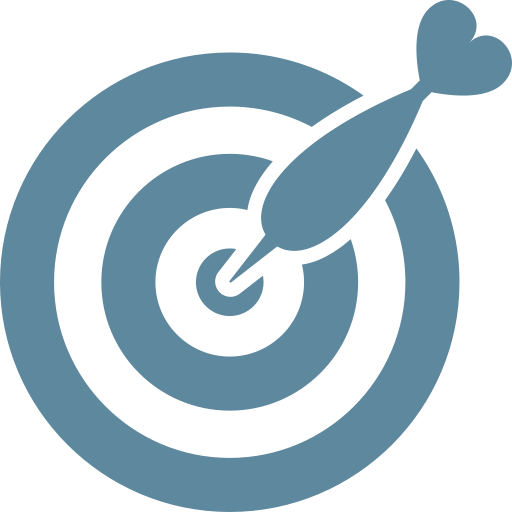 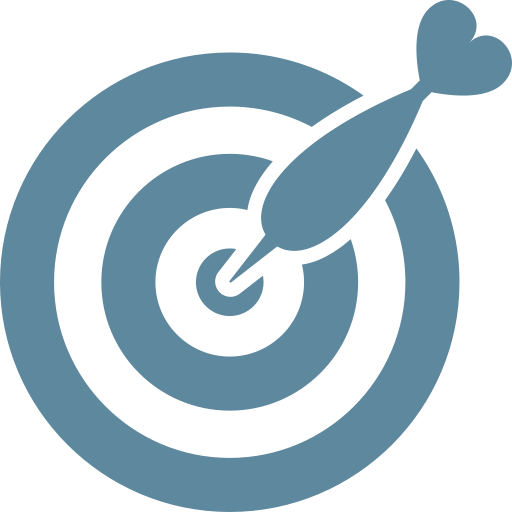 Aufgaben:

1. Ein Wort und doch viele! Findet gemeinsam deutsche Wiedergaben für das unterstrichene Wort, die im Kontext des Satzes besonders treffend sind.

2. Verfasst mit Hilfe der Beispielsätze oben einen Wörterbucheintrag für das Wort contendere. (bzw. fieri, causa, quod, intellegere)

a) Nennt die nötigen deutschen Bedeutungen. 
b) Gebt Verwendungshinweise (z. B. Kombinationen mit bestimmten Kasus, typische Wendungen). 
c) Gliedert euren Eintrag übersichtlich (z. B. mit Zahlen und Buchstaben). 
Material: Folie
1. Die Helvetier ziehen aus ihrem Gebiet aus.
Caesari cum id nuntiatum esset, eos per provinciam nostram iter facere conari, maturat ab urbe proficisci et quam maximis potest itineribus in Galliam ulteriorem contendit.
Caesar, De bello Gallico 1,7
Als Caesar das gemeldet wurde, dass diese durch unsere Provinz zu ziehen versuchten, beeilt er sich, aus der Stadt aufzubrechen und 

___________________________, 
so schnell er kann, ins jenseitige Gallien.
2. Der Helvetier Divico sagt als Führer einer Gesandtschaft nach einer verlorenen Schlacht u.a. zu Caesar:
Se a patribus maioribusque suis didicisse, ut magis virtute contenderent quam dolo aut insidiis niterentur.
Caesar, De bello Gallico 1,13
Sie hätten von ihren Vätern und Vorfahren gelernt, mehr mit Tapferkeit ____________________________ 
als sich auf List oder Hinterhalt zu verlassen.
3. Nachdem der Krieg mit den Helvetiern beendet war, kamen Stammesfürsten aus Gallien zu Caesar, die ohne Zeugen mit ihm sprechen wollten.
Sese omnes flentes Caesari ad pedes proiecerunt: non minus se contendere, ne ea, quae dixissent, enuntiarentur quam uti ea, quae vellent, impetrarent.
Caesar, De bello Gallico 1,31
Sie warfen sie sich alle weinend Caesar zu Füßen: sie ____________________________
nicht weniger, dass das, was sie gesagt hatten, nicht an die Öffentlichkeit gelange, als dass sie das, was sie wollten, erlangten.
4. Die Gallier hatten Caesar um Unterstützung gegen den Germanenfürsten Ariovist gebeten. Dieser ist aus verschiedenen Gründen dazu bereit, u.a. aus folgendem:
Paulatim autem Germanos consuescere Rhenum transire periculosum videbat, neque sibi homines feros ac barbaros temperaturos existimabat quin, cum omnem Galliam occupavissent, in provinciam exirent atque inde in Italiam contenderent.
Caesar, De bello Gallico 1,33
Dass allmählich aber die Germanen sich daran gewöhnten, den Rhein zu überschreiten, betrachtete er als gefährlich; auch war er der Meinung, die wilden und rohen Menschen würden, wenn sie ganz Gallien besetzt hätten, sich nicht enthalten können, in die Provinz auszurücken und von dort nach Italien _____________________________.
5. Ariovist bereitet Caesar als Gegner einige Schwierigkeiten.
Cum tridui viam processisset, nuntiatum est ei Ariovistum cum suis omnibus copiis ad occupandum Vesontionem contendere.
 
Caesar, De bello Gallico 1,38
Als er drei  Tagesmärsche weit  vorgerückt war, wurde ihm gemeldet, Ariovist ____________________________
mit allen seinen Truppen Vesontio zu besetzen.
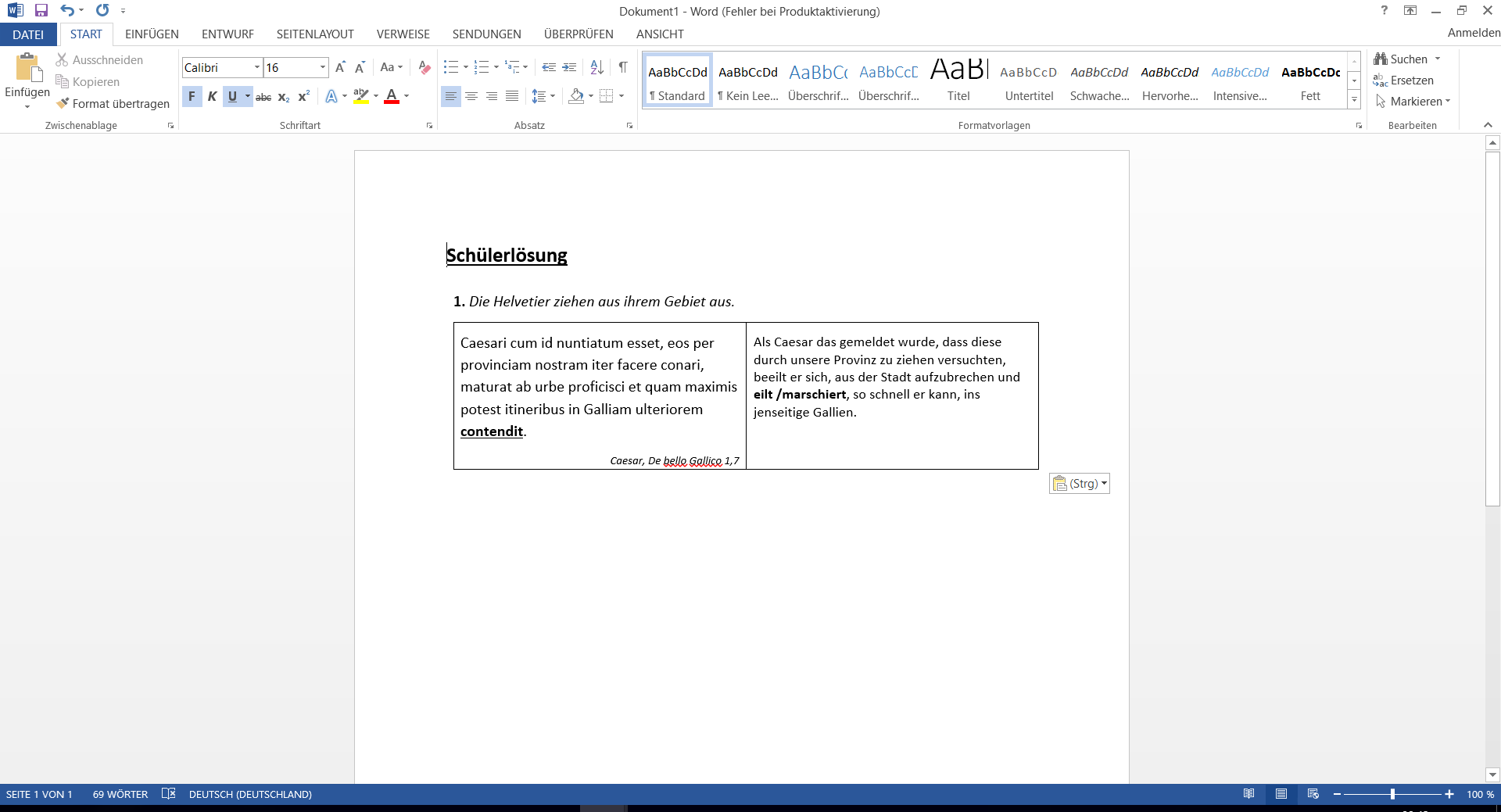 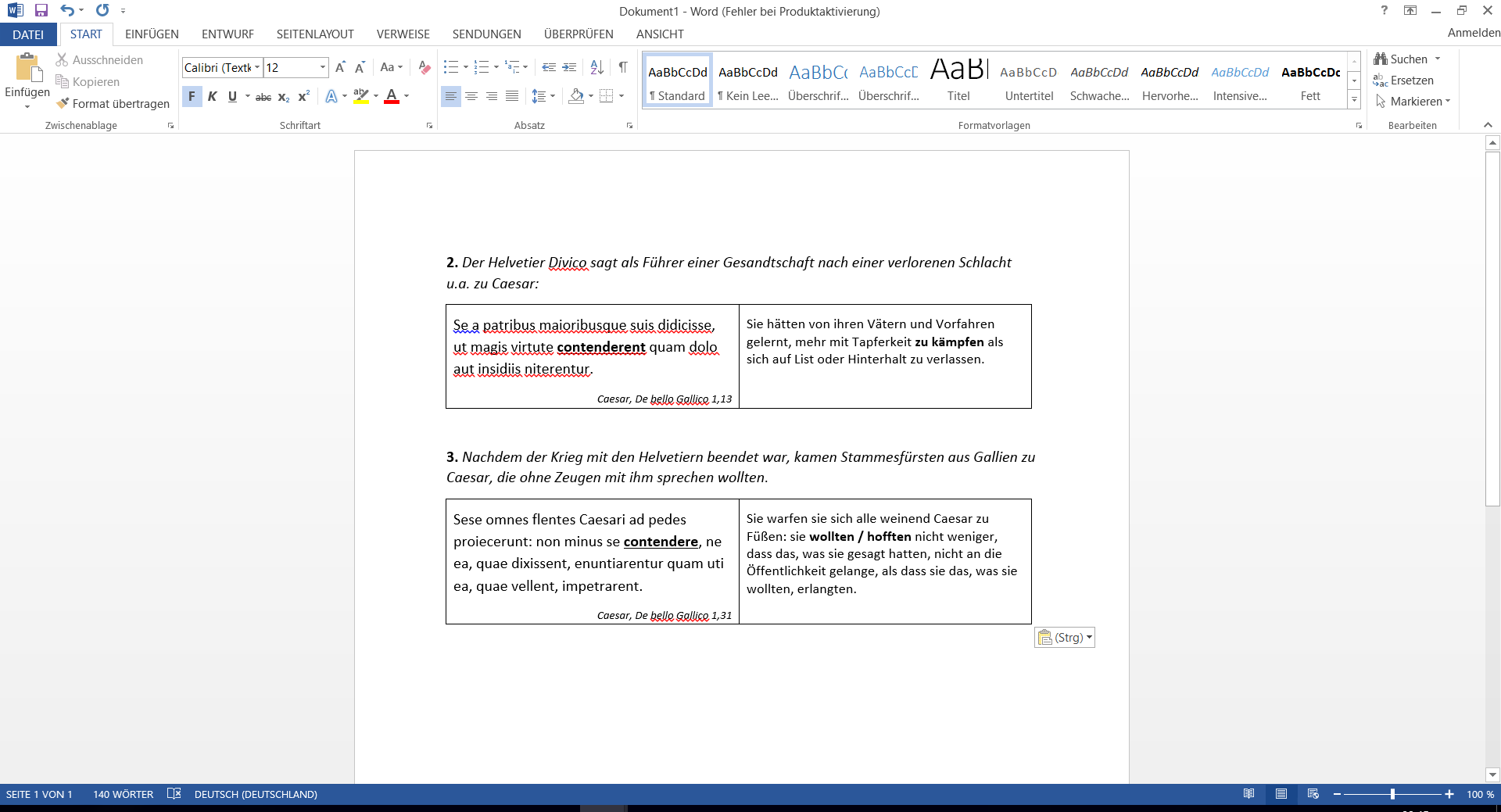 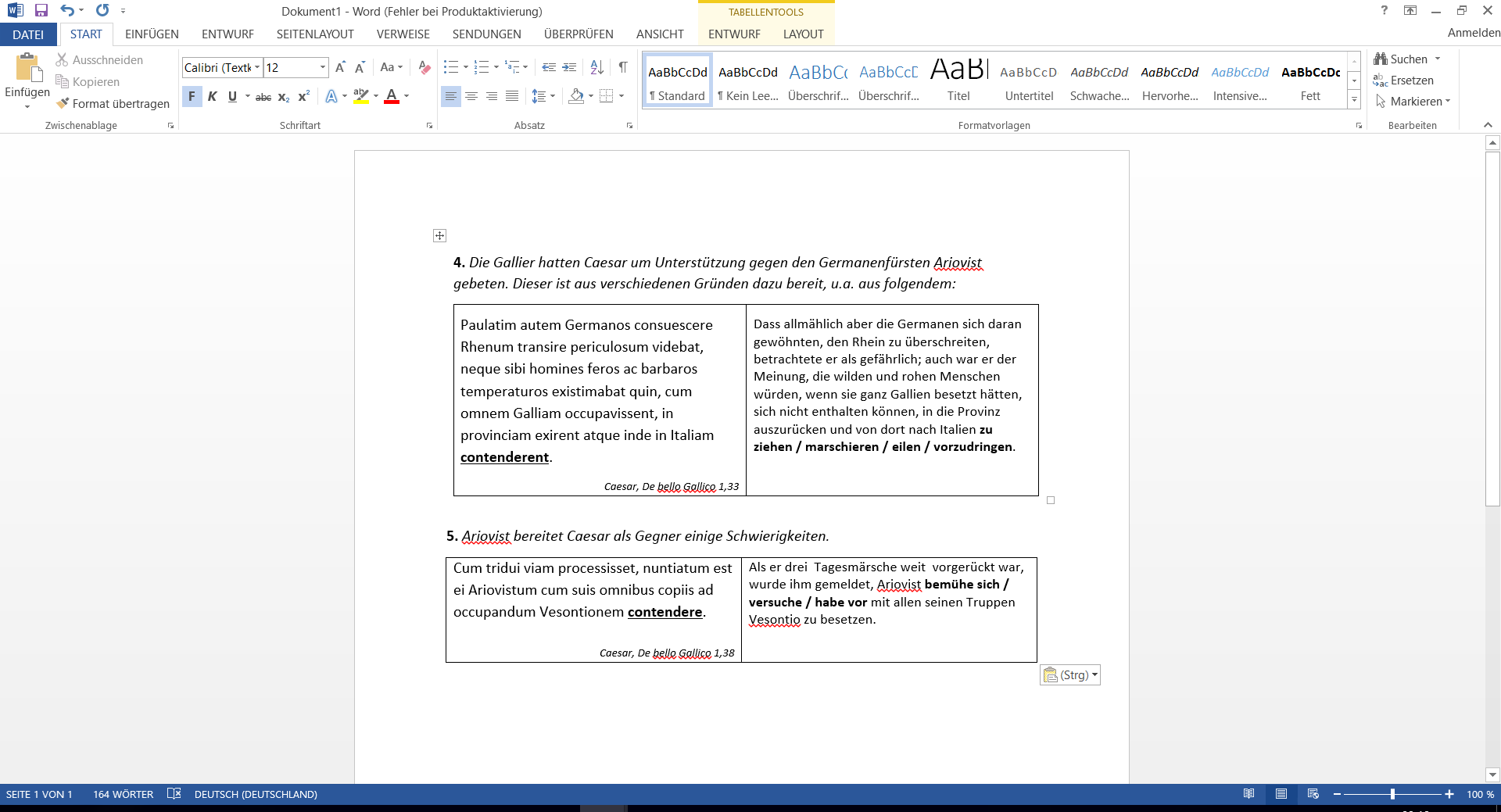 Schülerbewertung der Wörterbücher
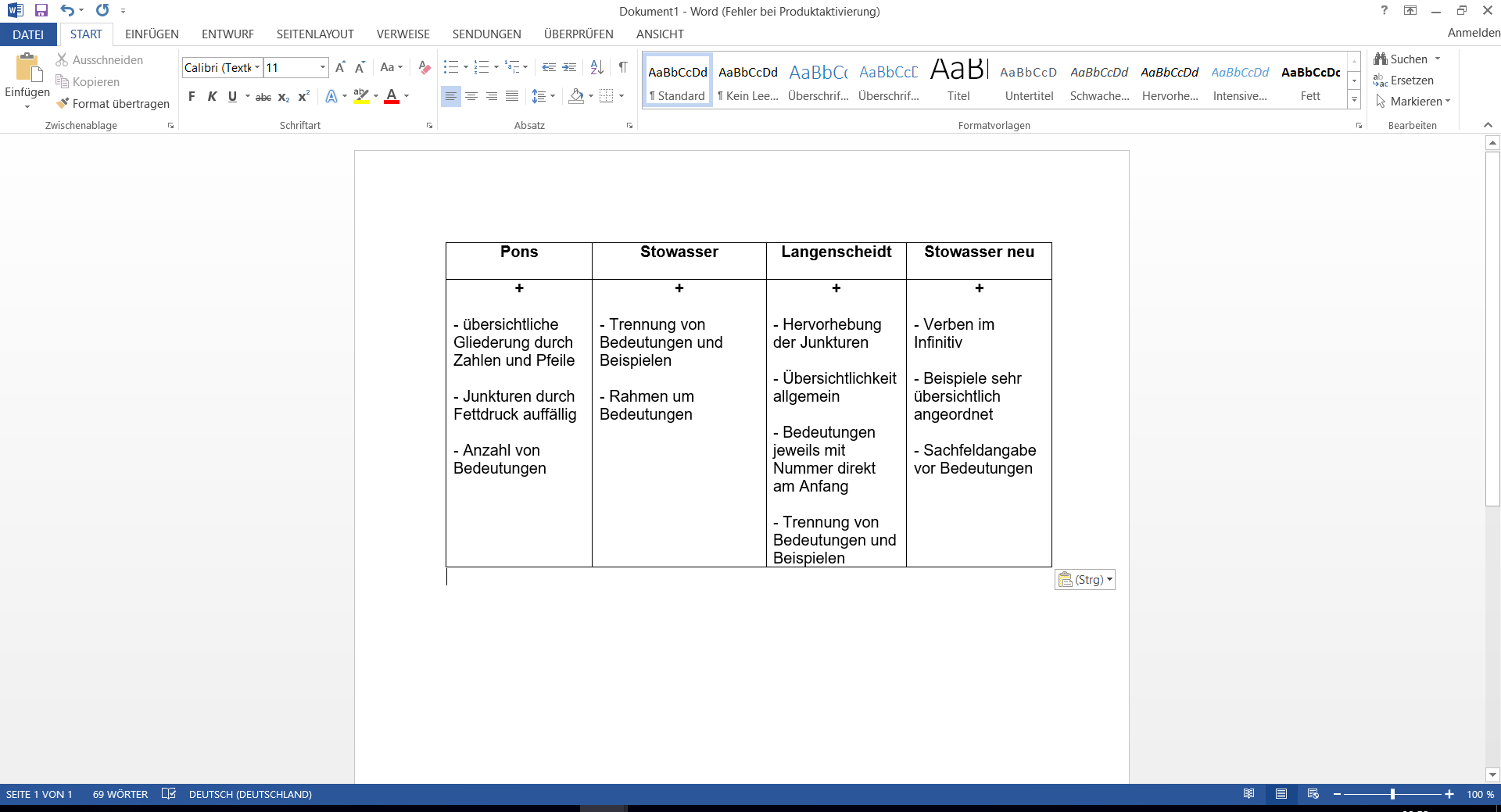 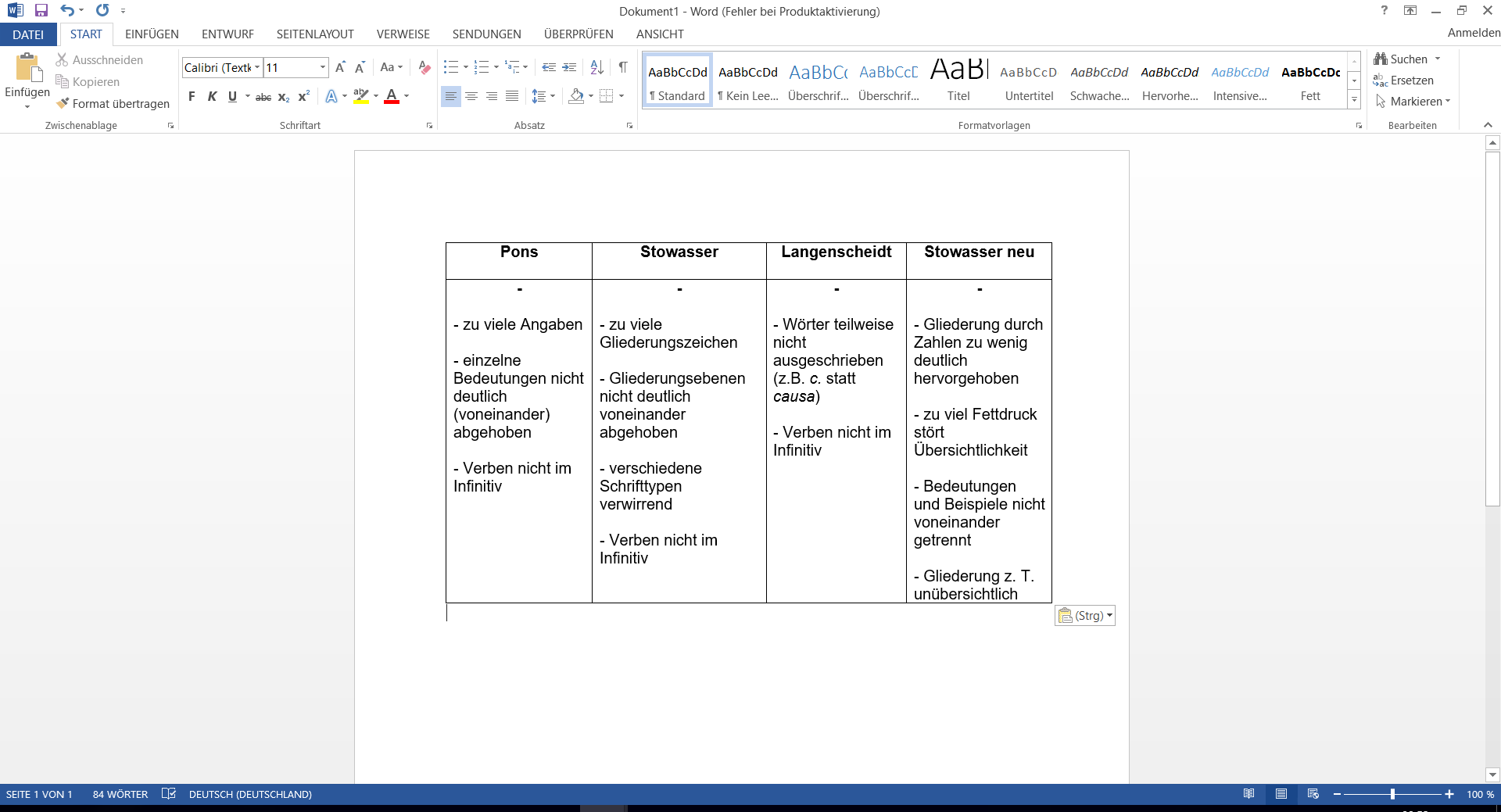 M3. Klassenarbeit ohne Wörterbuch
Komptenzziele: 
Die SuS

wählen kontextabhängig eine treffende Bedeutung für (polyseme) Vokabeln aus dem Lektürelernwortschatz

erschließen aus ihren Kenntnissen zur Wortbildungslehre und bekannten Vokabeln die Bedeutung neuer Vokabeln einer Wortfamilie

erschließen die Bedeutung unbekannter Vokabeln aus dem Satzkontext und ihrem Hintergrundwissen 

finden ausgehend von vorgegebenen WB-Einträgen kontextadäquate deutsche Äquivalente
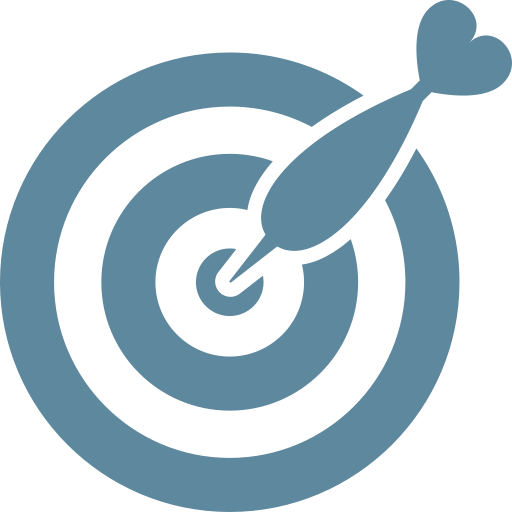 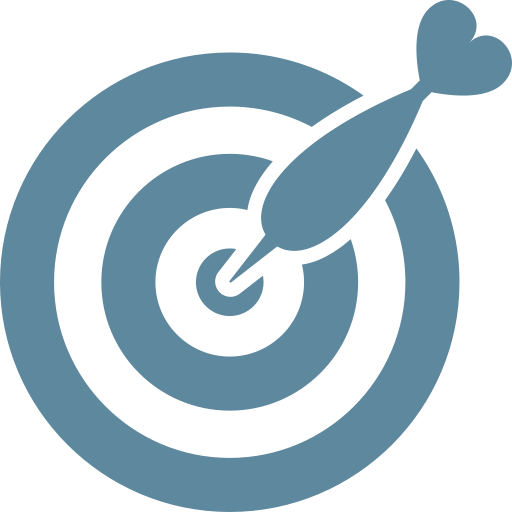 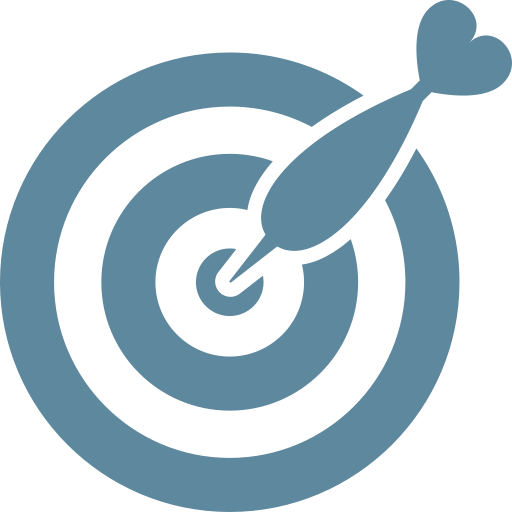 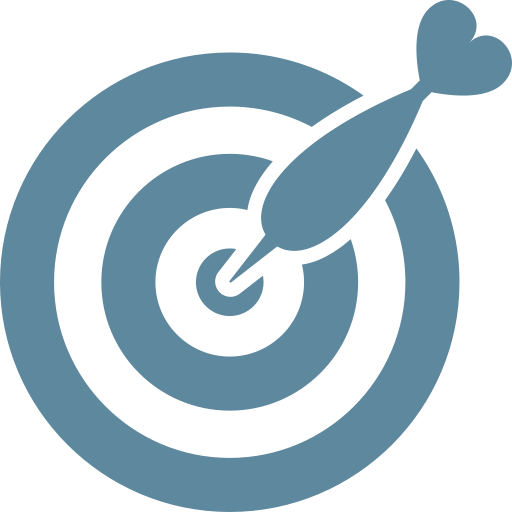 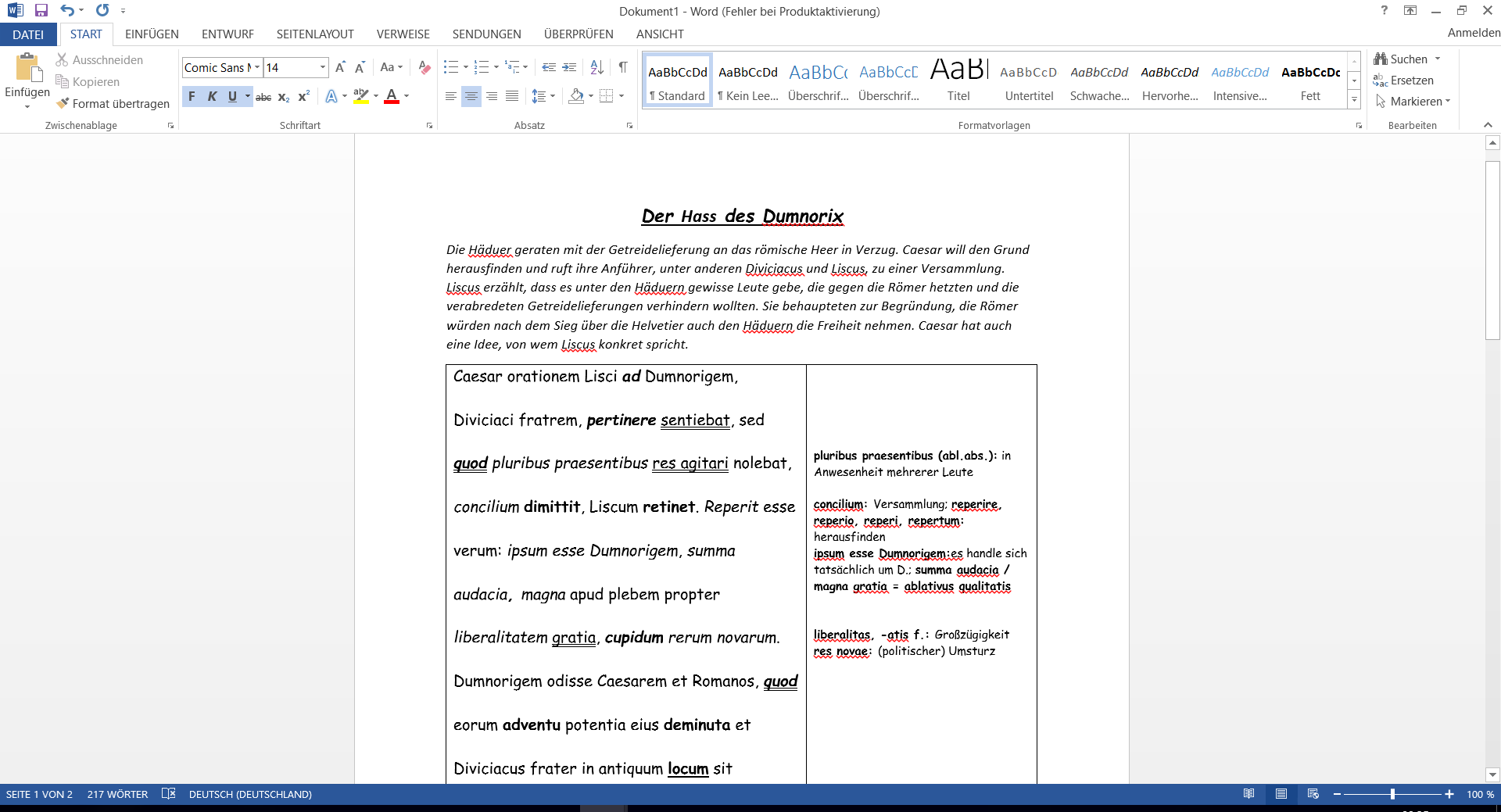 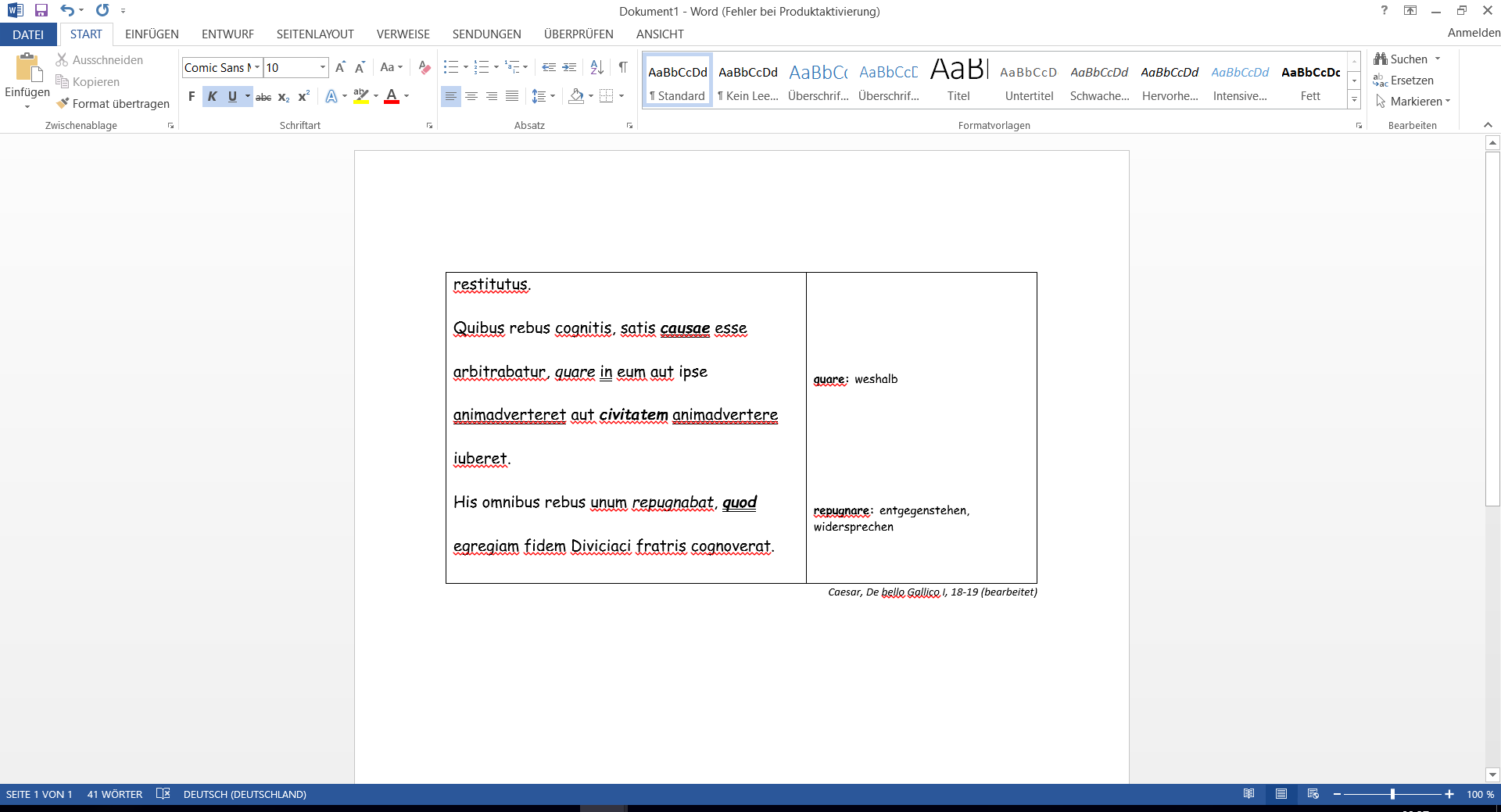 Legende zu den im Text hervorgehobenen Wörtern:
a) kursiv und fettgedruckte Wörter: aus unserem Lektüre-Lernwortschatz
b) kursiv und fettgedruckte, doppelt unterstrichene Wörter: polyseme Wörter aus unserem Lektüre-Lernwortschatz
c) kursiv gedruckte Wörter: siehe Angaben in der Spalte neben dem Text!
d) fett gedruckte Wörter: noch nicht gelernte Wörter, deren Bedeutung sich aber aus bekannten erschließen lässt
e) fett gedruckte, einfach unterstrichene Wörter: noch nicht gelernte Wörter, deren Bedeutung sich aus dem Kontext vermuten lässt
f) doppelt unterstrichene Wörter: siehe Wörterbuchartikel auf Seite 3 und 4!
Aufgaben:
1. Erschließe die Bedeutung folgender Wörter (s. Legende d)!):
mittere: schicken         > di-mittere:              ________________________________
tenere: halten              > re-tinere:                 ________________________________
advenire: ankommen > adventus, -us m.:   ________________________________
minuere = deminuere:                                     ________________________________
 
2. Übersetze den Text in angemessenes Deutsch. Erschließe bzw. ermittle dabei aus den Wörterbuchartikeln eine im Kontext passende Bedeutung für die im Text markierten (unbekannten) Wörter (s. Legende e) und f)!).
agitare  o, avi, atum  Verb
1. treiben, in Bewegung setzen a) Lebewesen antreiben: agitabat equum – er trieb das Pferd an; eum gloria agitabat – ihn spornte der Ruhm an b) verfolgen; (feras, aves) jagen (Wild, Vögel): eos agitant furiae – die Rachegöttinnen hetzen sie c) Gegenstände bewegen: agitat hastam – er schwingt den Stab; currus agitare – Wagen lenken d) aufwirbeln, aufwühlen: rati humum vento agitari – sie glaubten, Erde werde durch Wind aufgewirbelt; agitatus umor – aufgewühltes Meerwasser; rebus agitatis – in bewegten Zeiten
2. Tätigkeiten verrichten a) (artes, honorem, imperium, praesidium) ausüben (Künste, ein Amt, die Herrschaft, Schutz): pacem an bellum agitare – Frieden halten oder Krieg führen; luctus atque gaudia agitabantur – es herrschten Trauer und Freude b) (convivia, sacra) feiern (Gastmähler, Orgien): choros agitabat – sie tanzte
3. Zeit verbringen: aevum agitare sub undis – das Leben im Wasser zubringen; vita sine cupiditate agitabatur – das Leben verlief ohne Begehrlichkeit
4. behandeln: multum agitata res est – das Thema wurde erschöpfend behandelt
5. bedenken, überlegen: quae mente agitavi – meine Überlegungen; agitate fugam – denkt an Flucht
Stowasser 2016, S.60
M4. Wörterbuch-Benutzung
Eingangsdiagnose-Test
Komptenzziele: 
Die SuS

Unterscheiden die Wortarten

Nutzen ihre Kenntnisse der Formenlehre, um flektierte Formen auf ihre Grundform zurückzuführen

Berücksichtigen den Kontext, um Grundformen zu bilden und für einzelne Wörter adäquate Übersetzungen zu finden
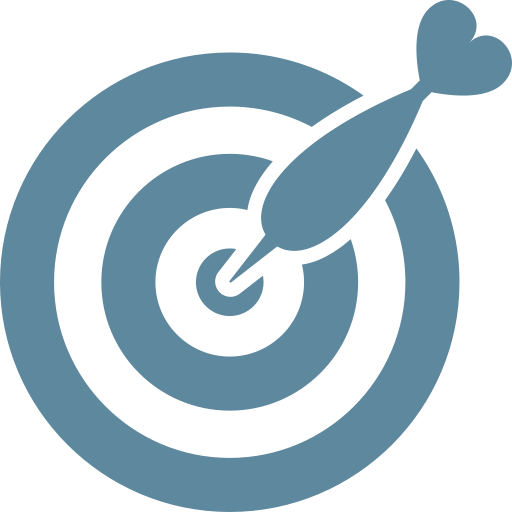 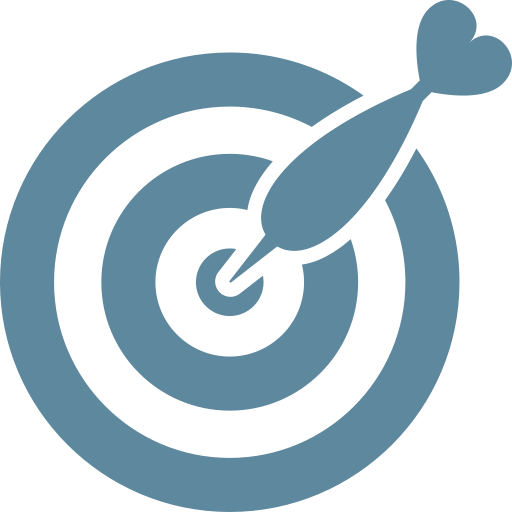 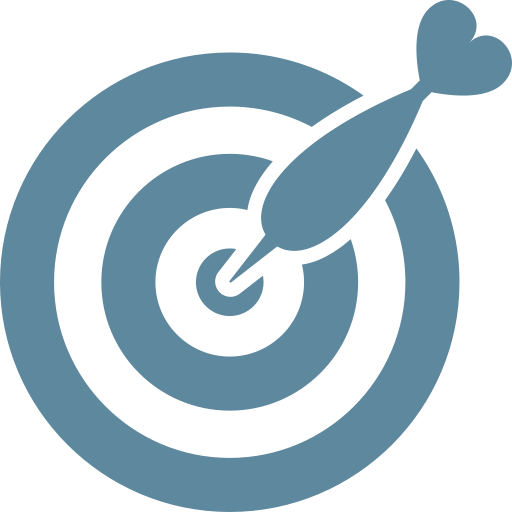 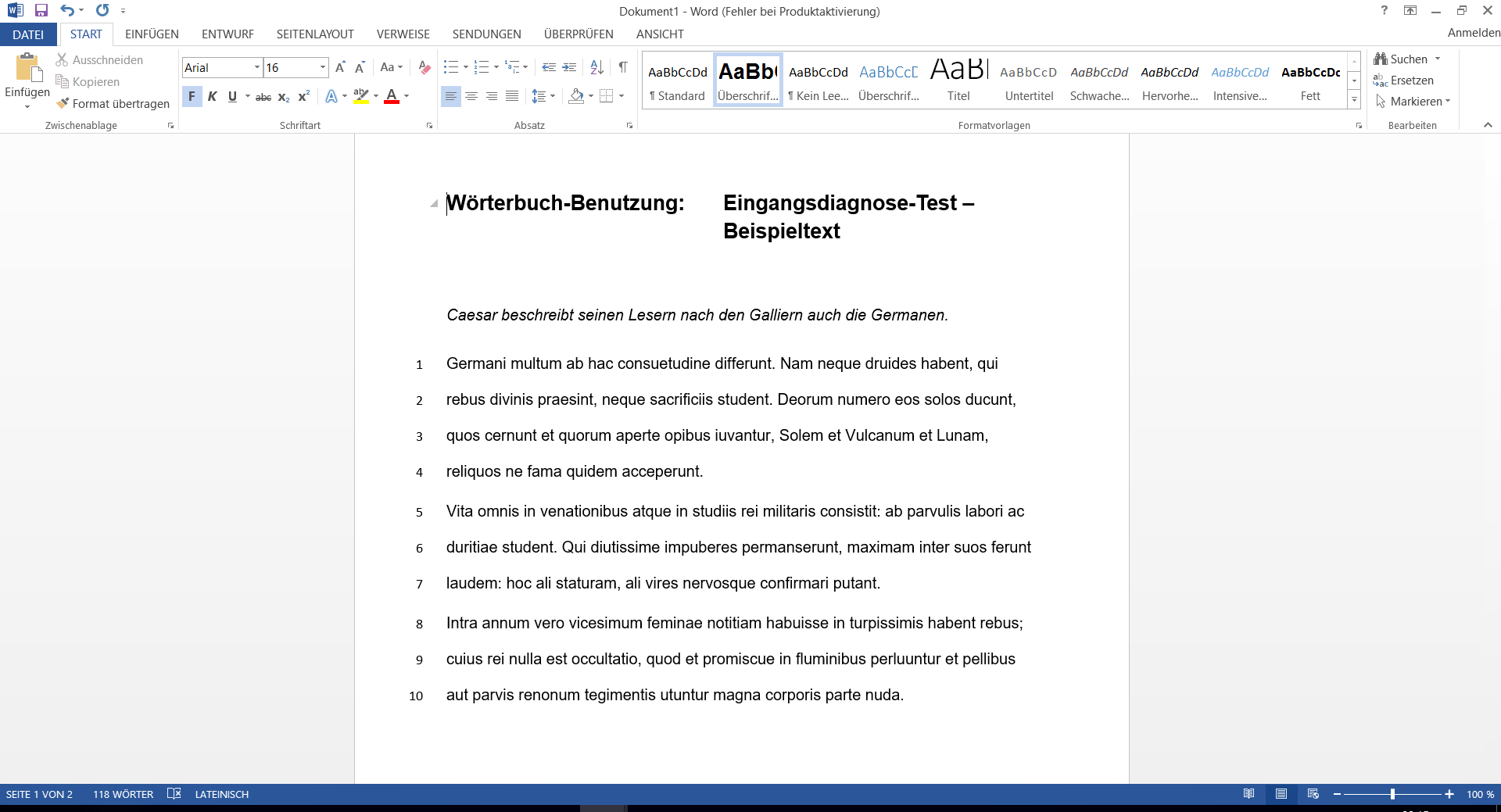 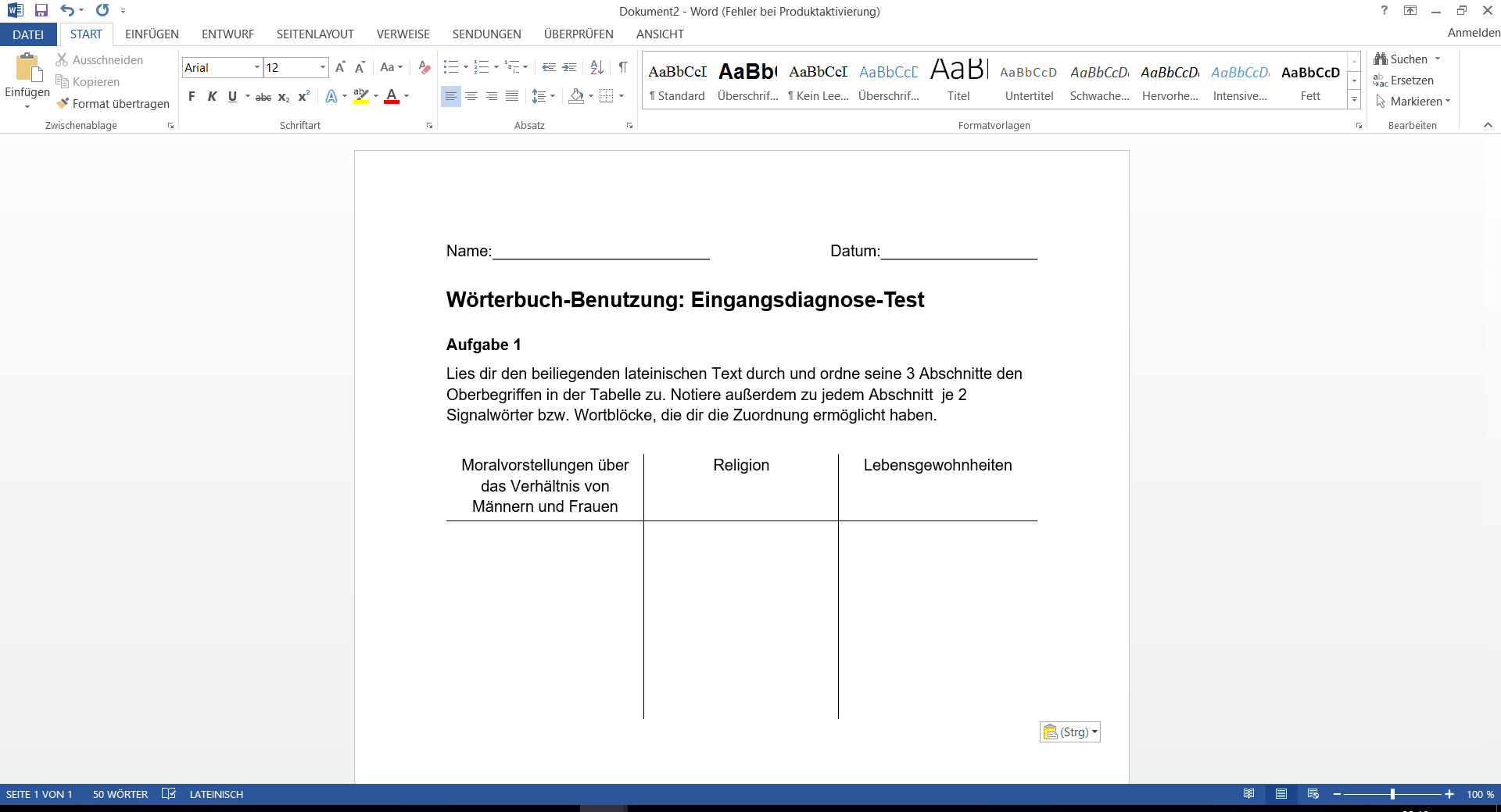 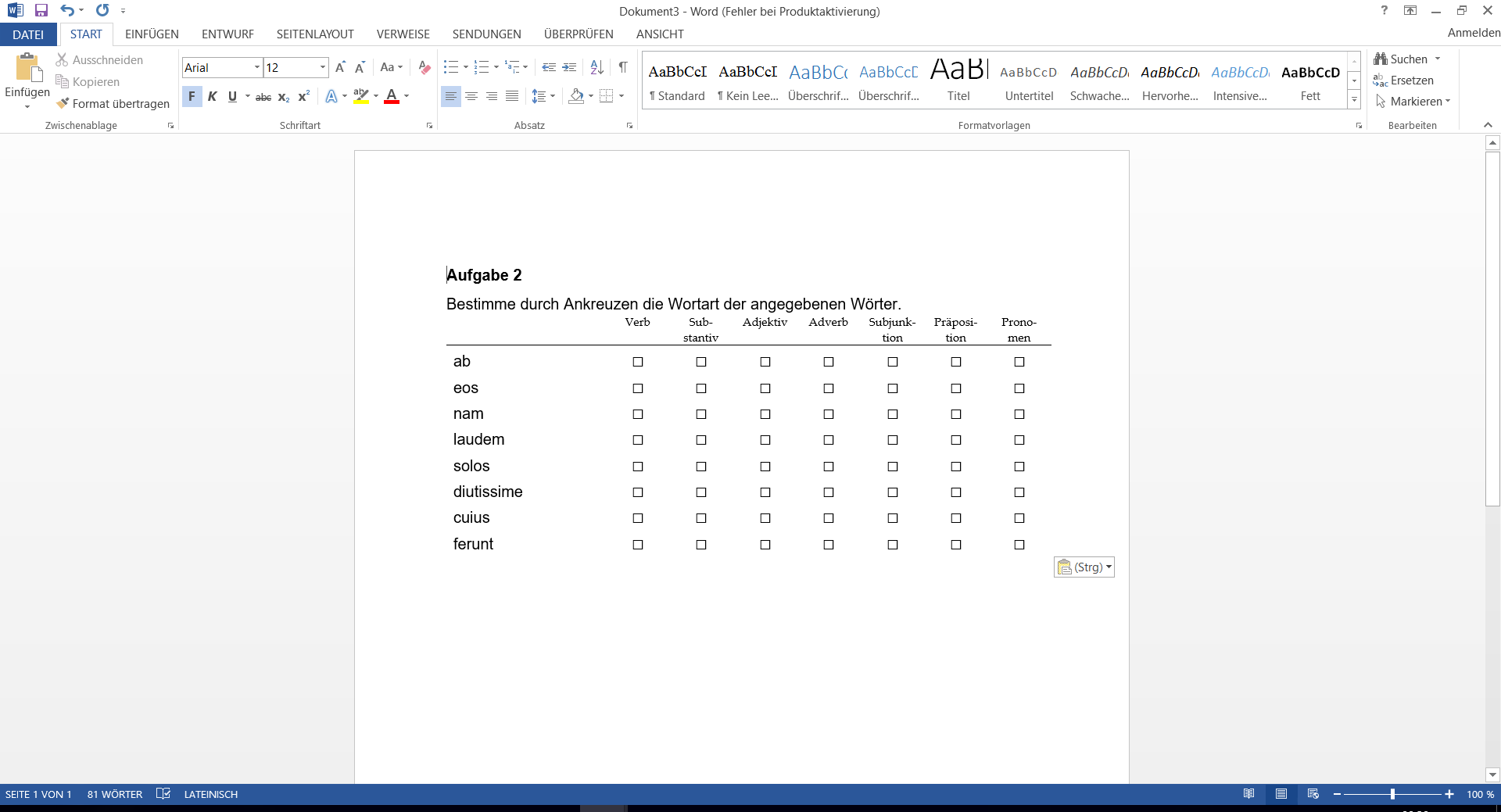 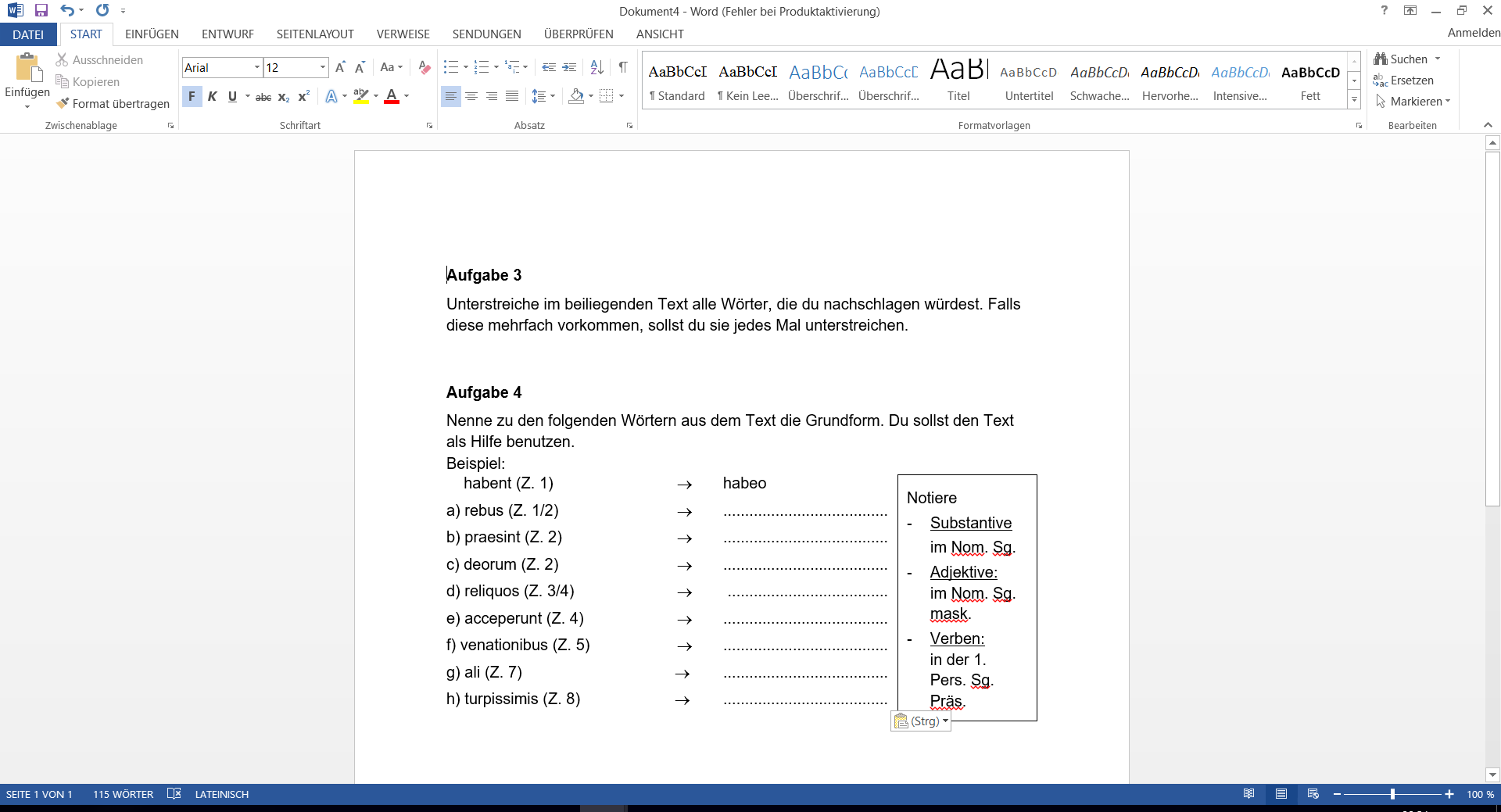 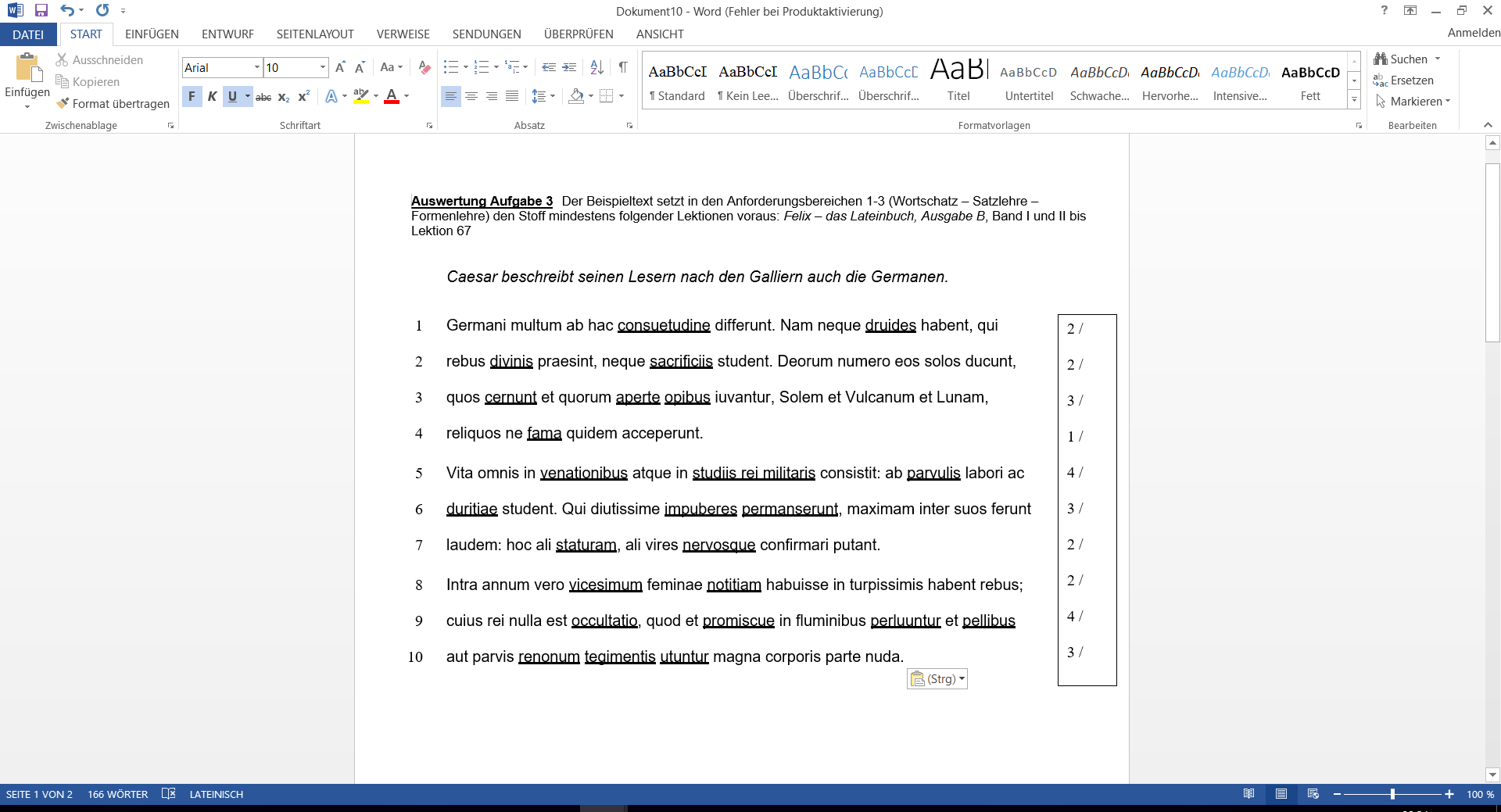 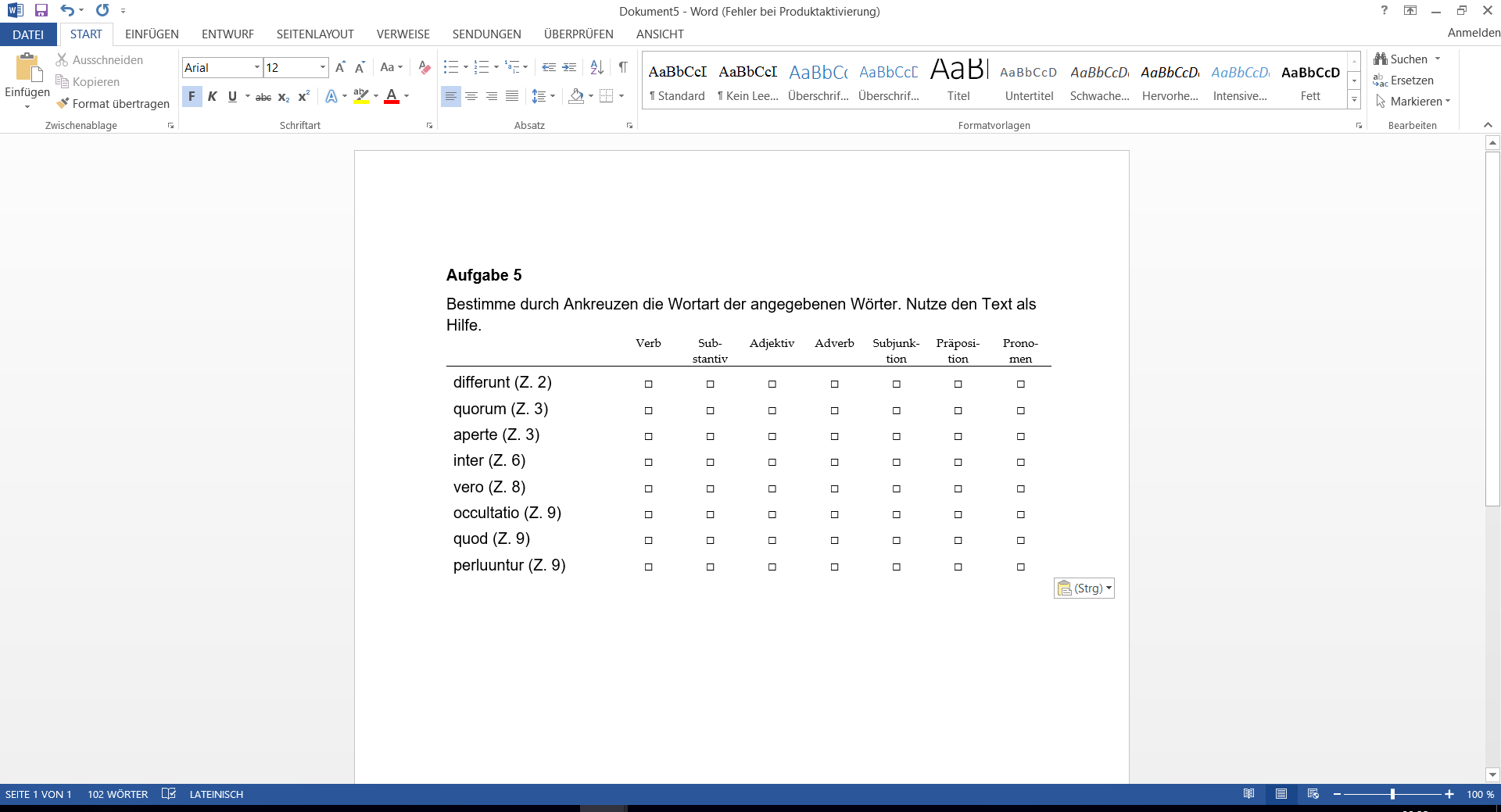 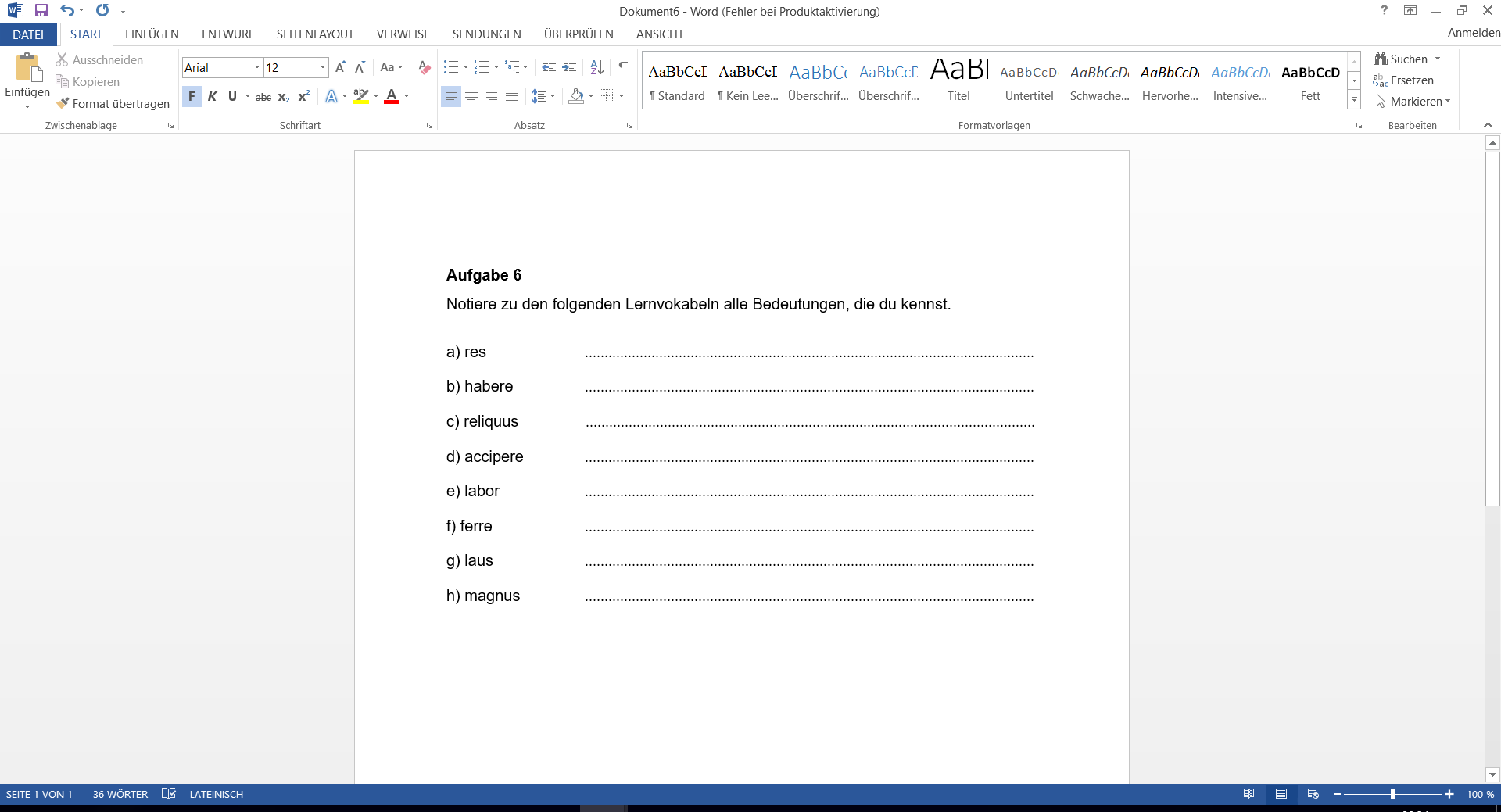 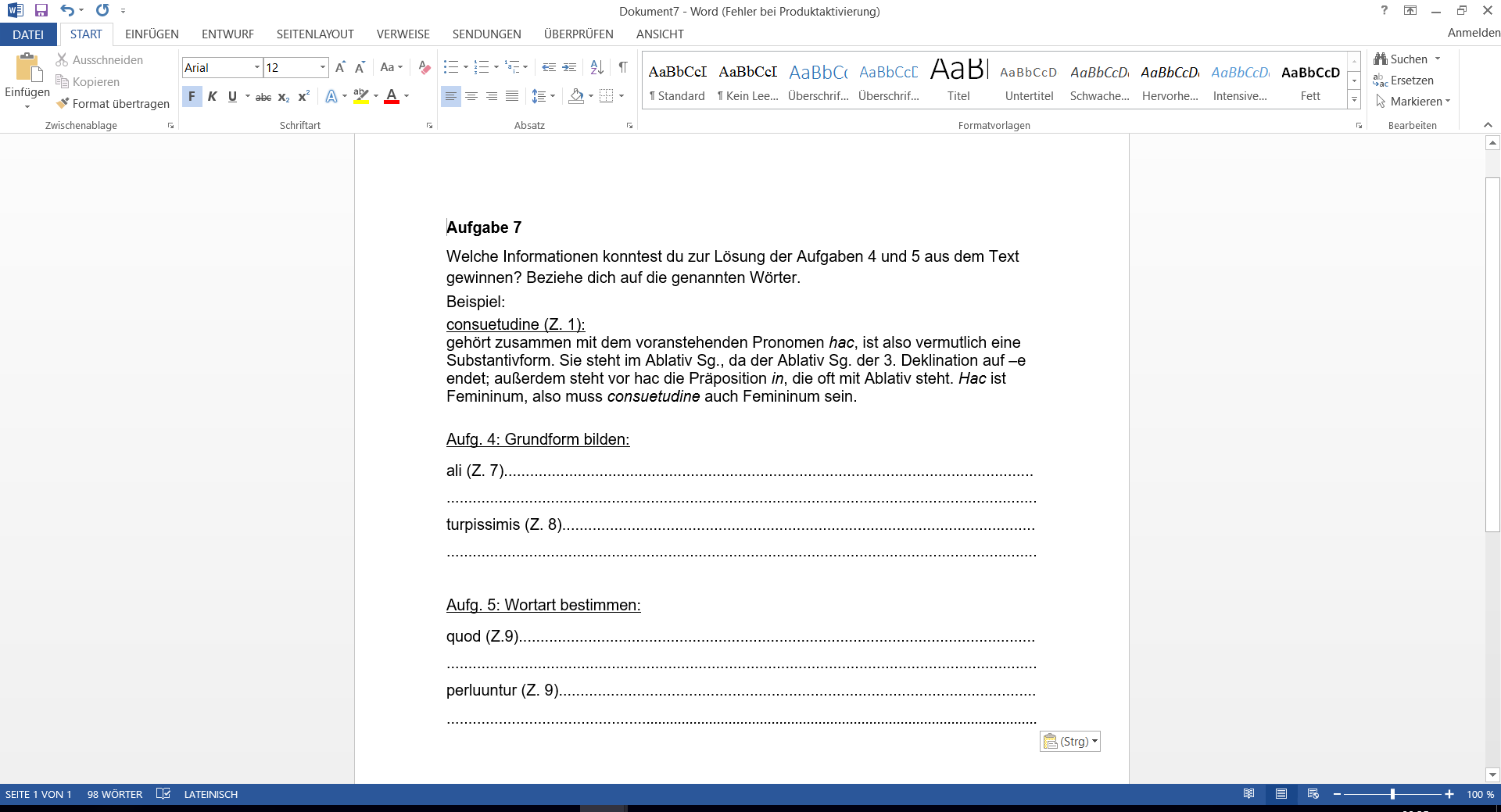 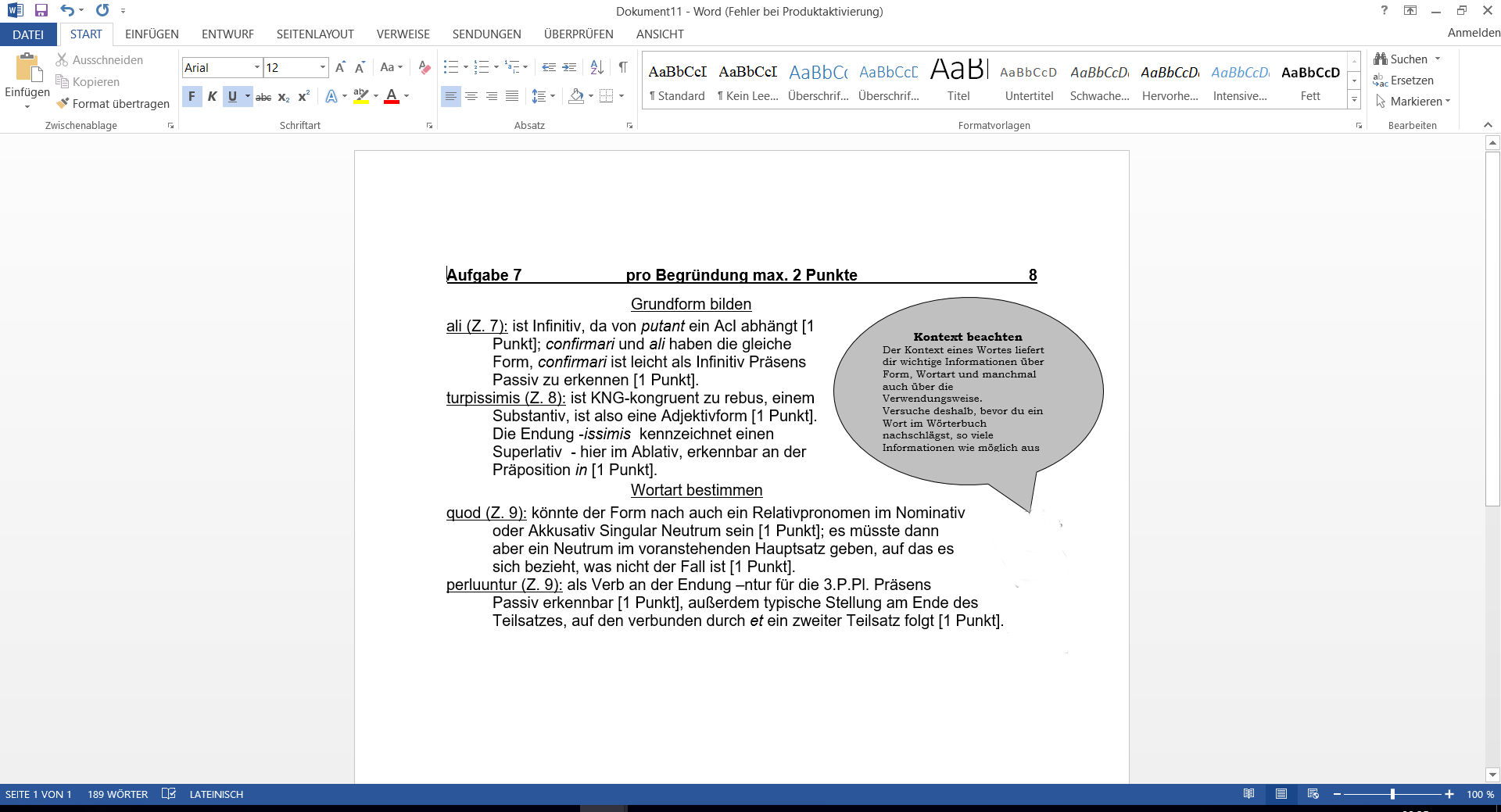 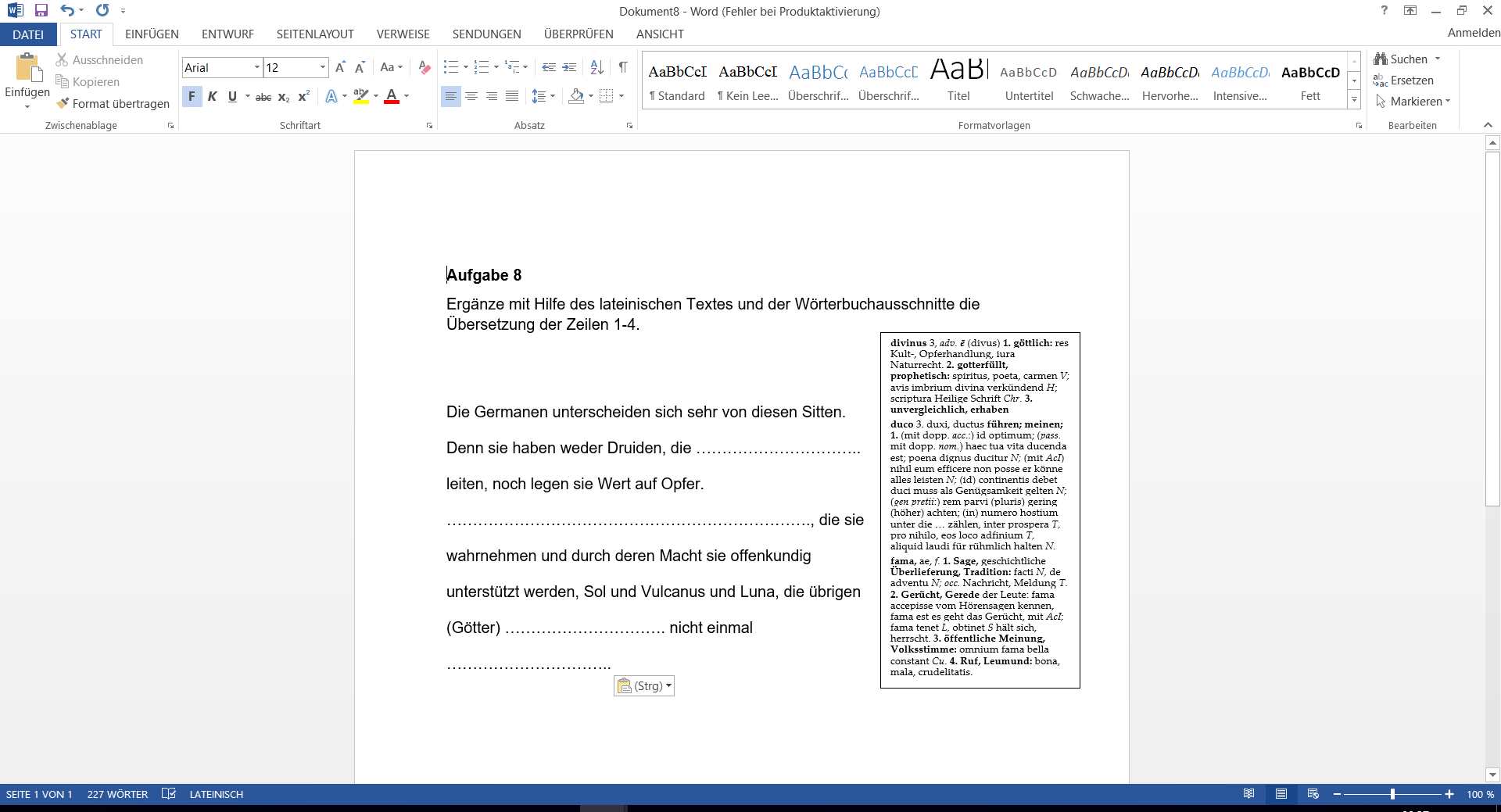 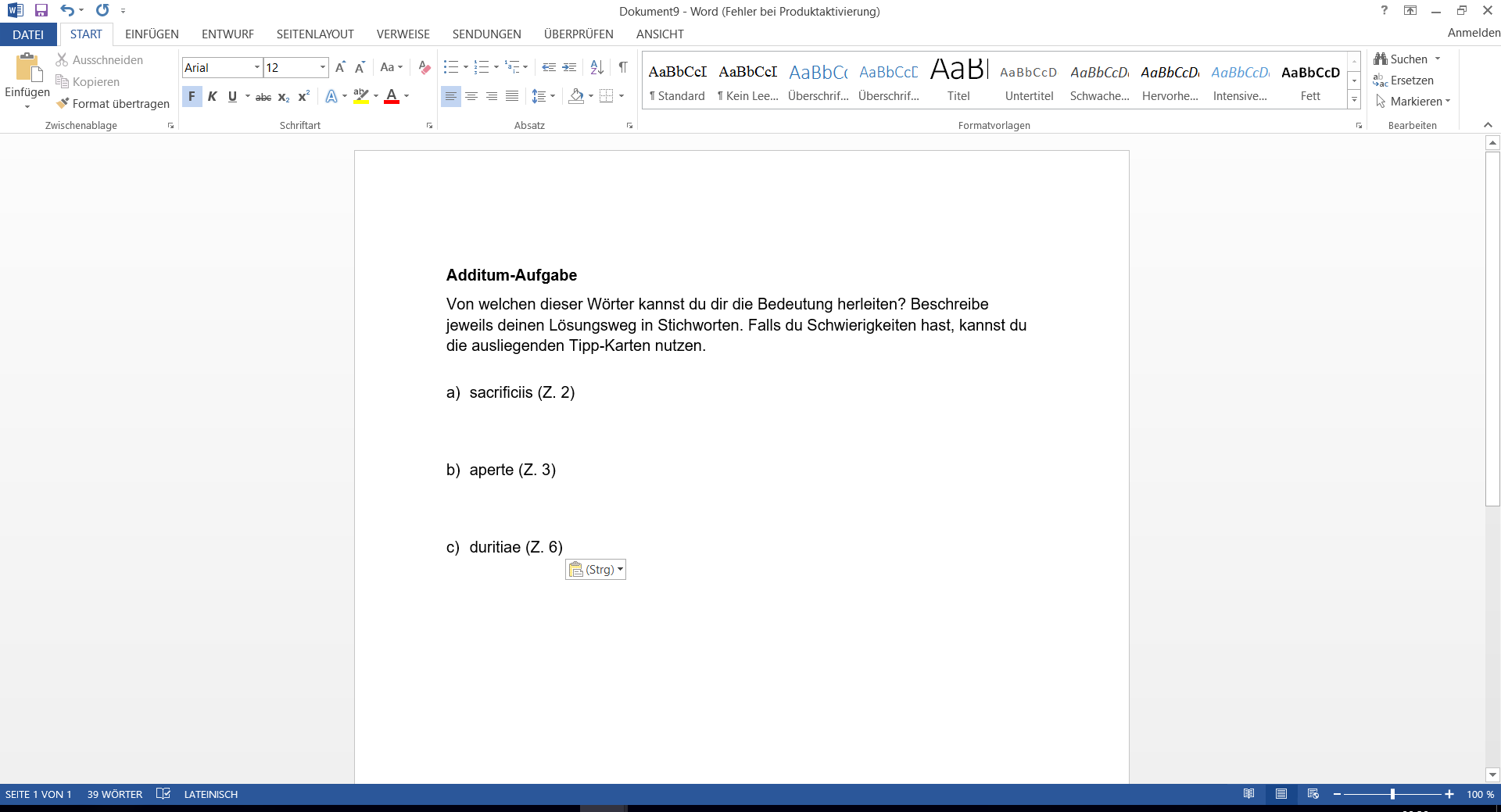 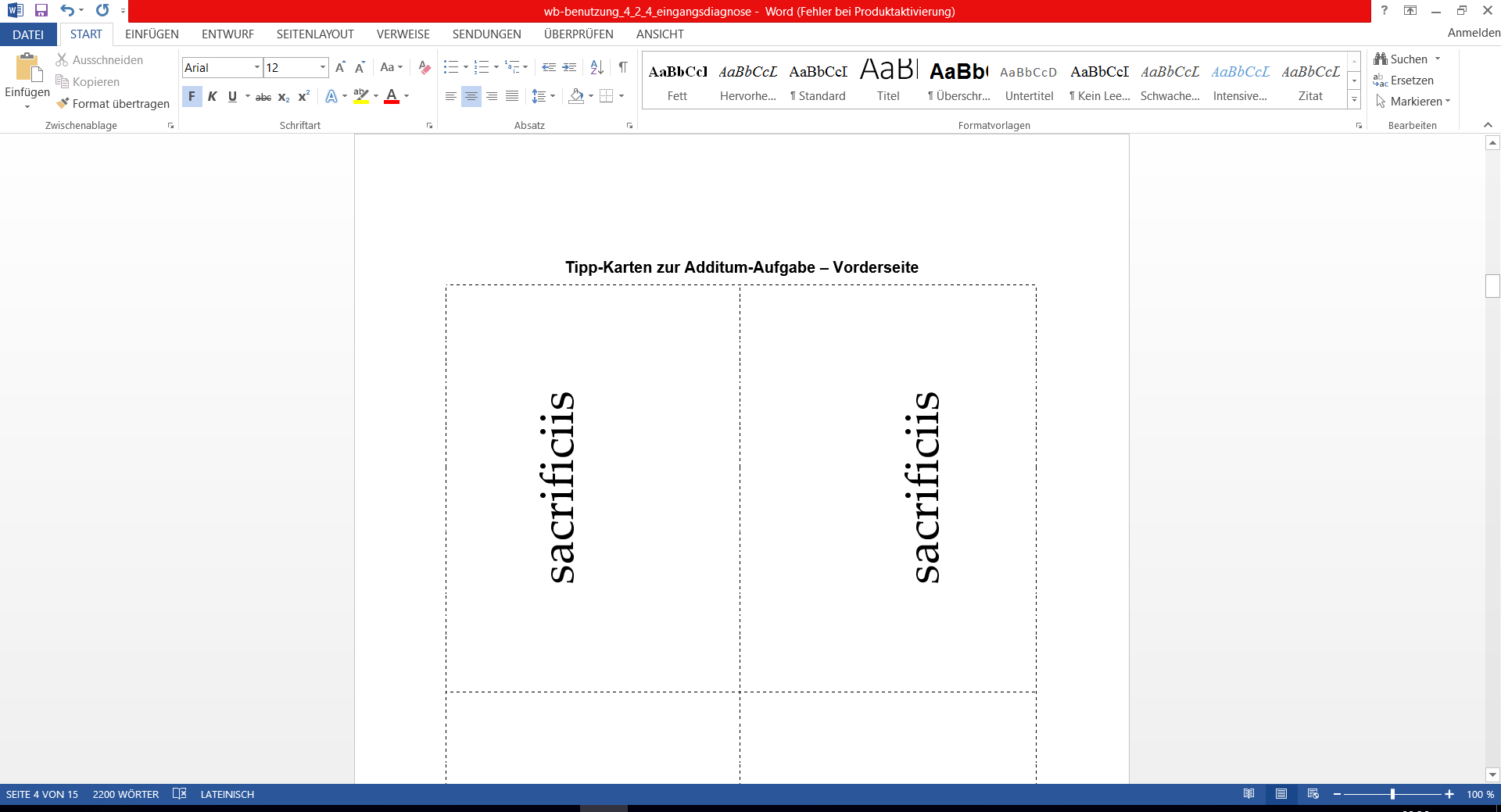 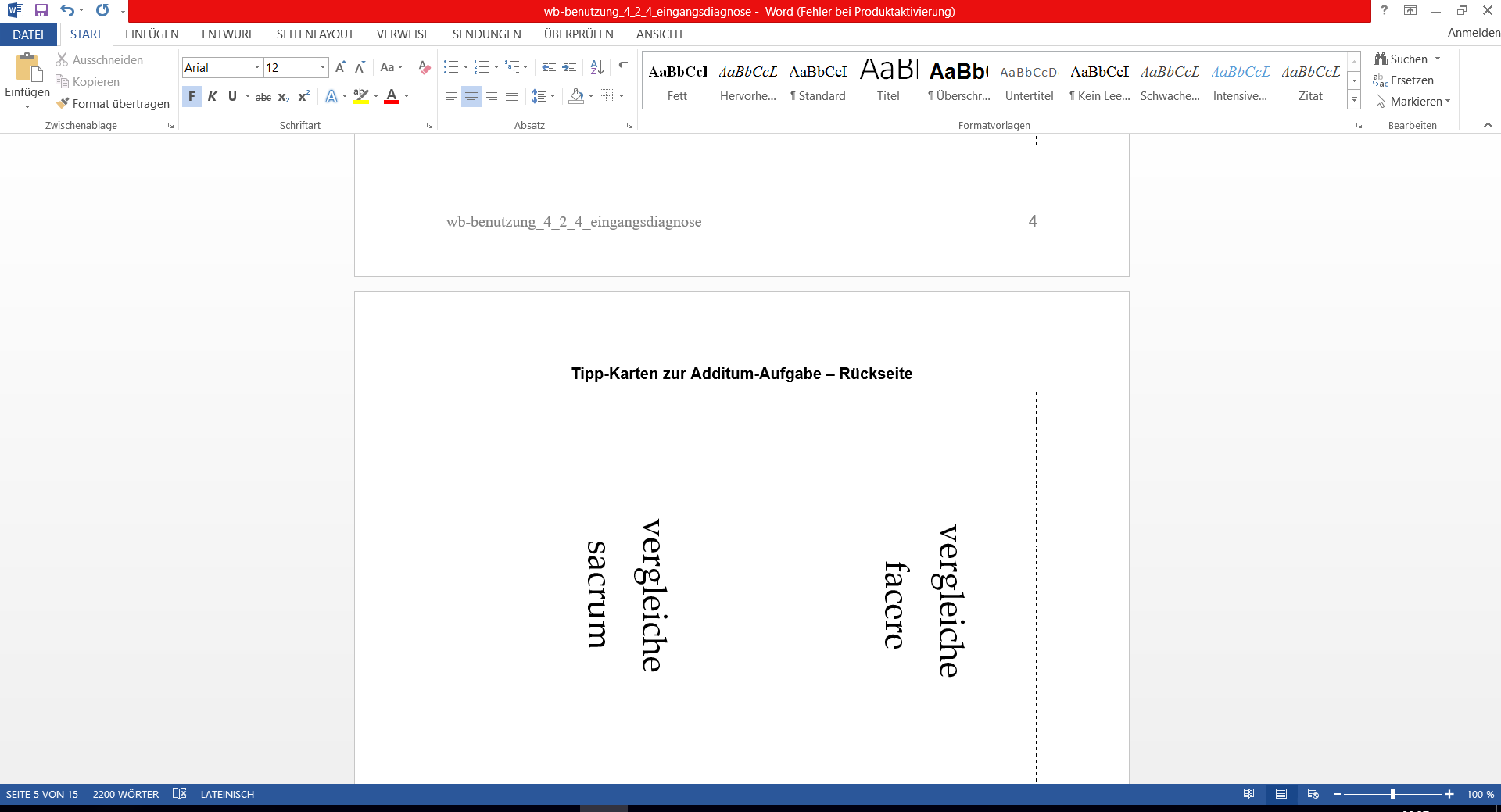 Phase 2:
Einführung des Wörterbuchs
(am Beispiel Stowasser 2016)
M1. Abkürzungen
Komptenzziele: 
Die SuS

Lösen ihnen bekannte Abkürzungen auf

Schlagen ihnen unbekannte Abkürzungen nach und lösen sie auf
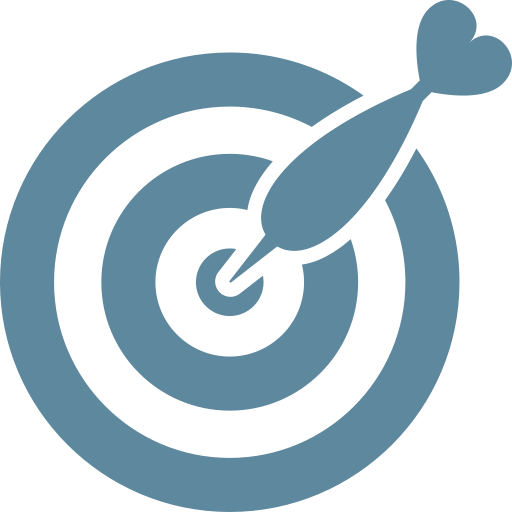 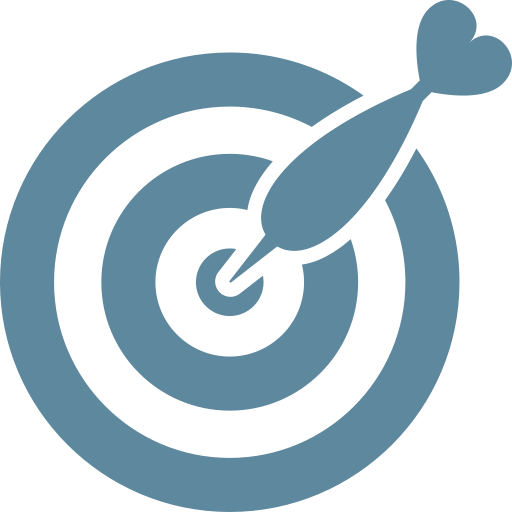 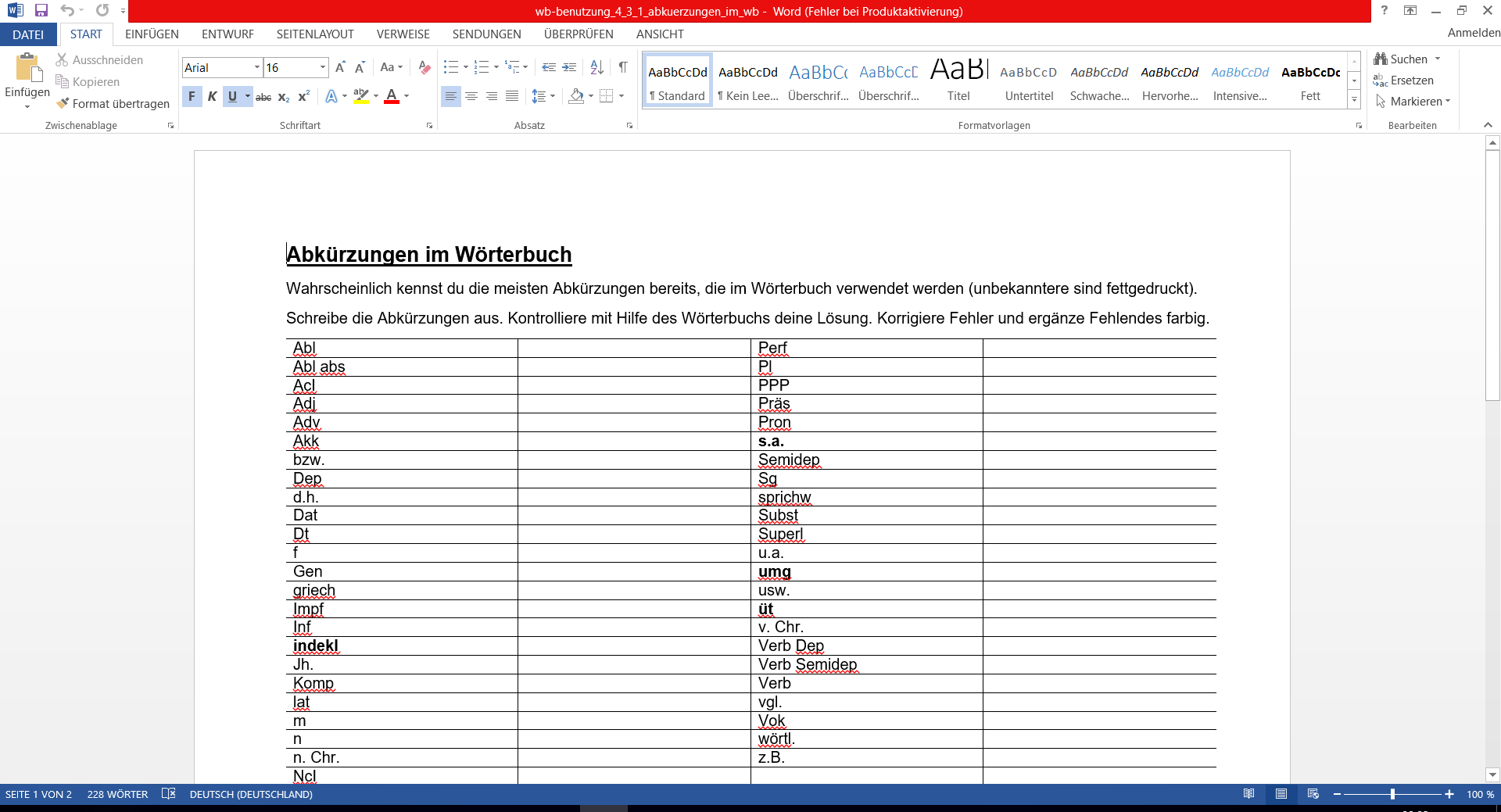 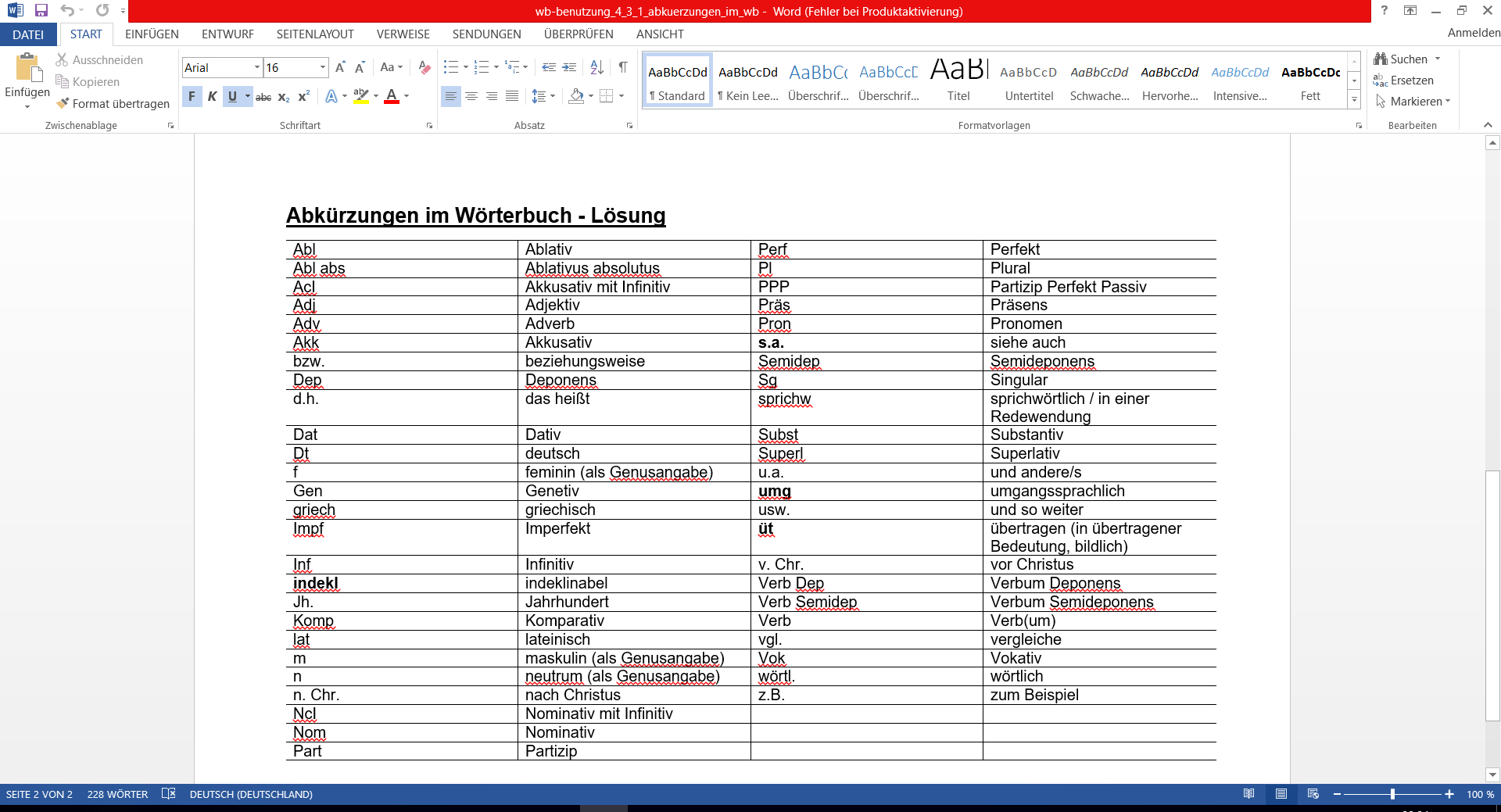 M2. Das “Entsiegeln” von Siglen
Komptenzziele: 
Die SuS

Kennen die Bedeutung des Wortes „Sigle”

Erkennen die Möglichkeit, bei der Caesar- / Autoren-Lektüre mittels der Siglen die Bedeutungsbreite eines Wortes einzugrenzen
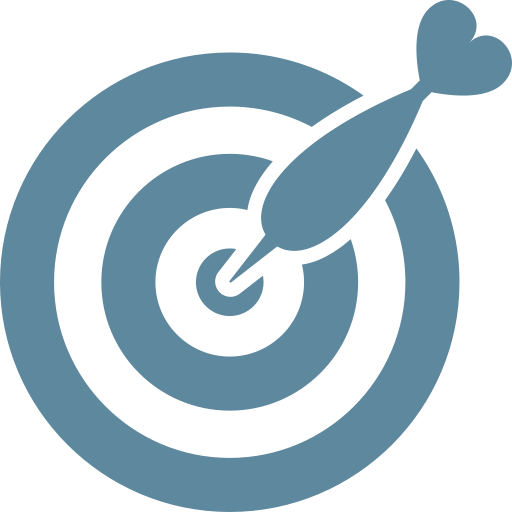 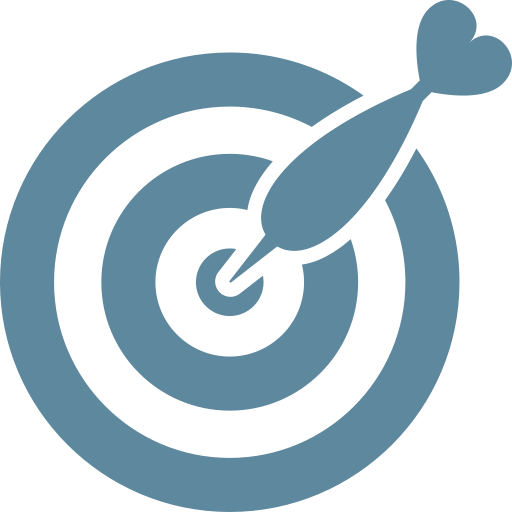 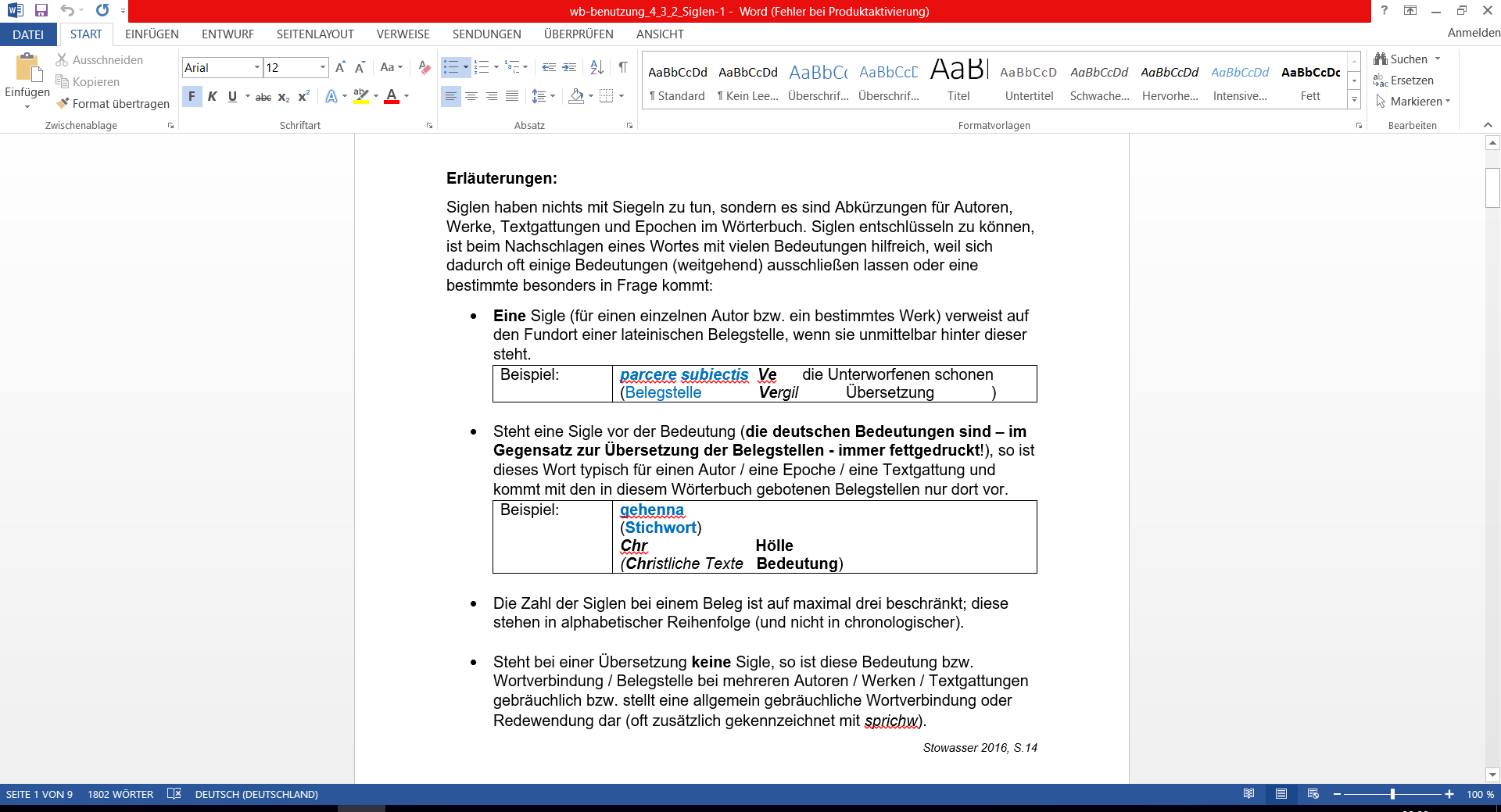 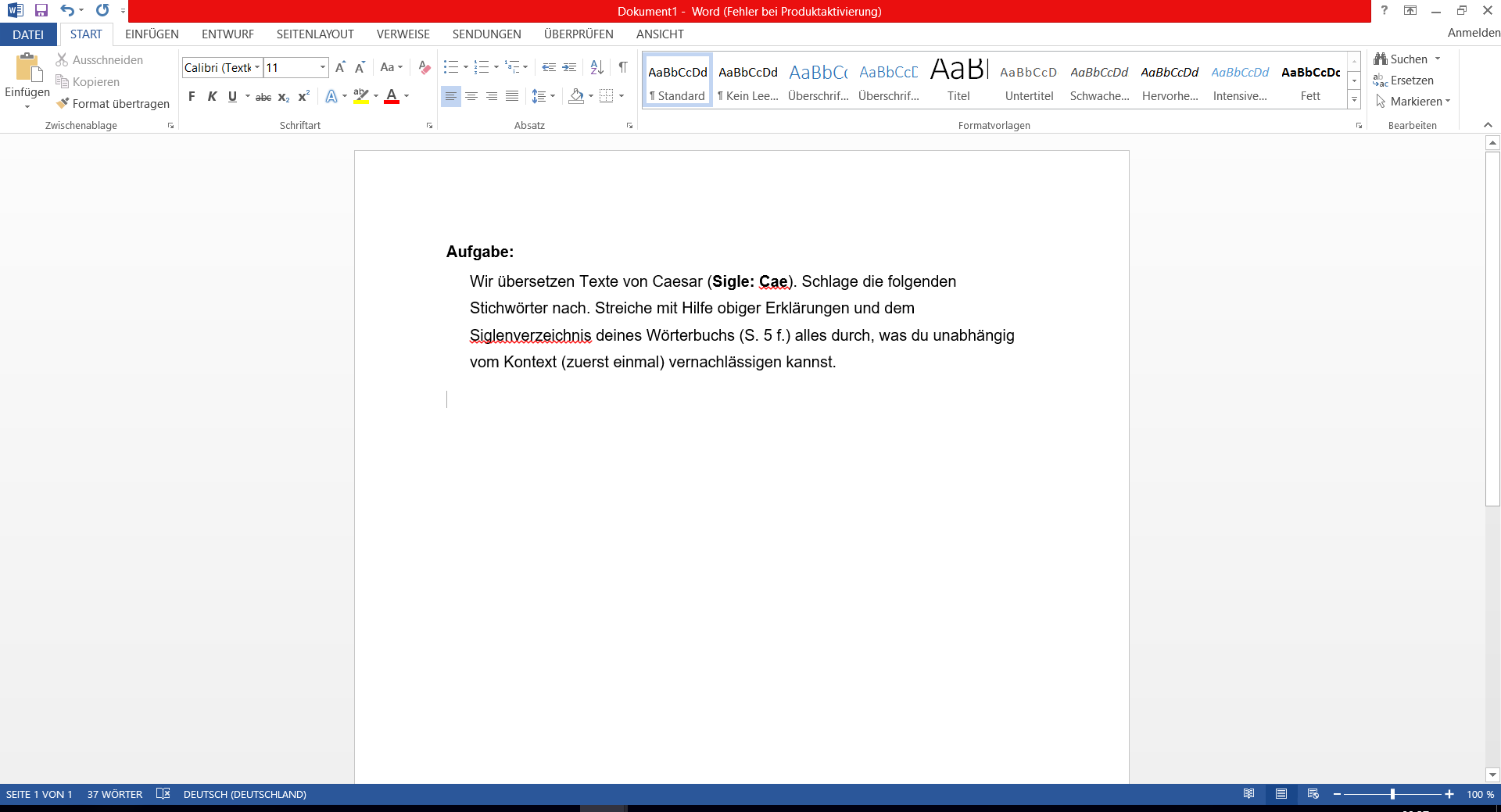 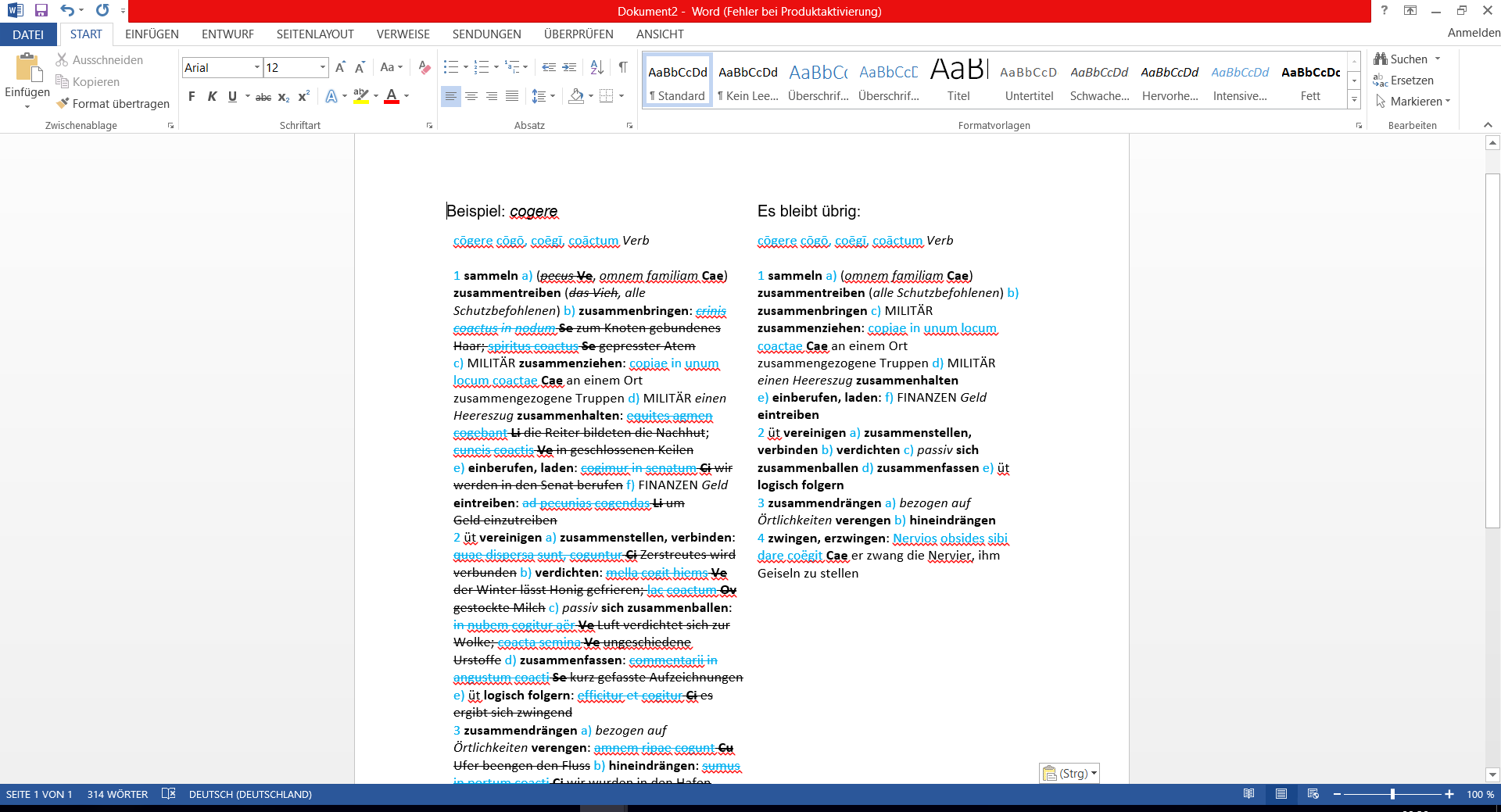 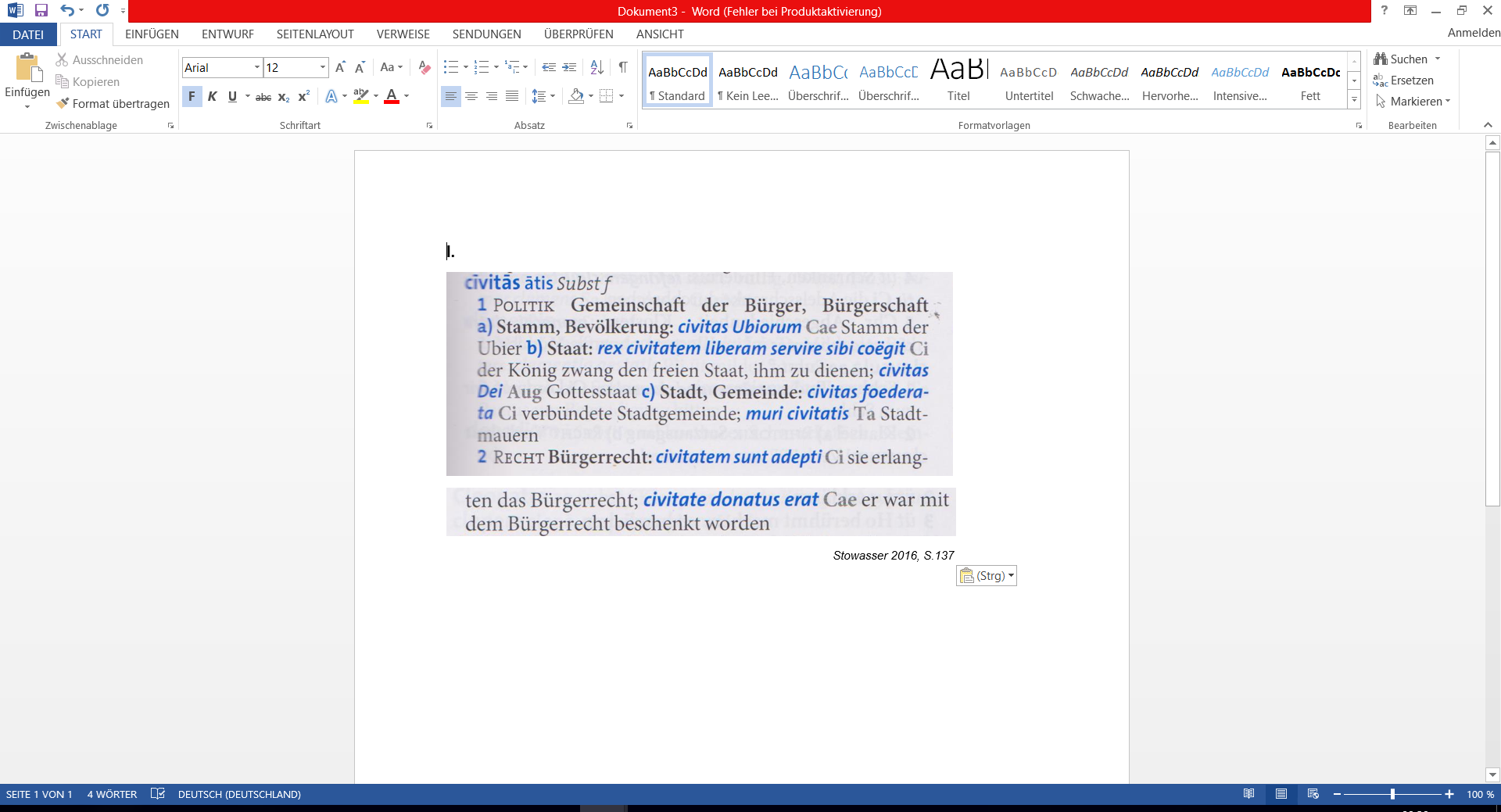 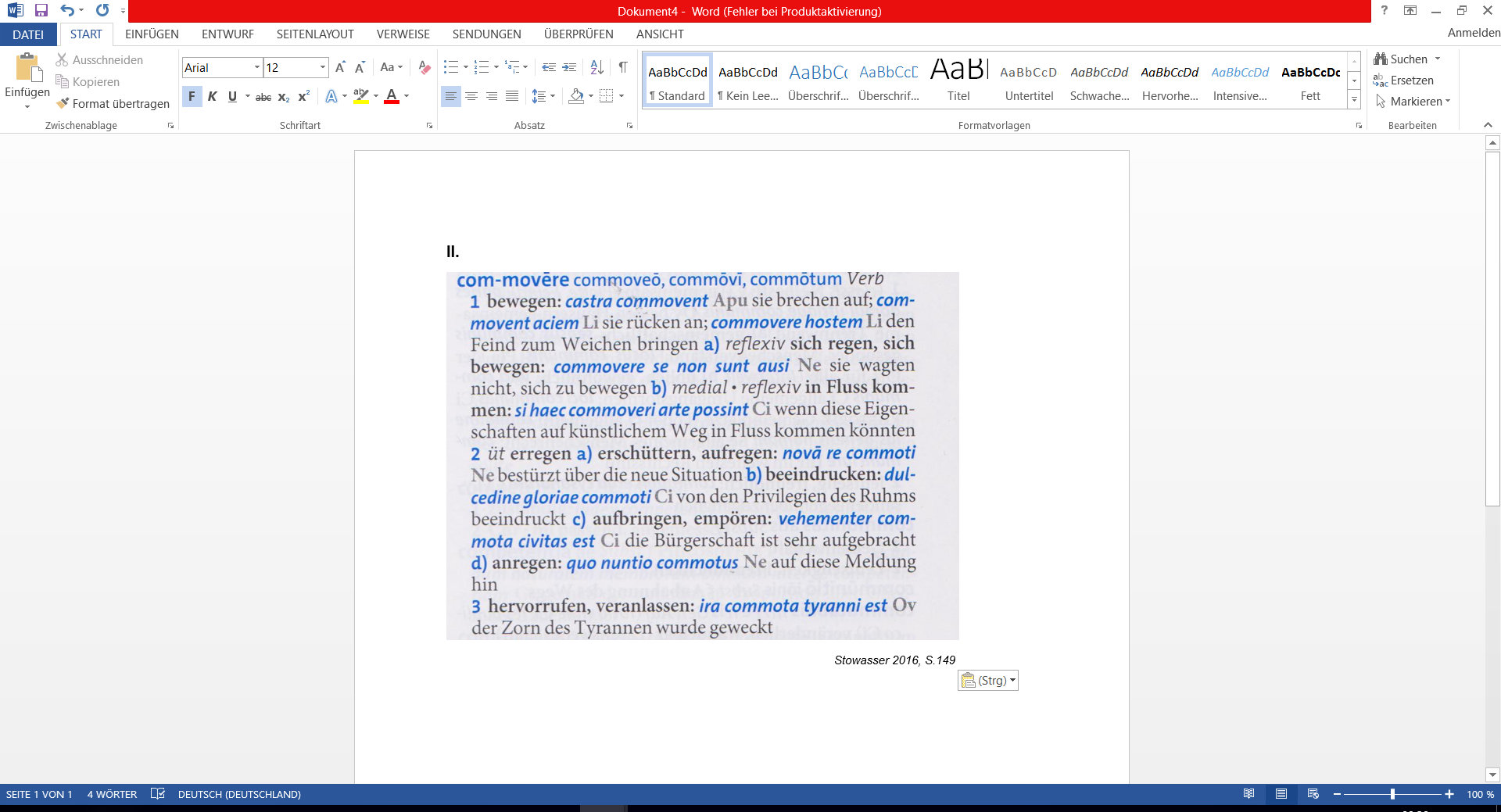 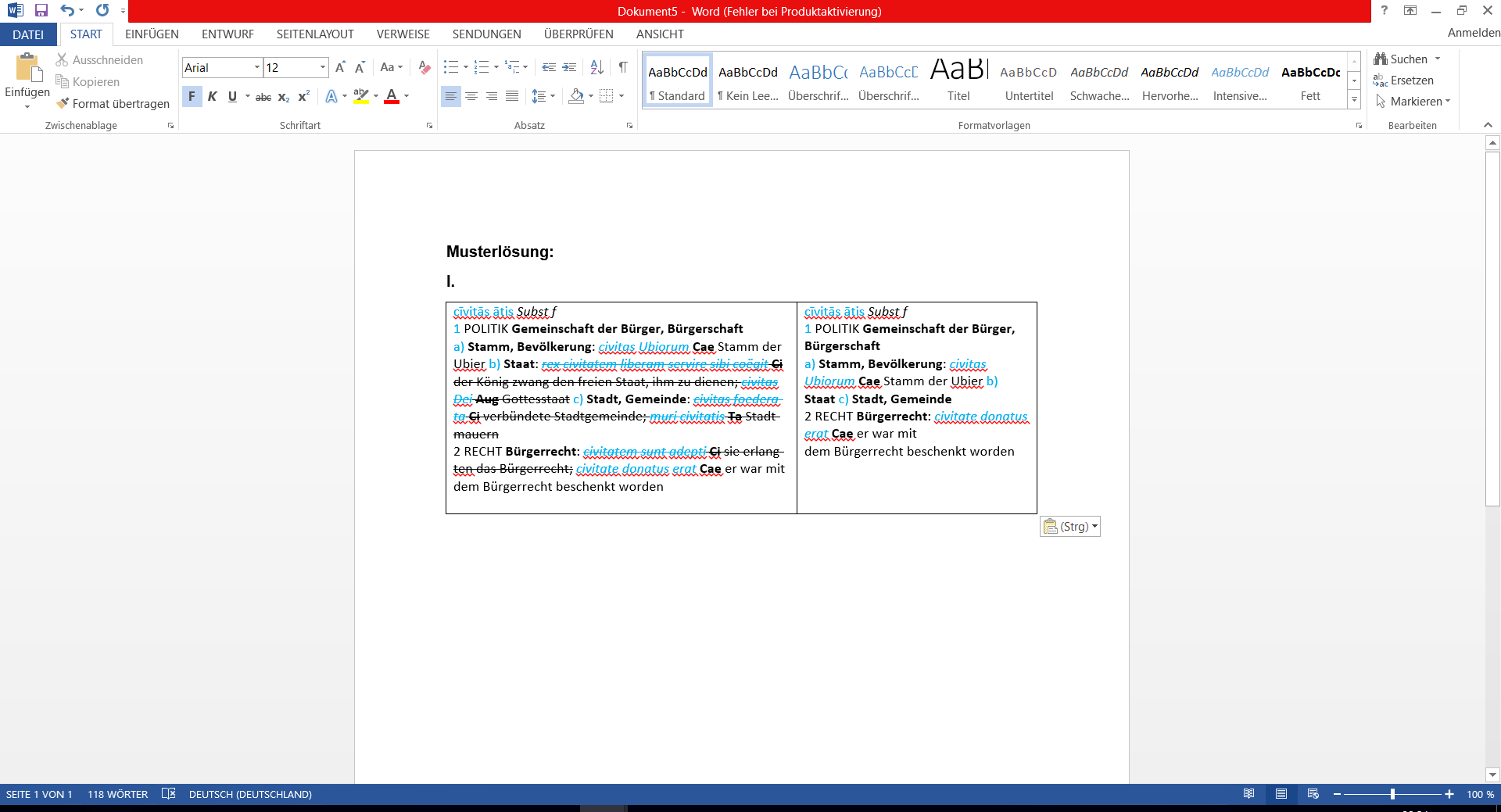 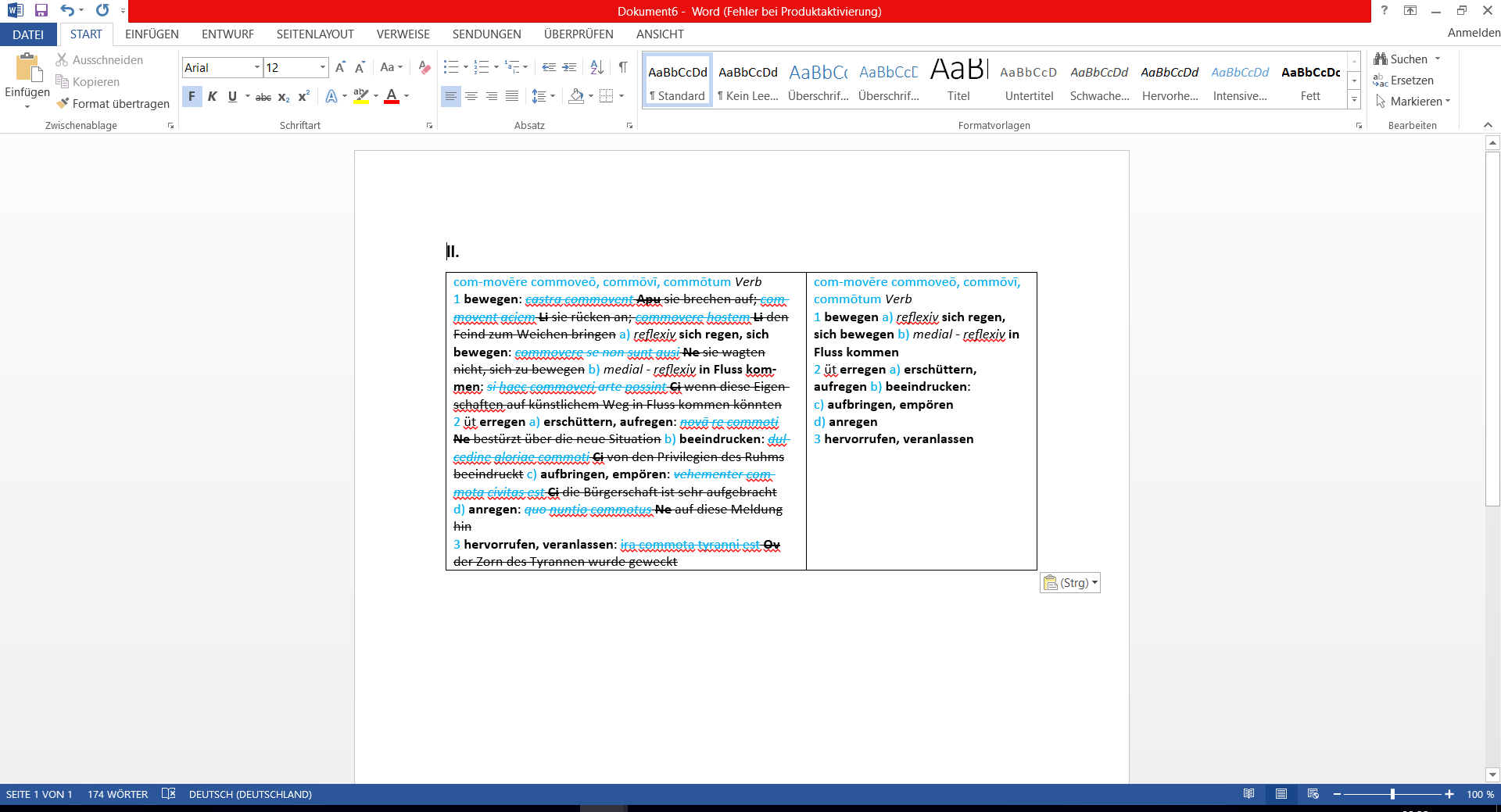 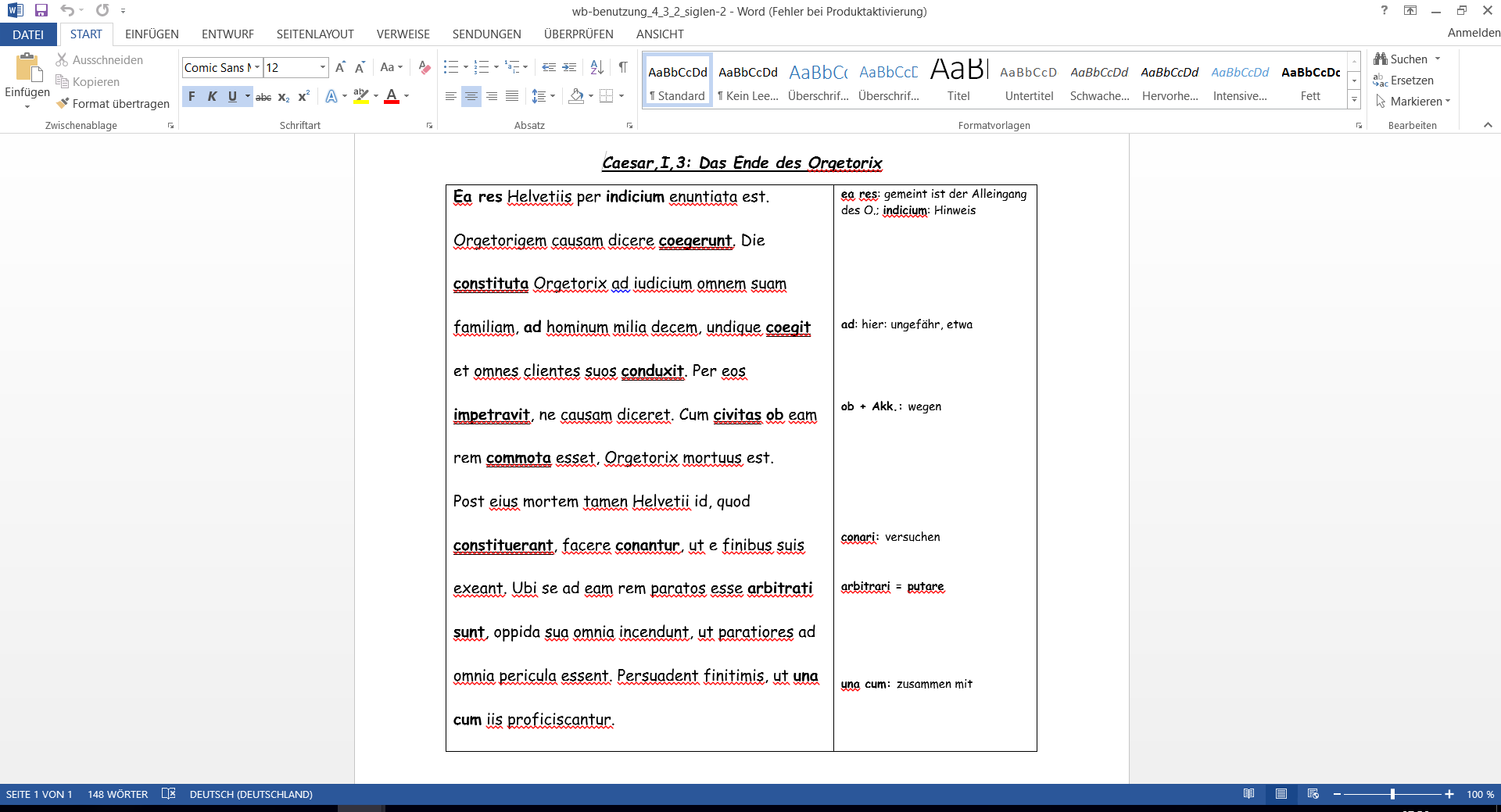 Aufgabe:
Übersetze den Text. Nimm für die fettgedruckten, doppelt unterstrichenen Wörter die rechte Spalte der Musterlösung zu der Siglen-Aufgabe zu Hilfe und finde eine im Kontext passende deutsche Bedeutung.
Phase 3:
Arbeiten mit dem
Wörterbuch
M1. Integration des WB in die Textarbeit
Komptenzziele: 
Die SuS

Festigen und vertiefen ihre bisherigen Fertigkeiten im Umgang mit dem WB während der Textarbeit
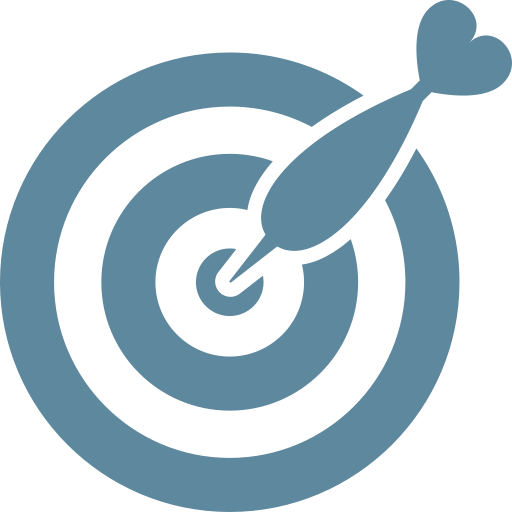 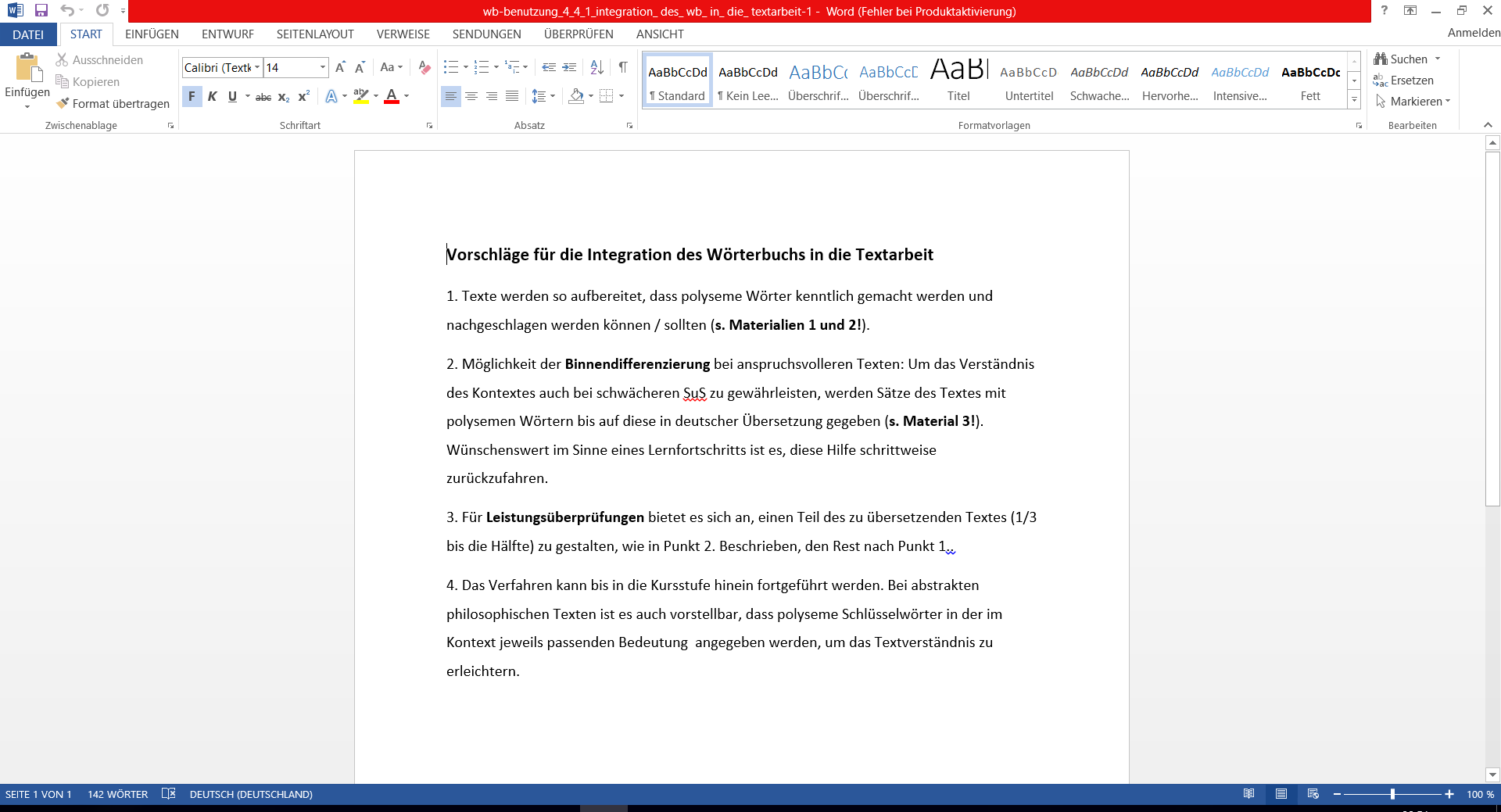 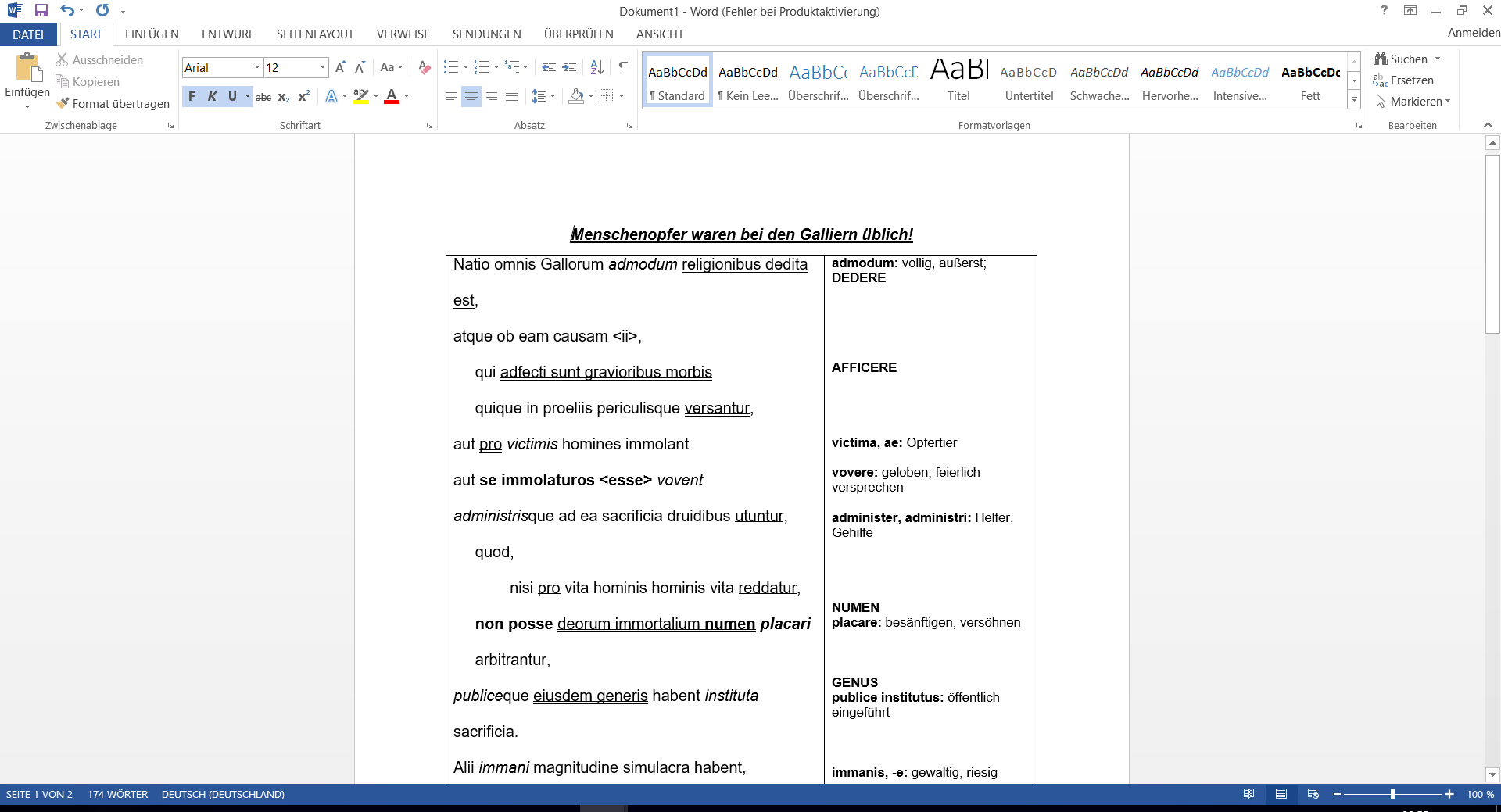 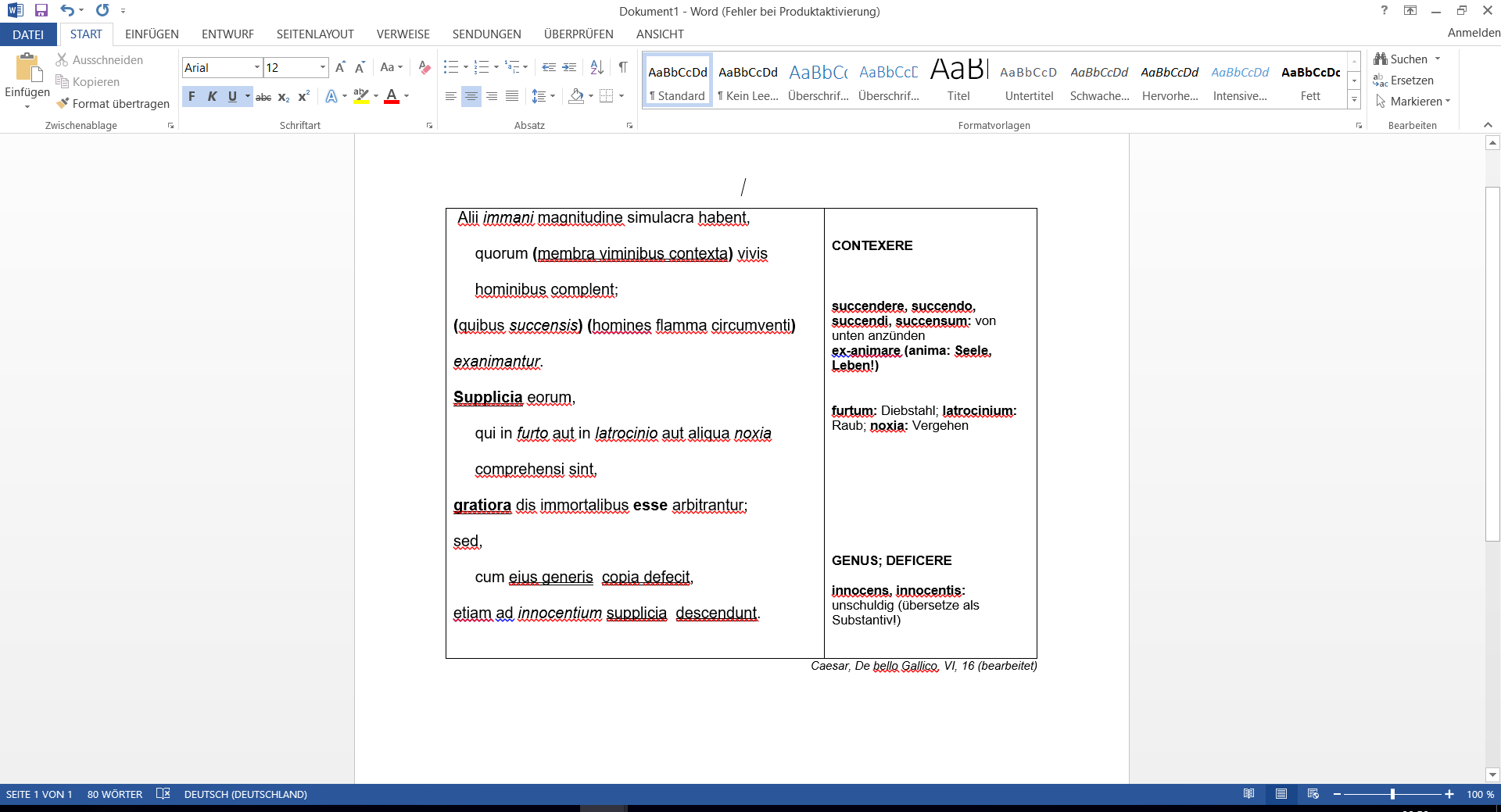 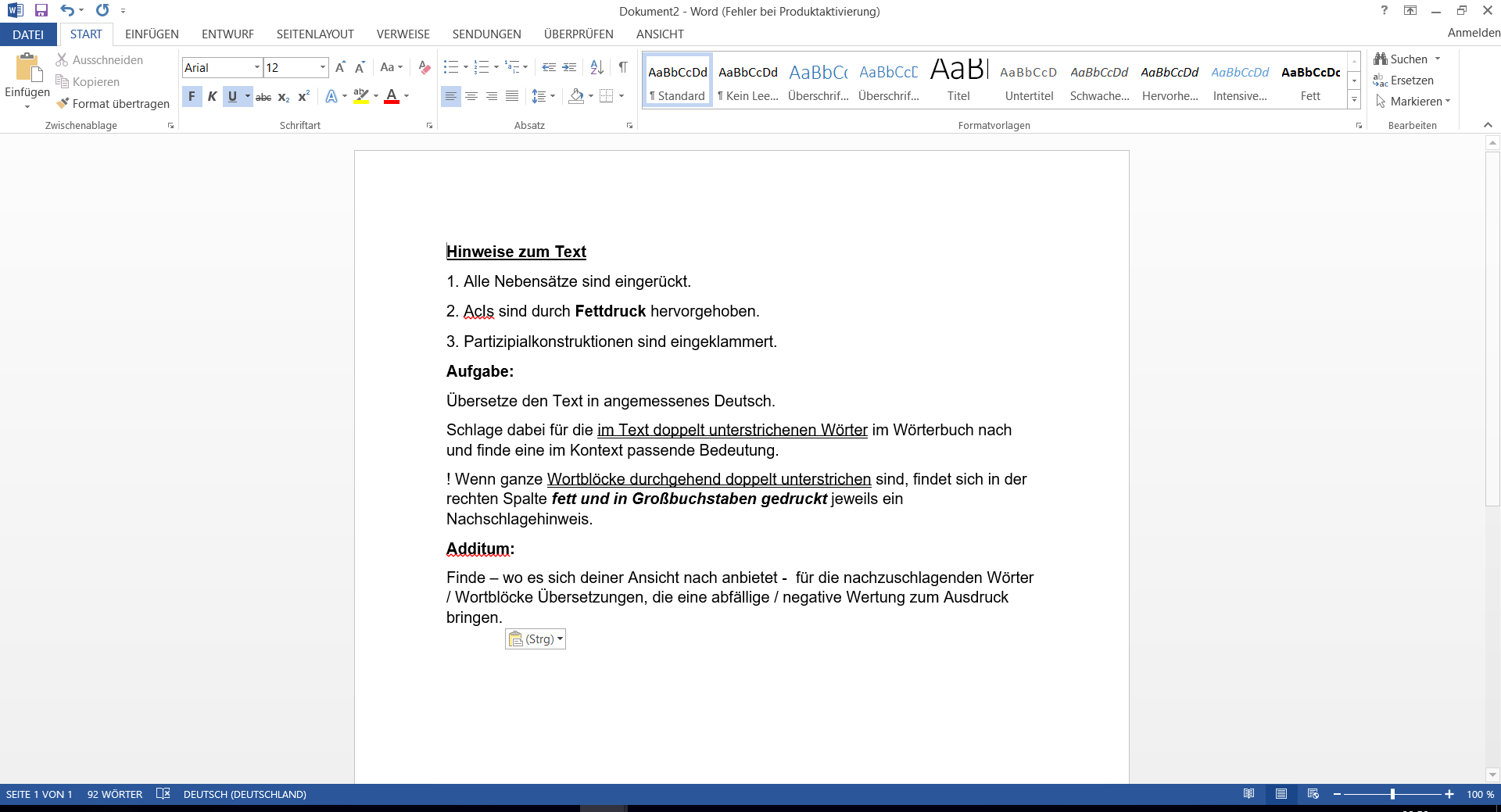 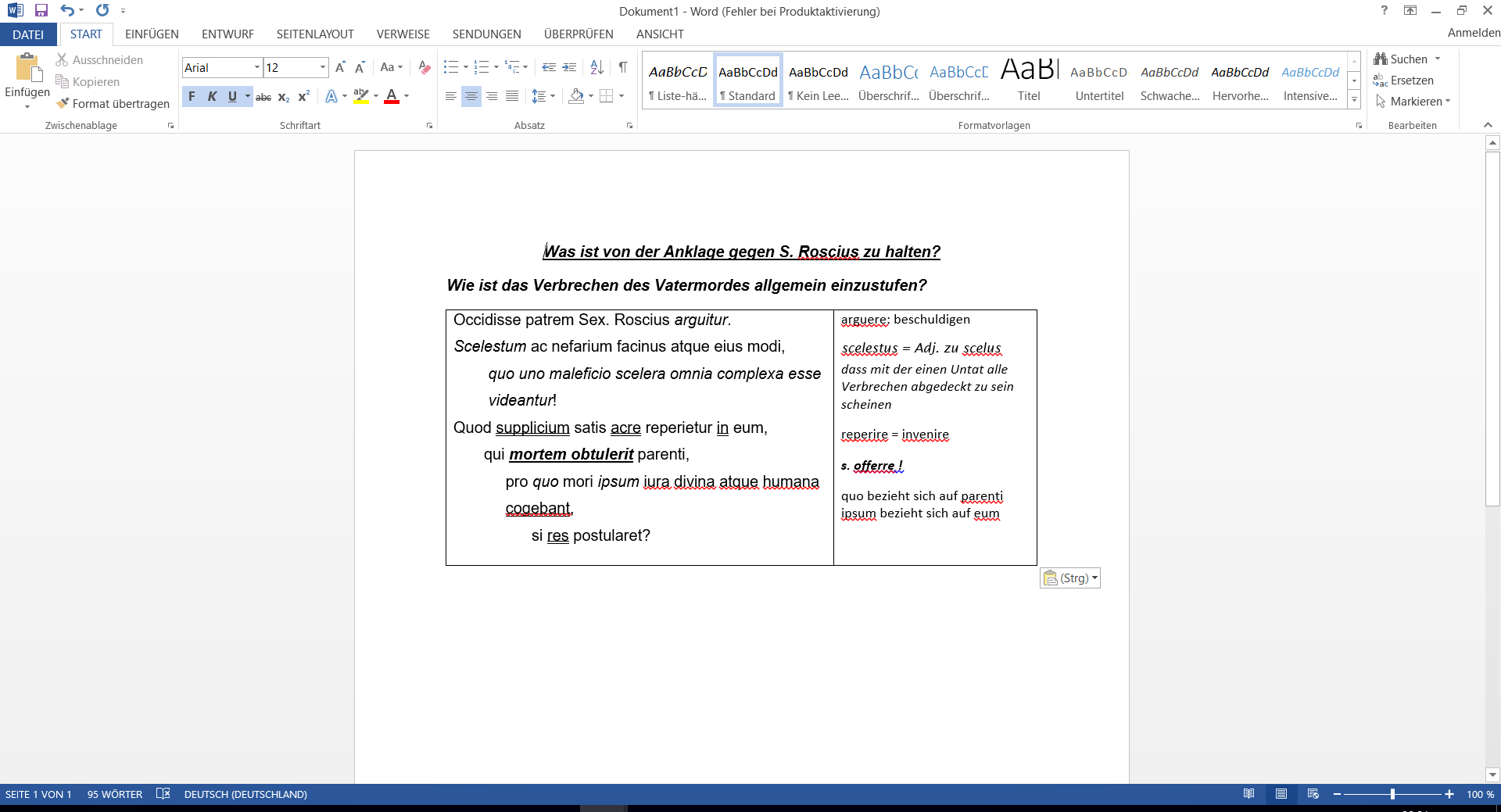 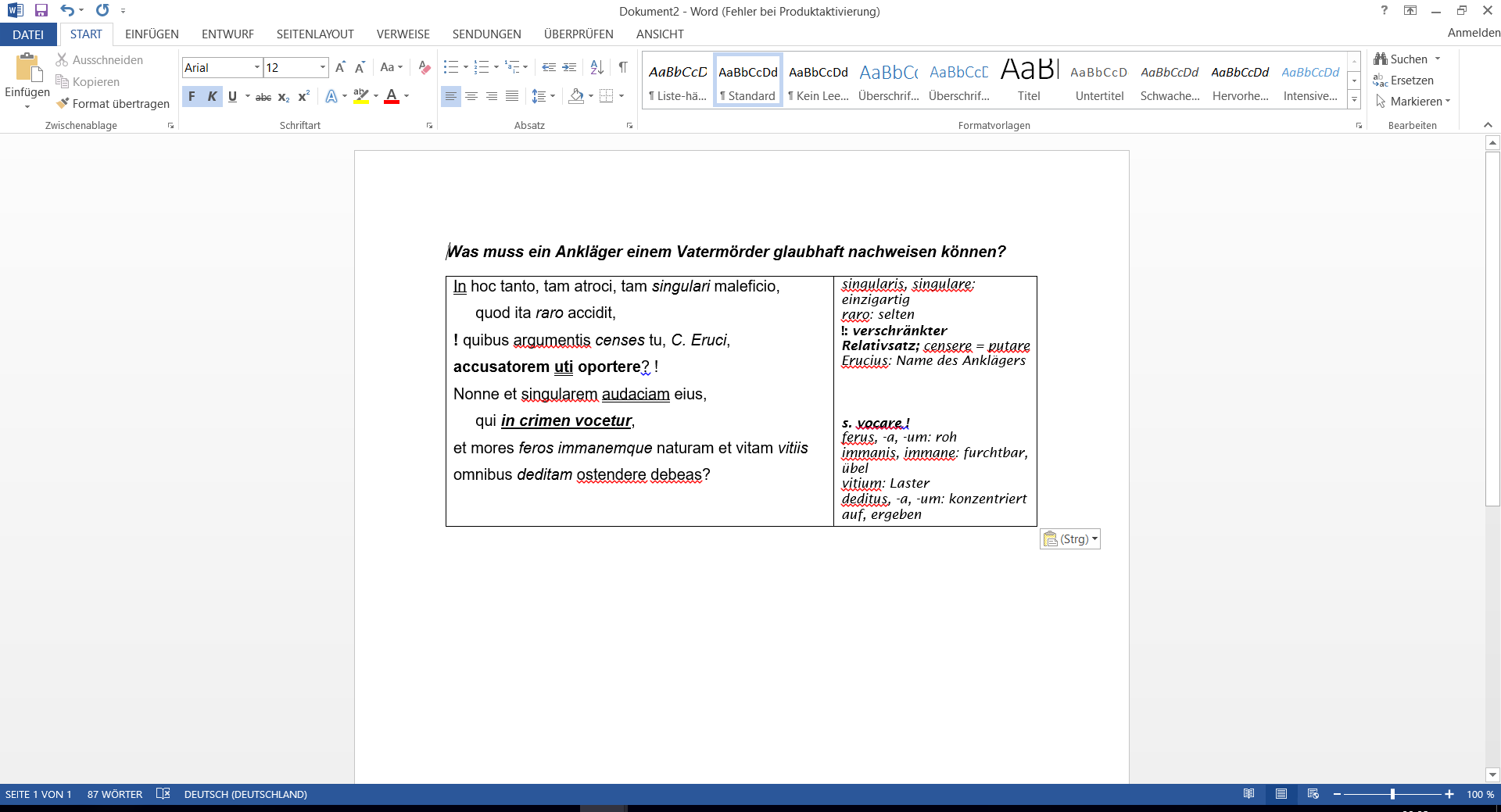 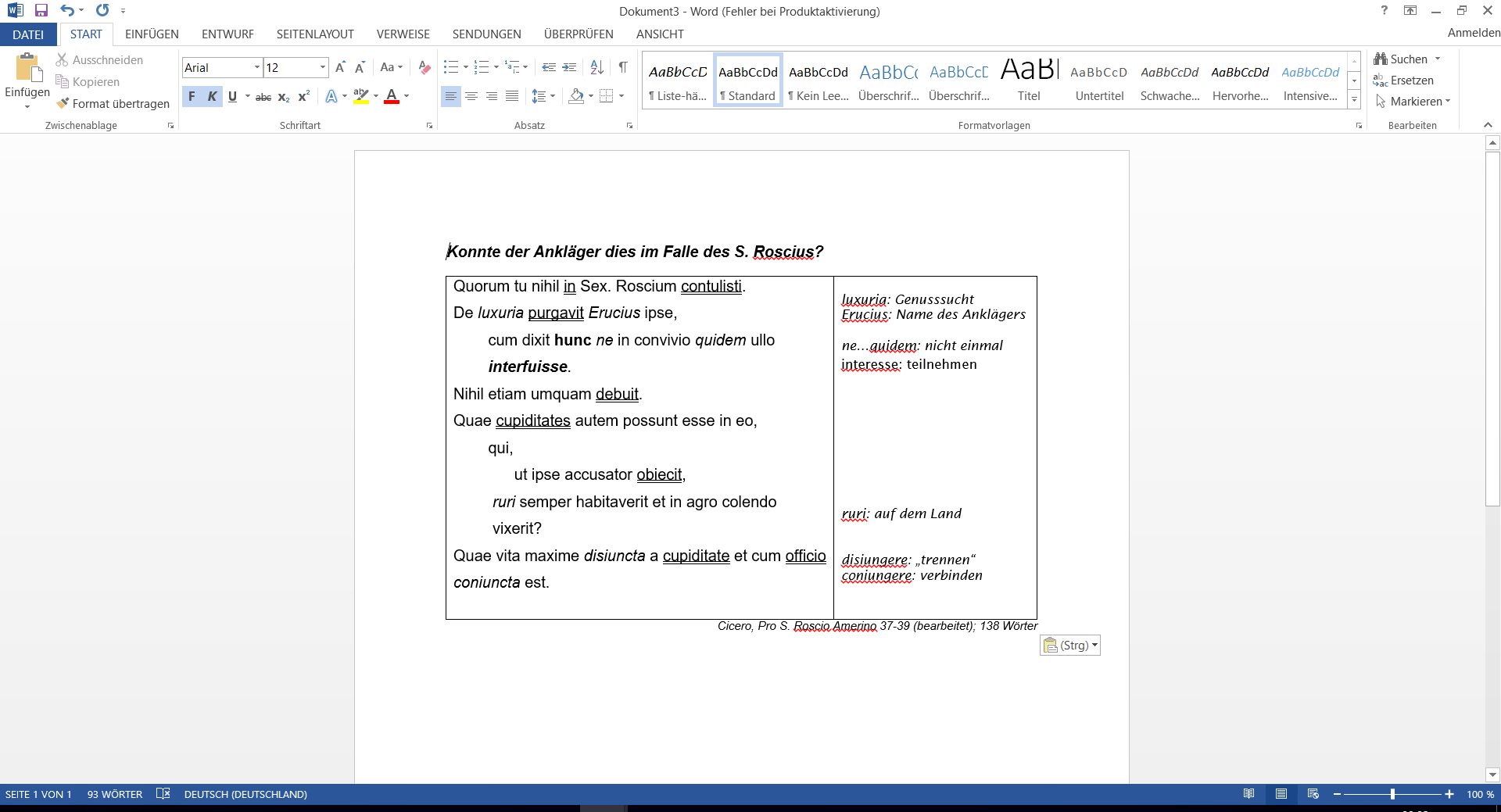 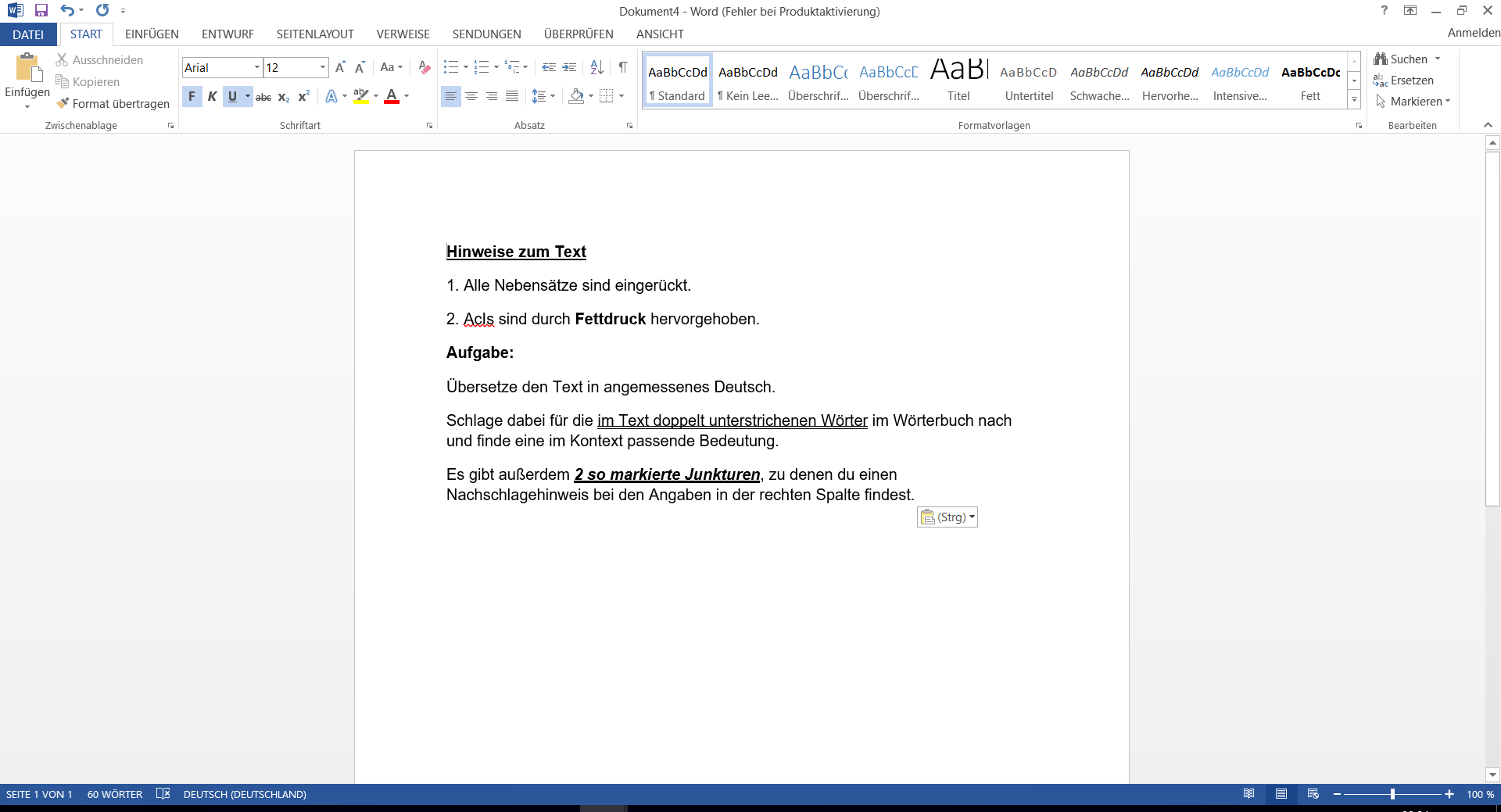 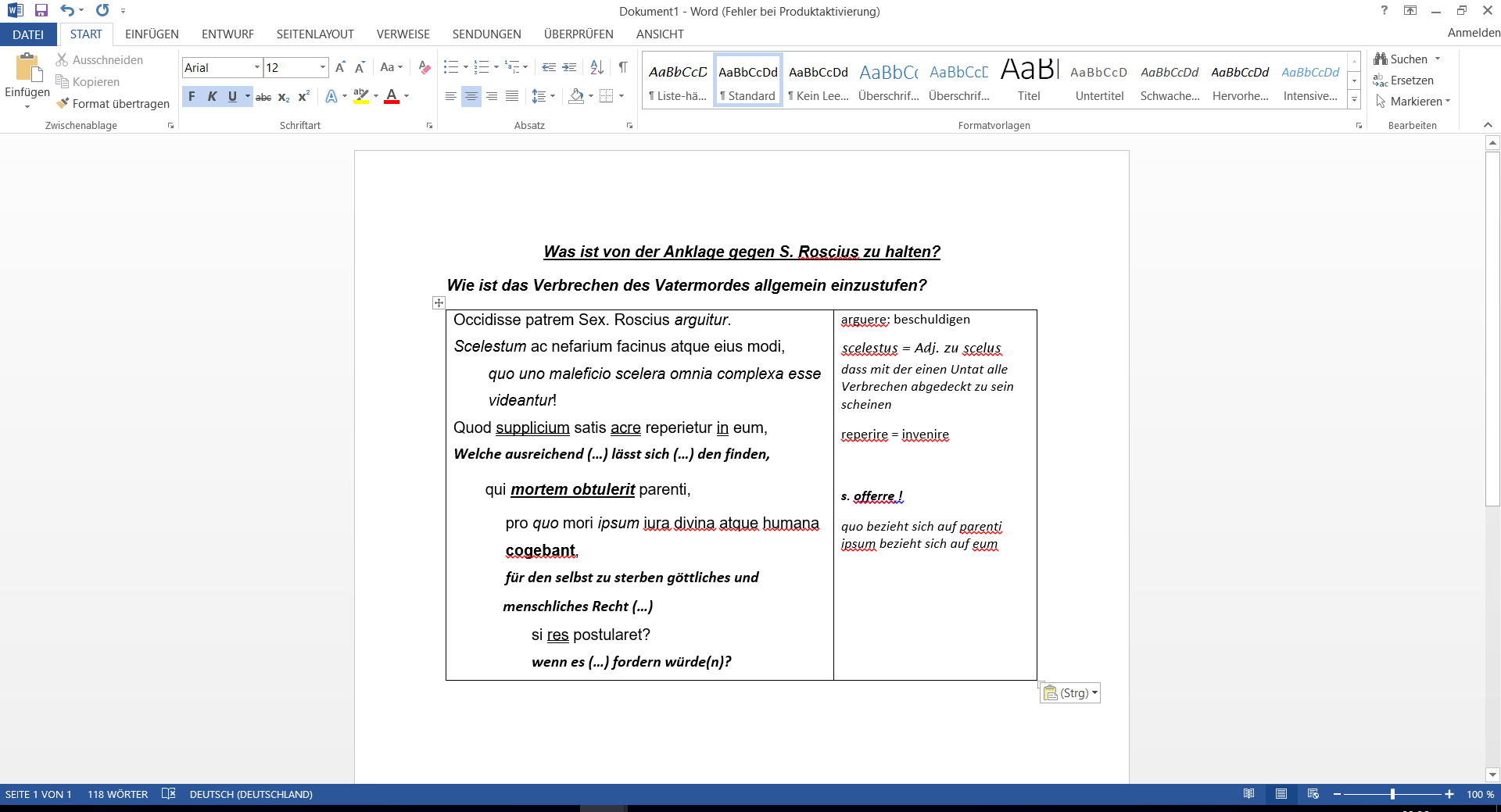 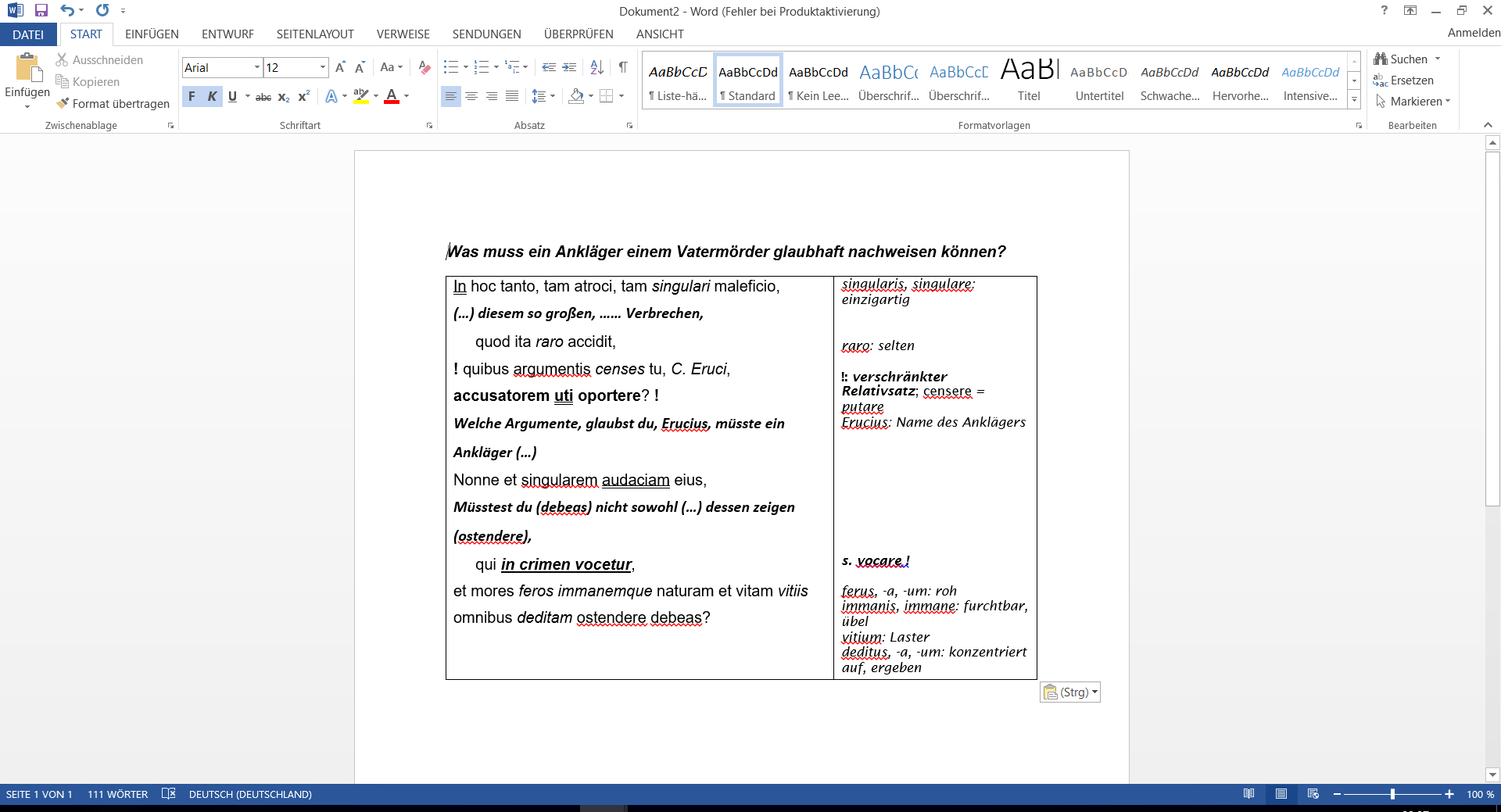 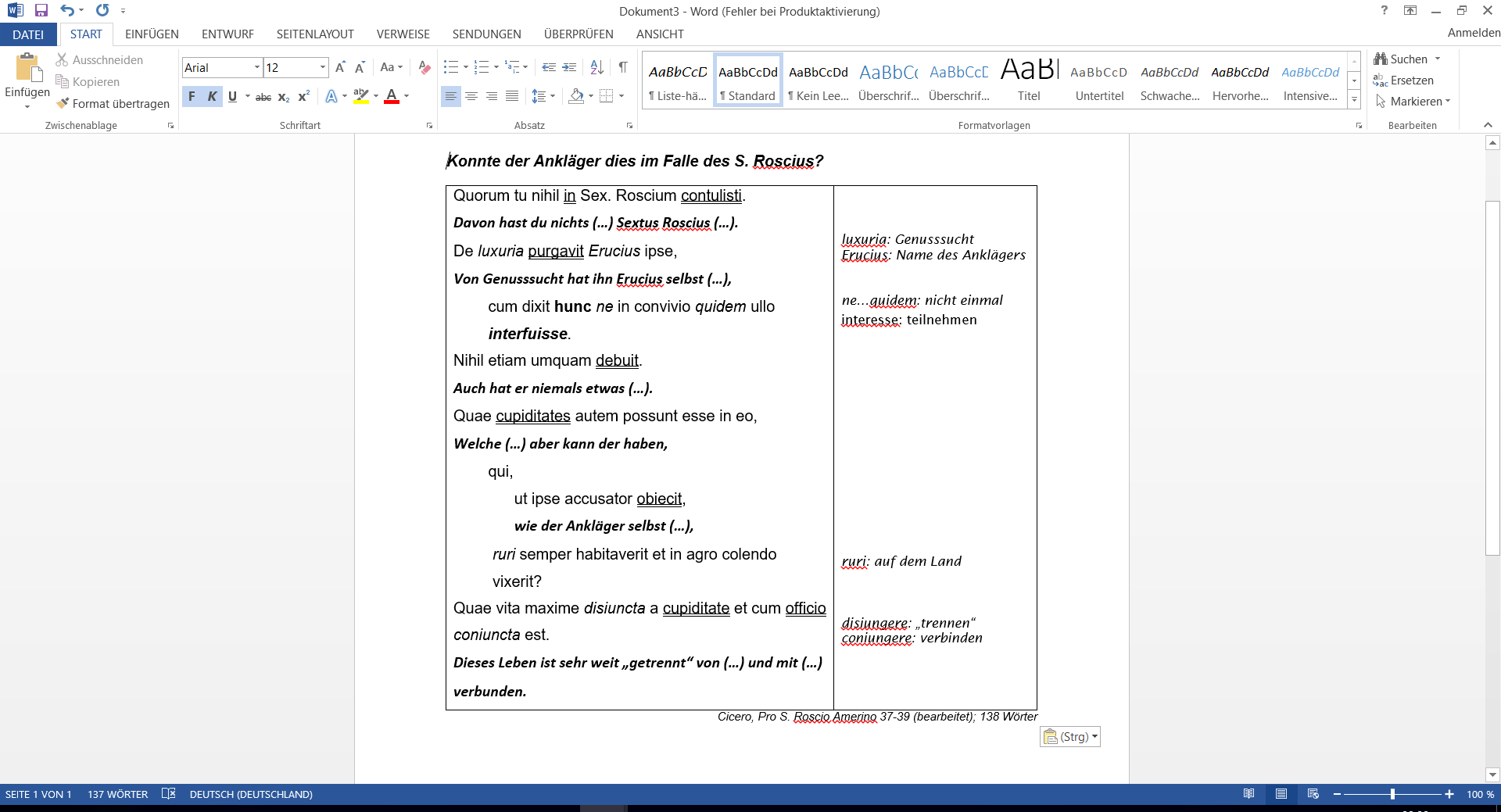 M2. Fehleranalyse Klassenarbeit mit Hilfe
des Wörterbuchs
Komptenzziele: 
Die SuS

Finden ausgehend von den WB-Einträgen kontextadäquate deutsche Äquivalente

Beschreiben Schwierigkeiten beim Finden und Auswerten von WB-Lemmata
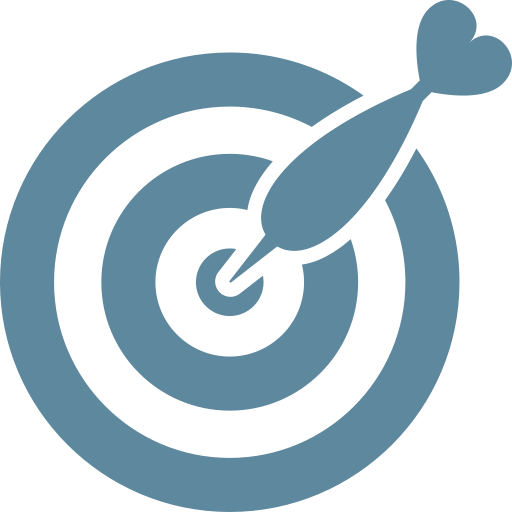 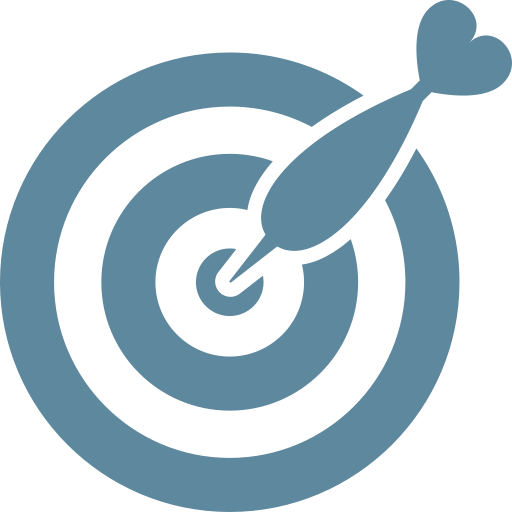 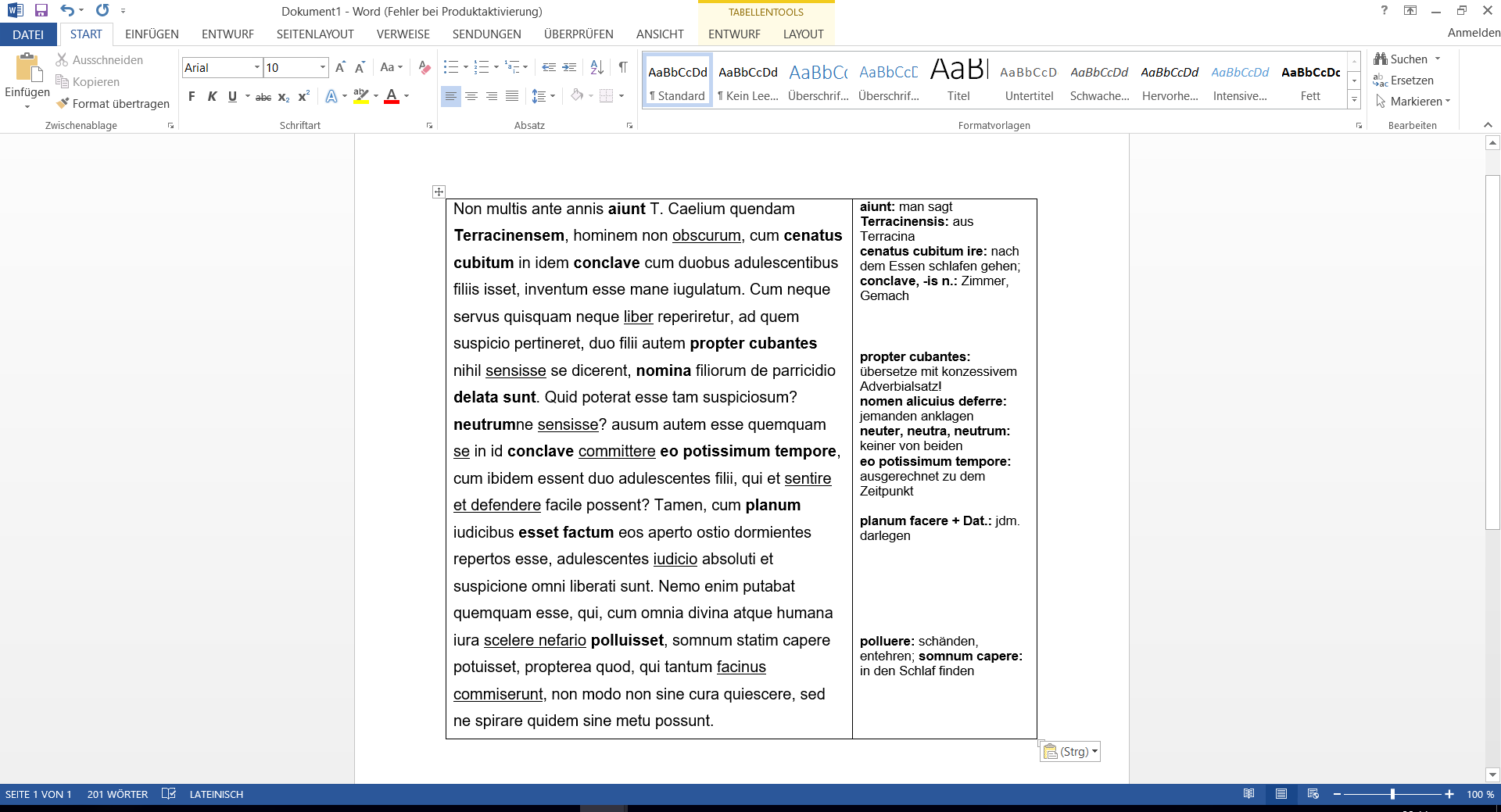 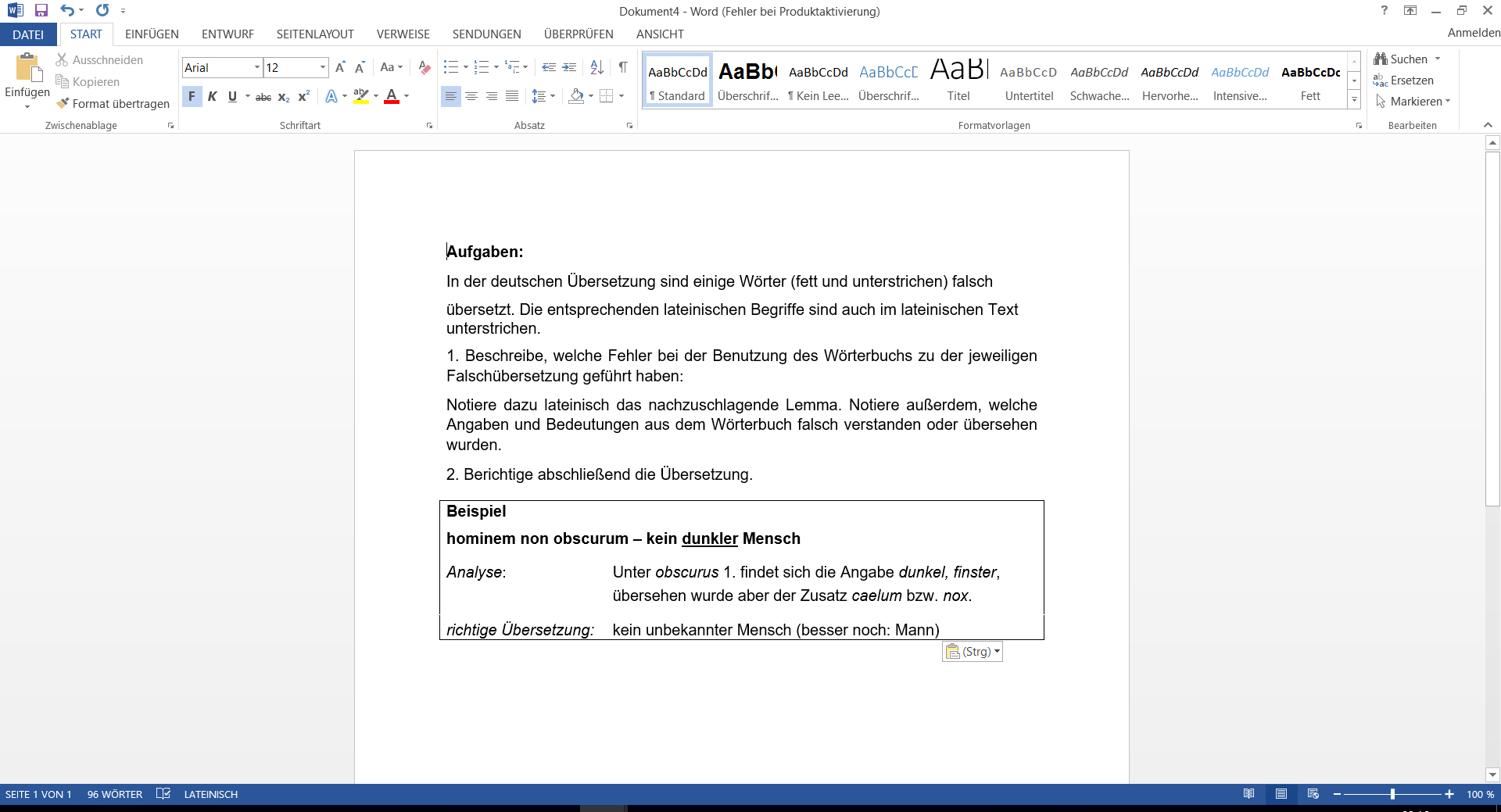 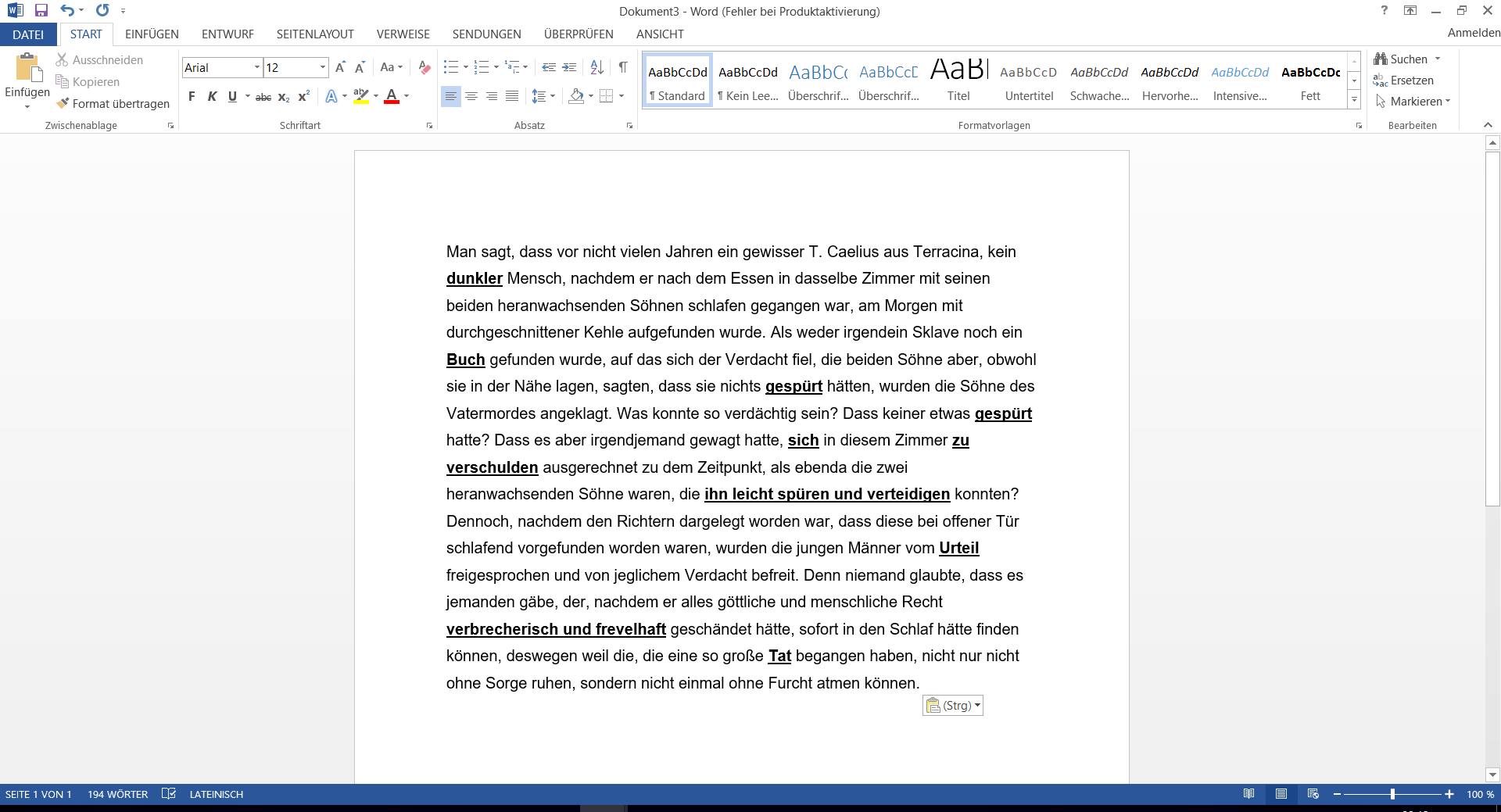 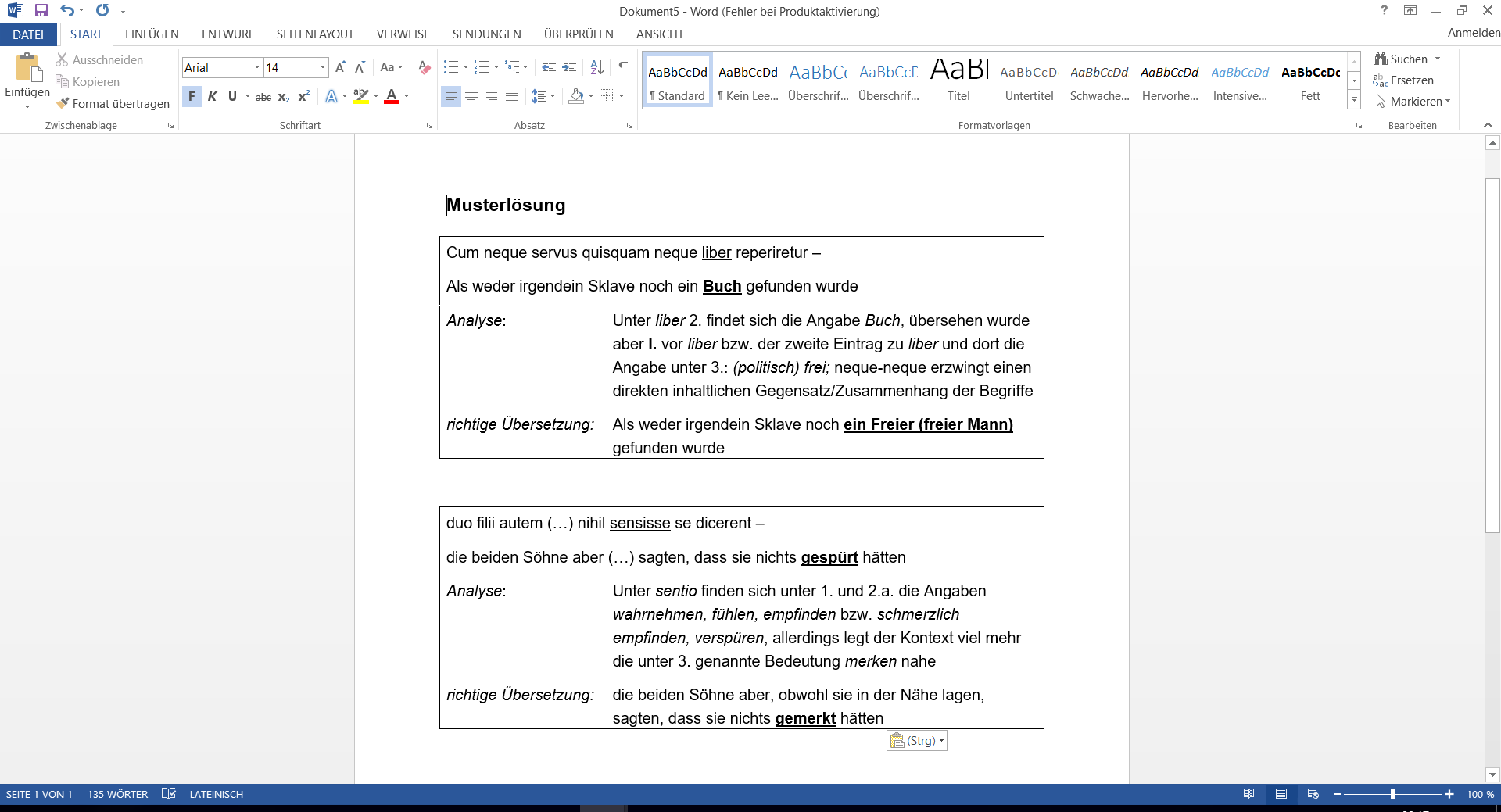 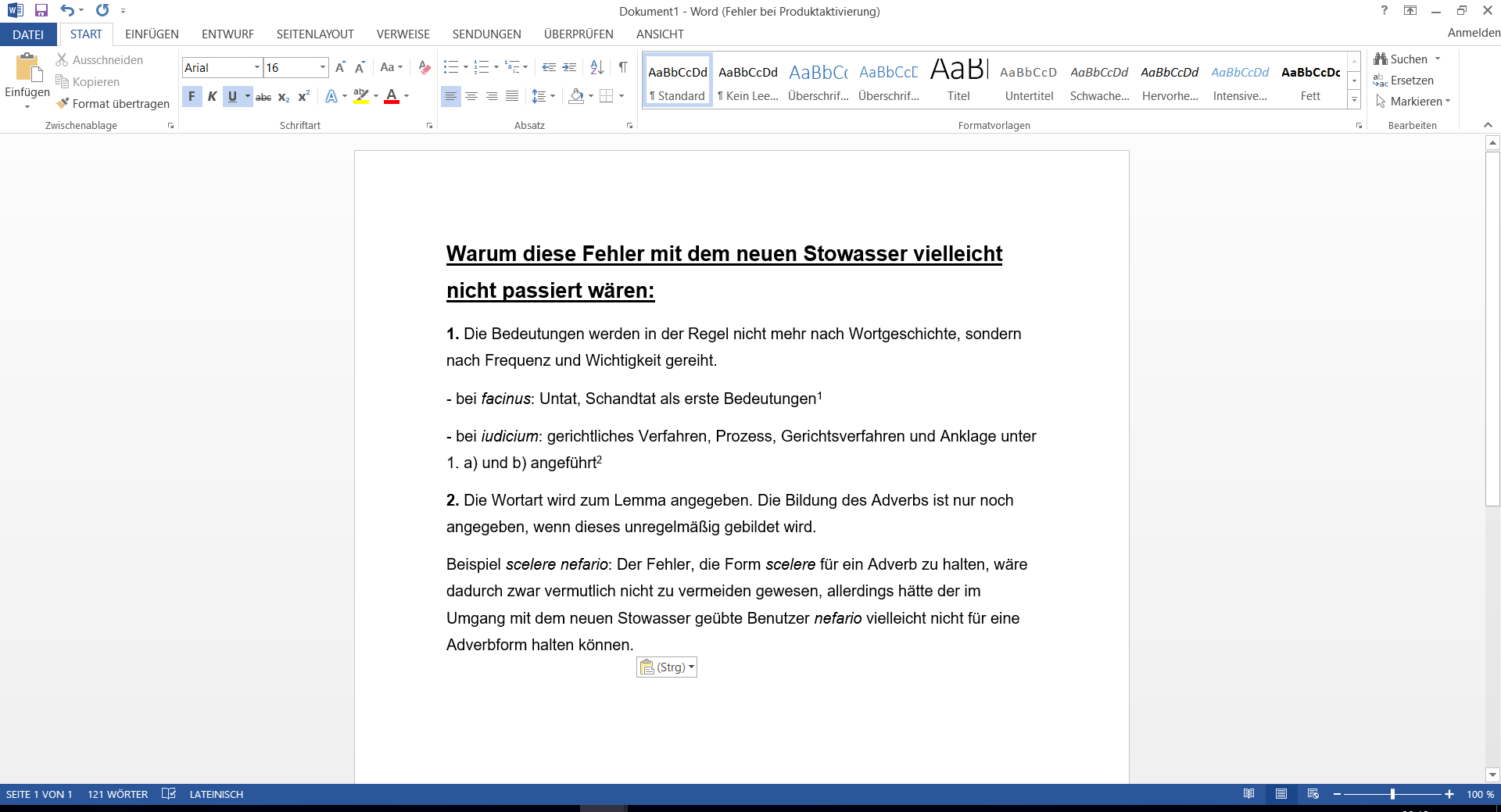 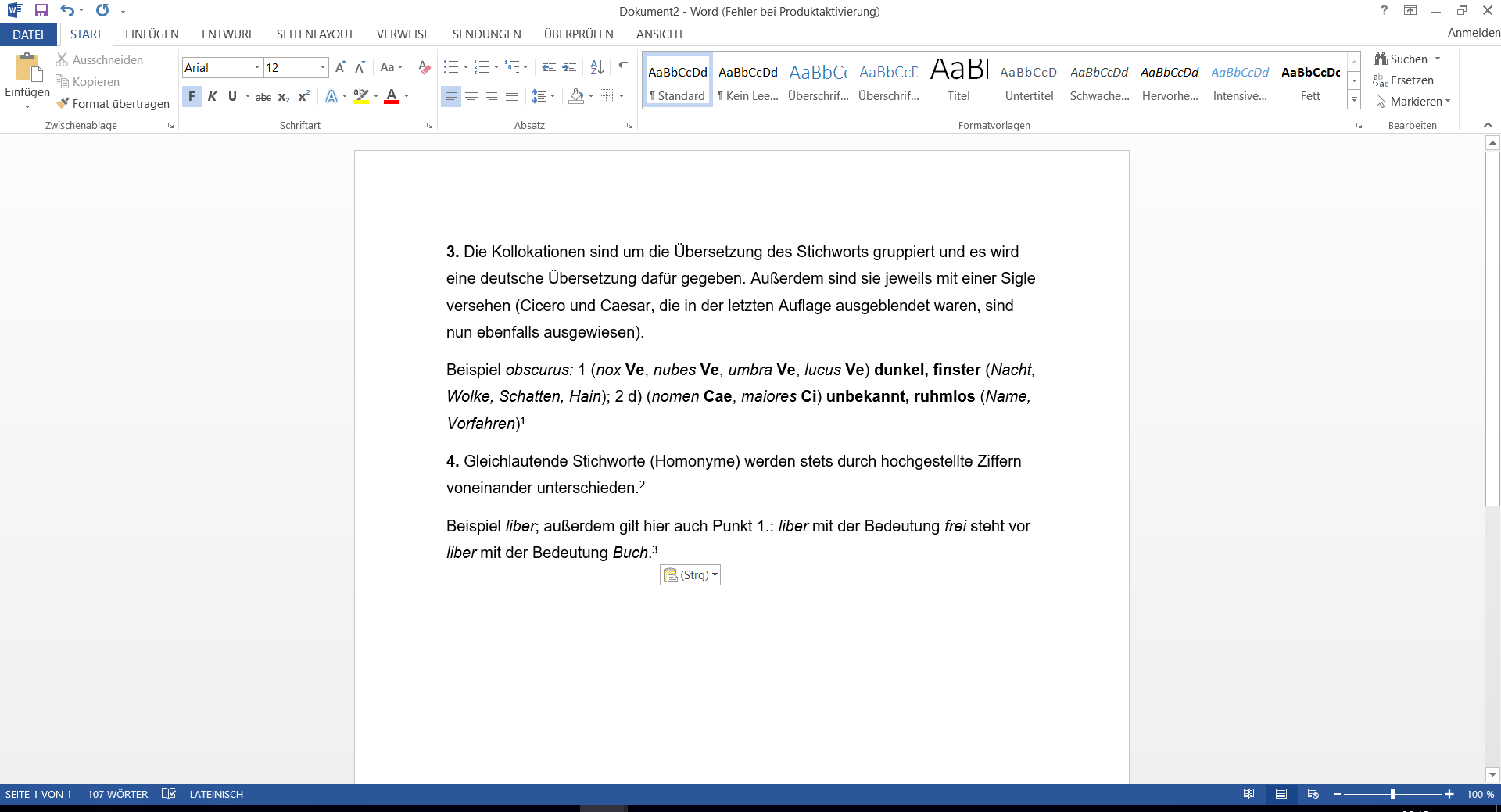 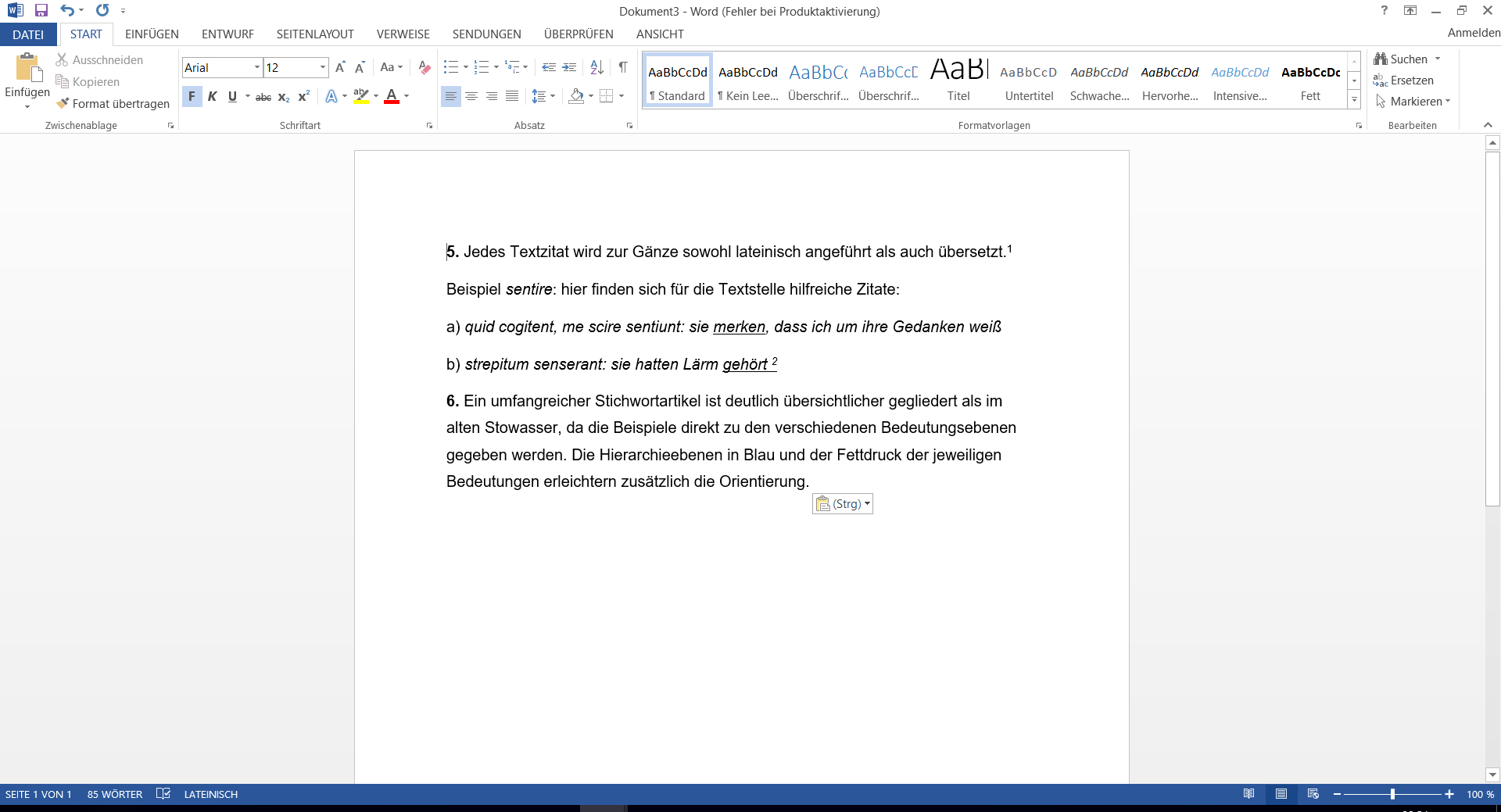 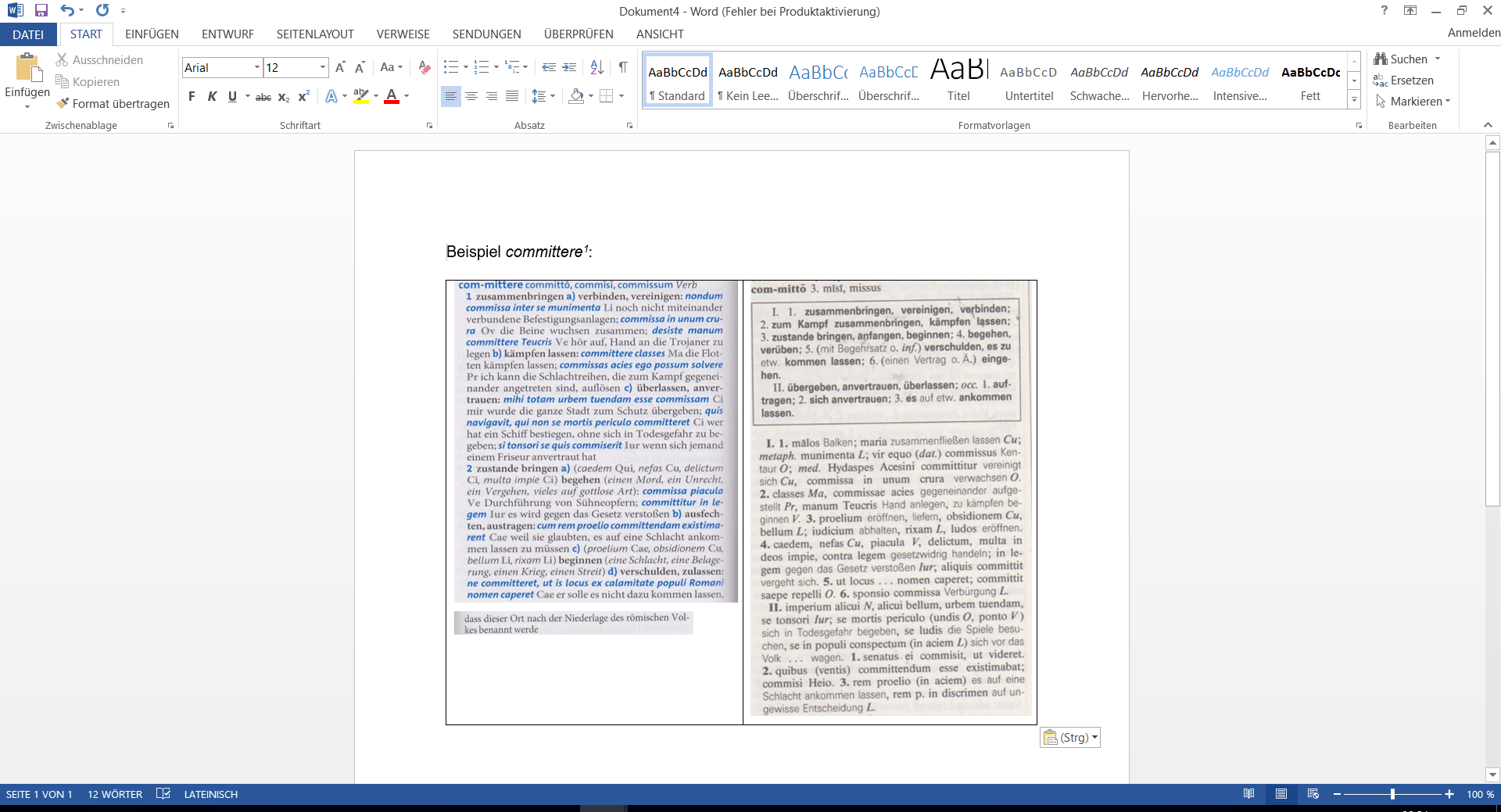 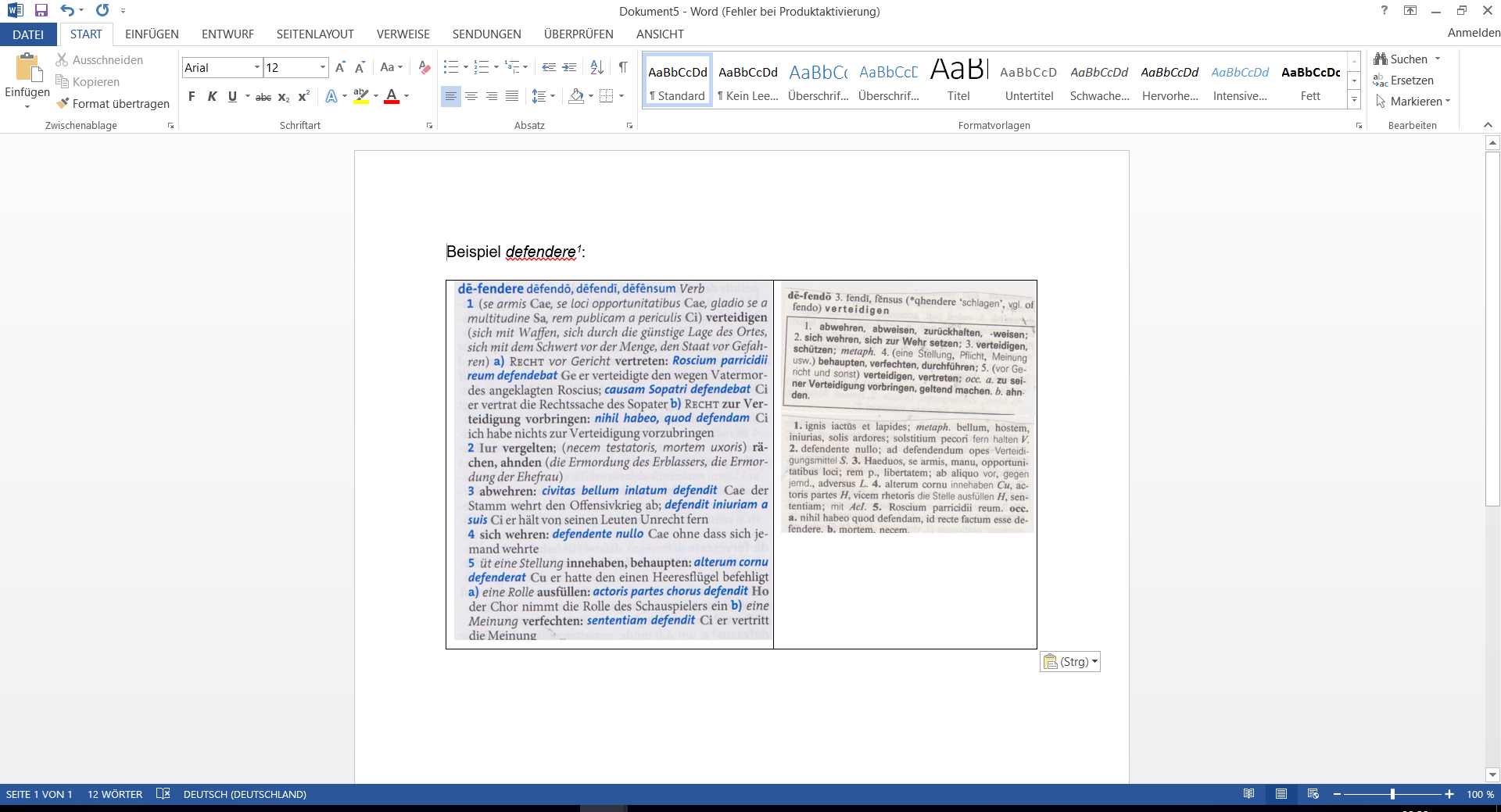